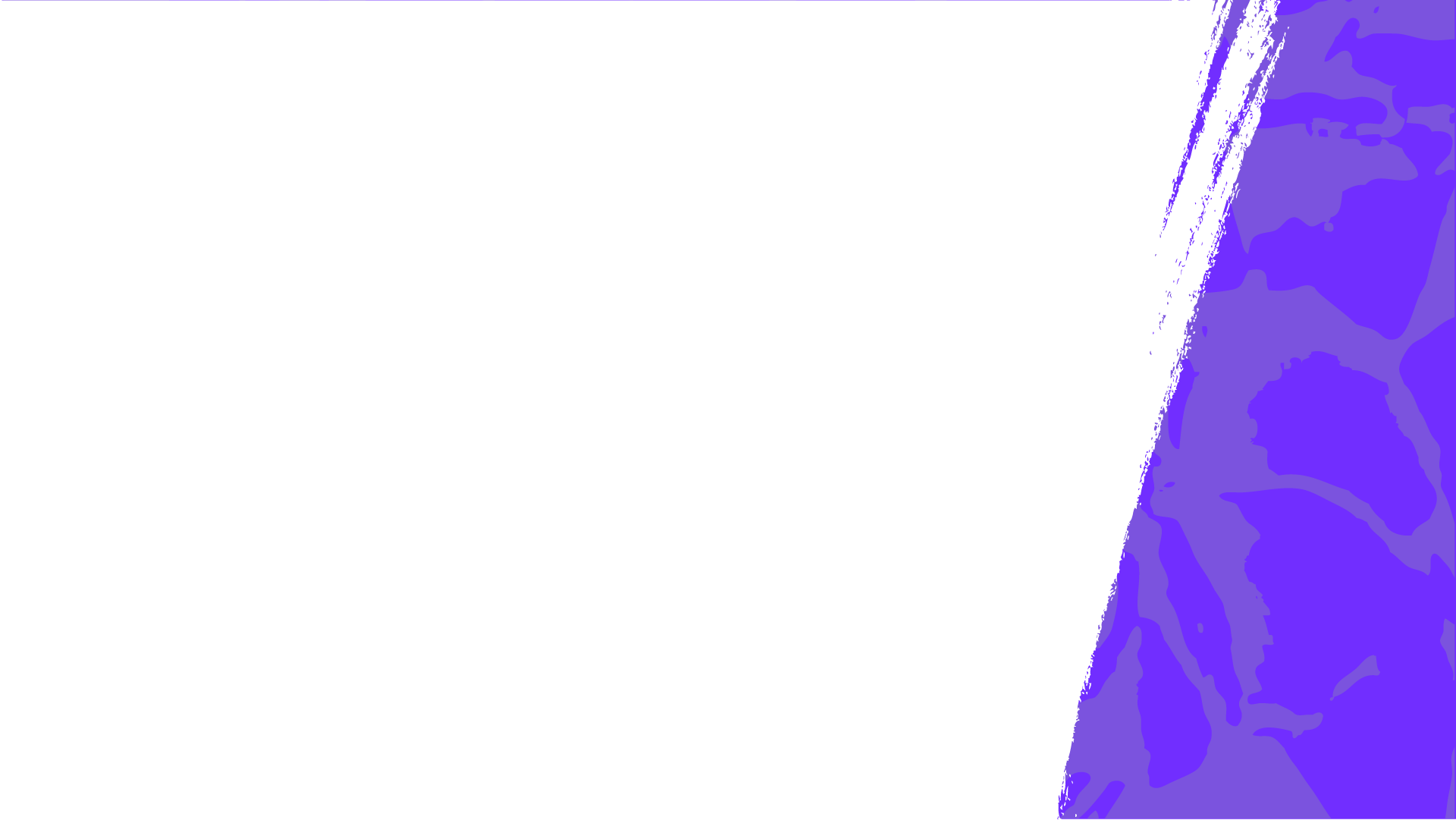 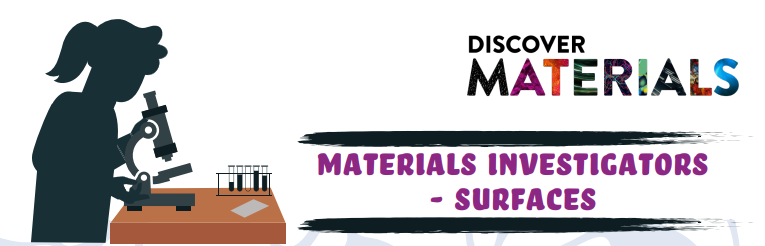 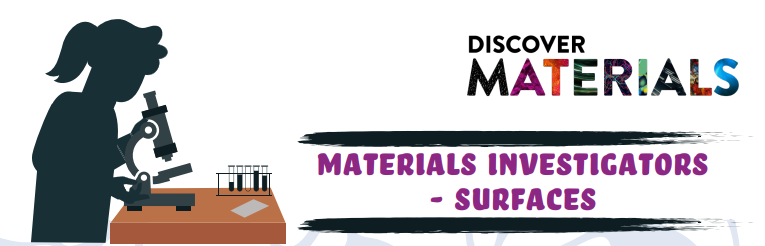 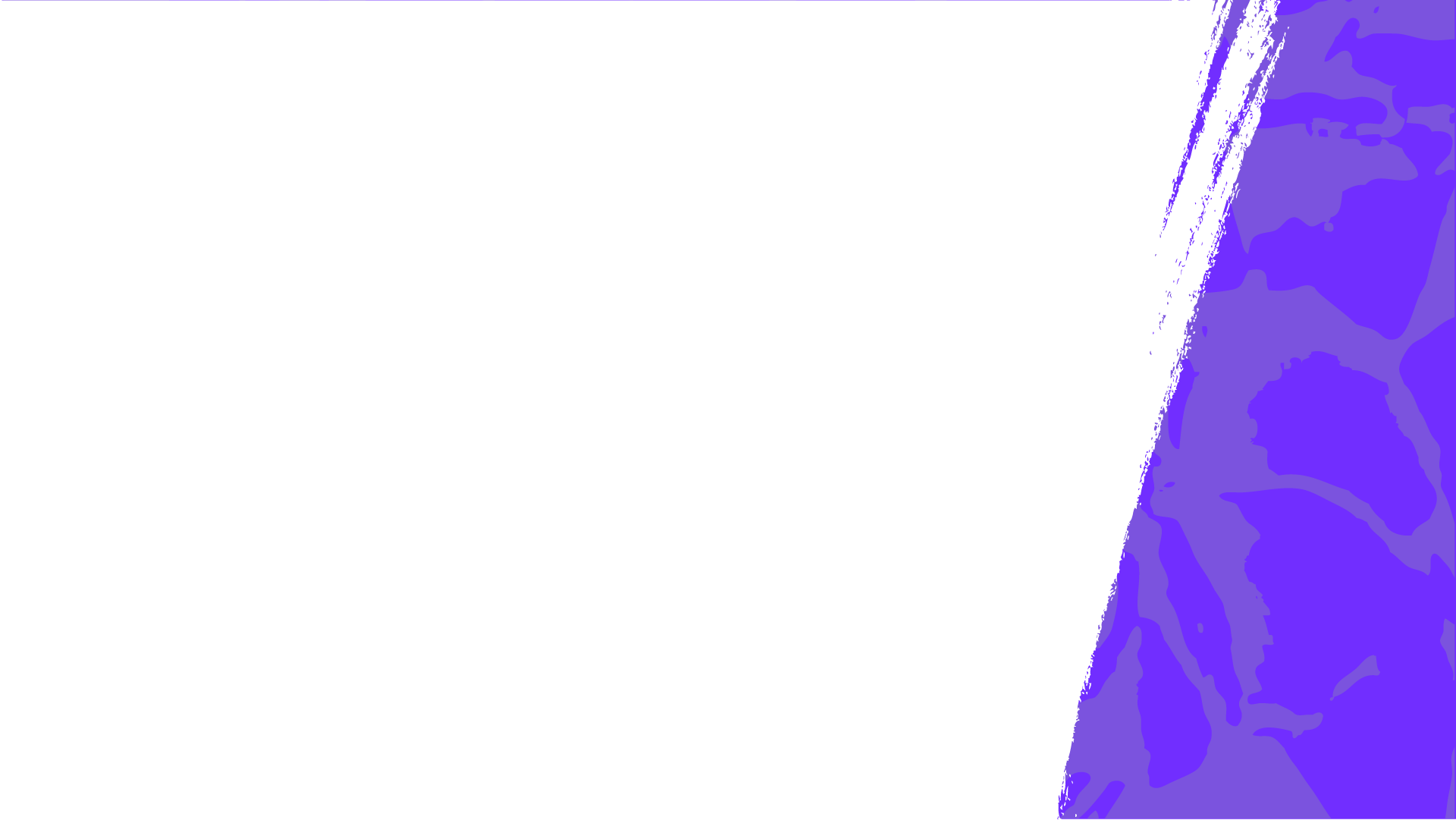 These slides are some examples of objects seen through a magnifying glass (x6 magnification) and a clip-on microscope lens attached to a smart phone (x60 magnification).
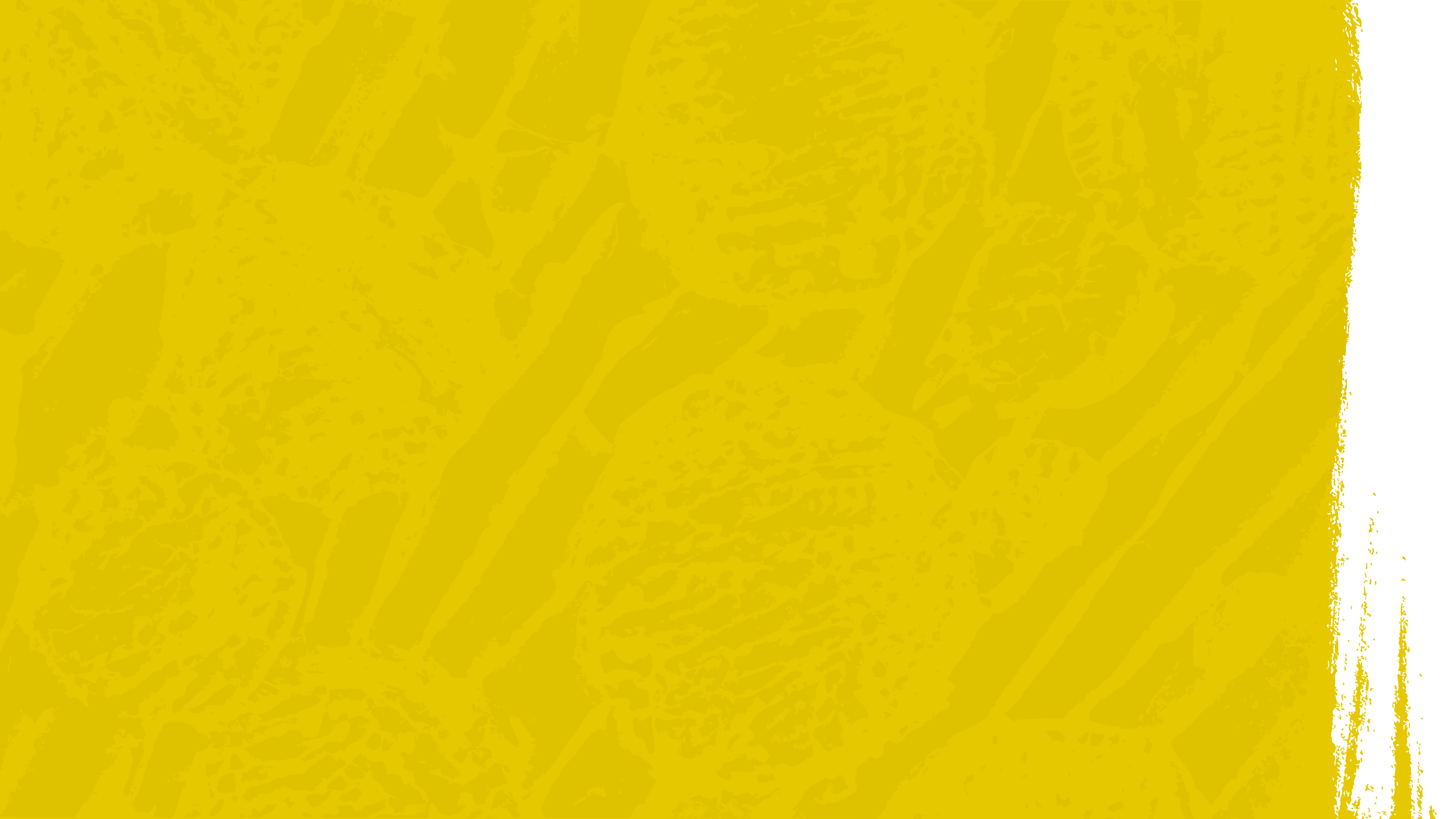 Lotus leaf
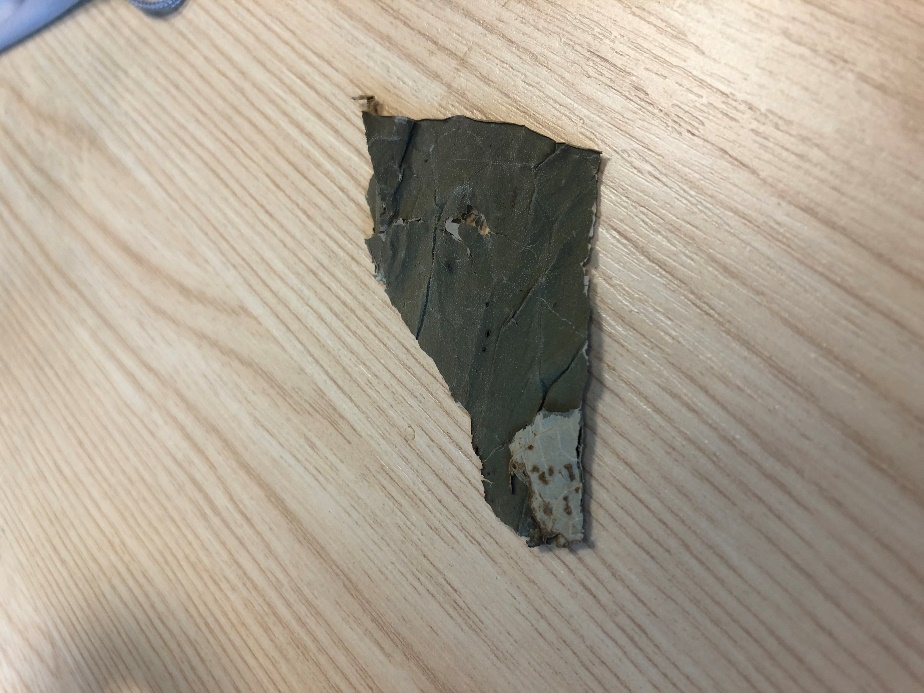 No lens
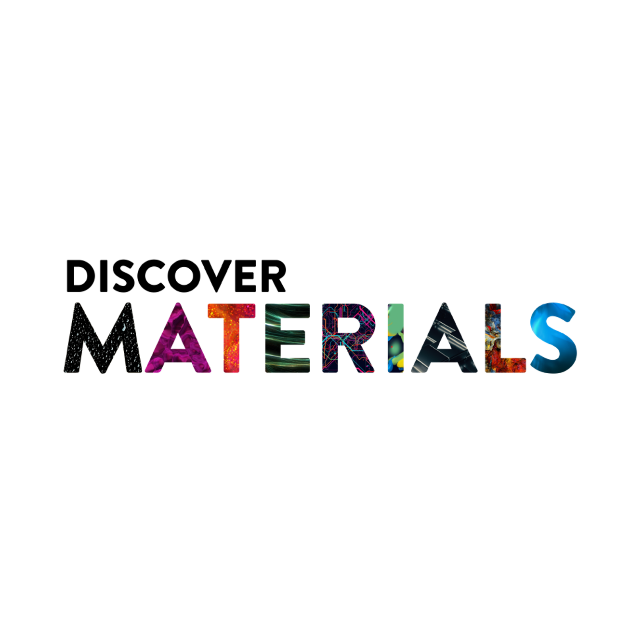 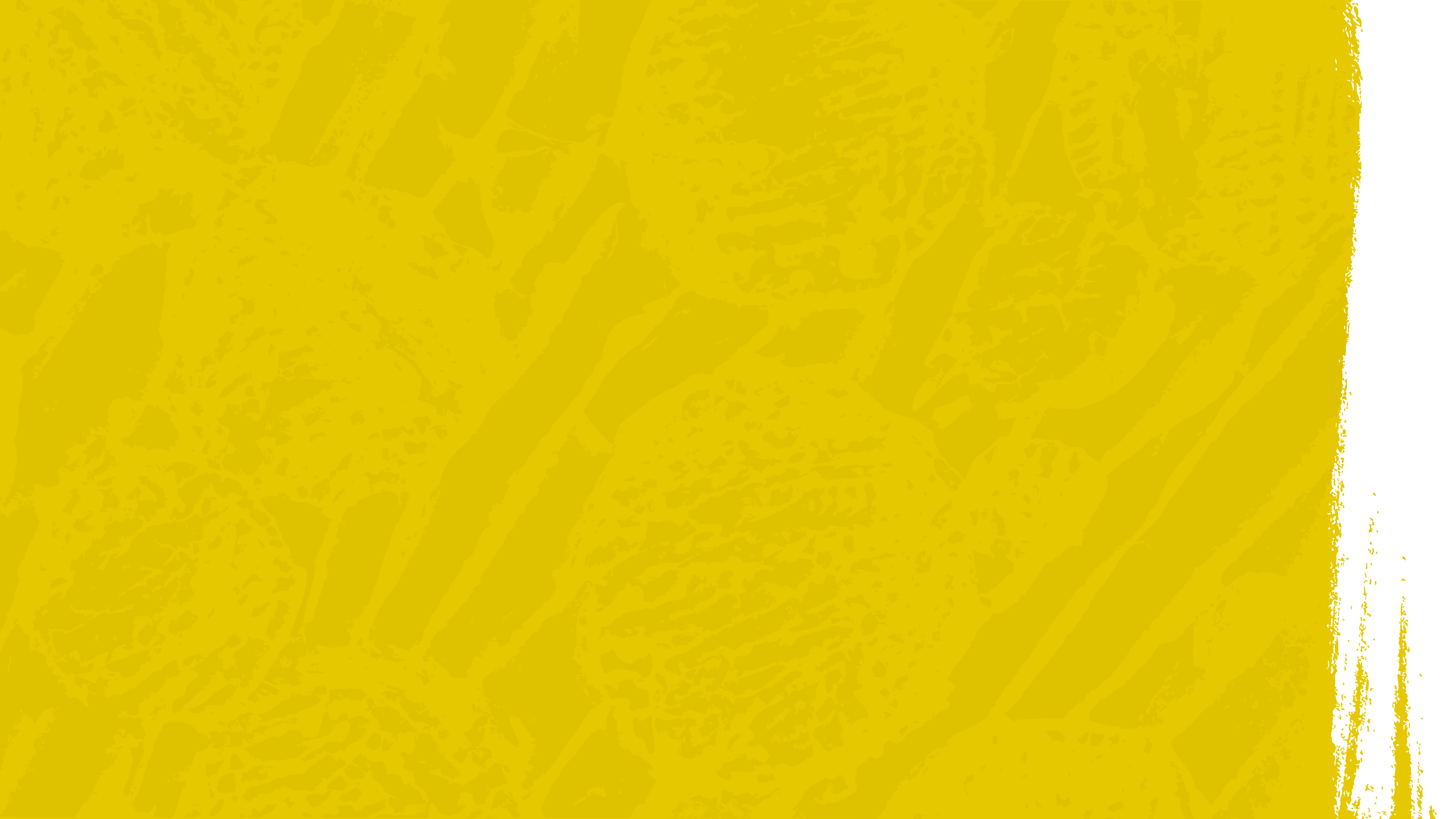 Lotus leaf
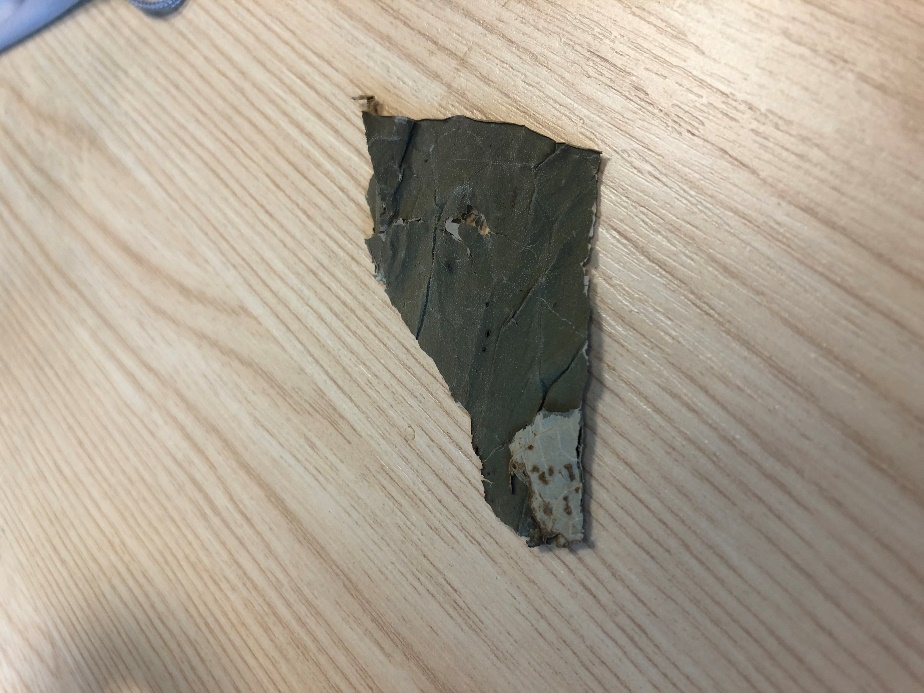 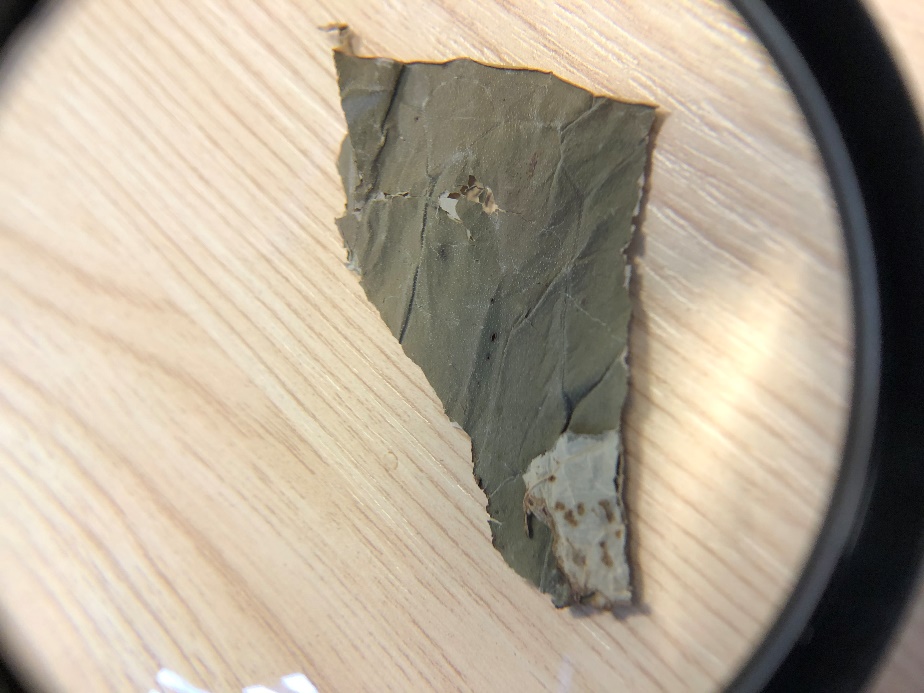 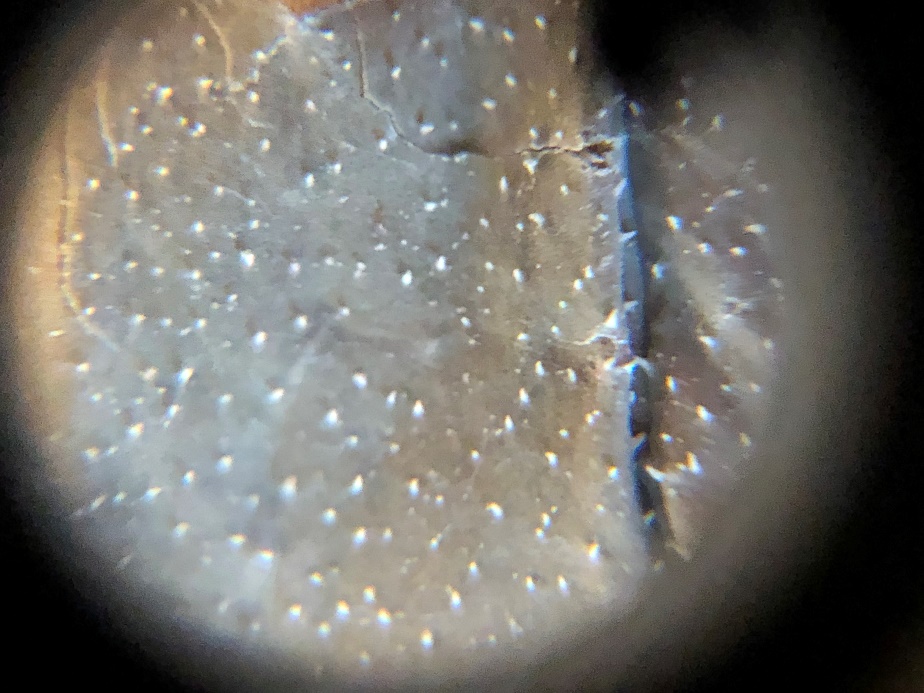 No lens
Magnifying glass (x 6)
Clip on microscope lens (x 60)
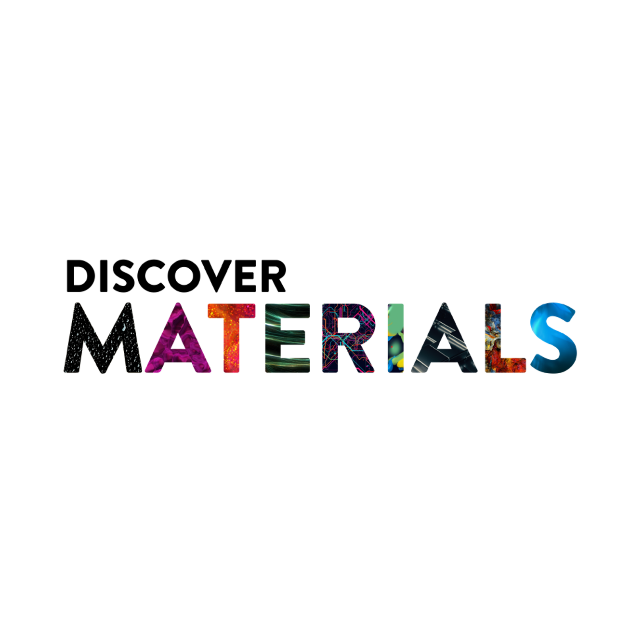 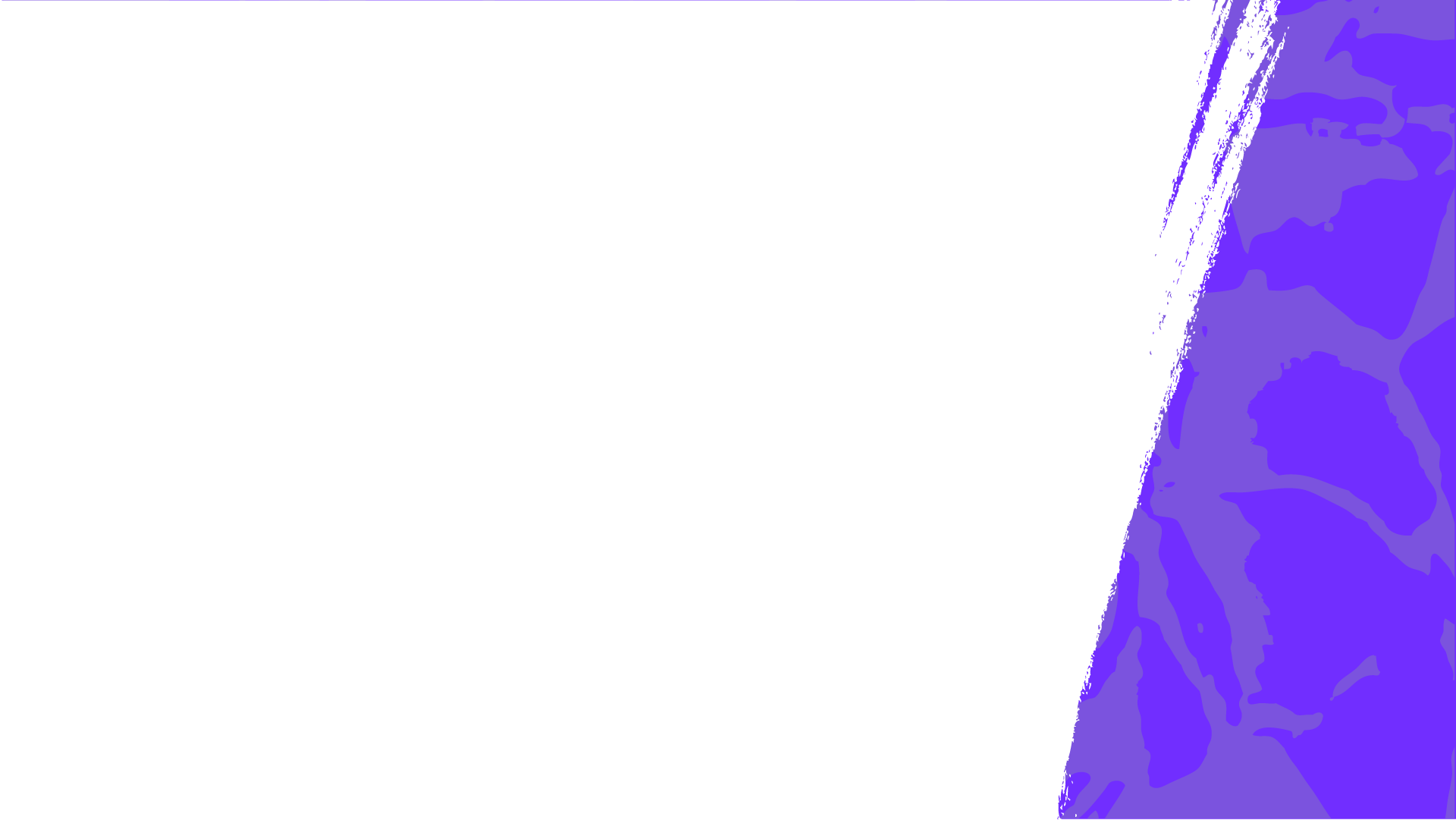 Fabric bag
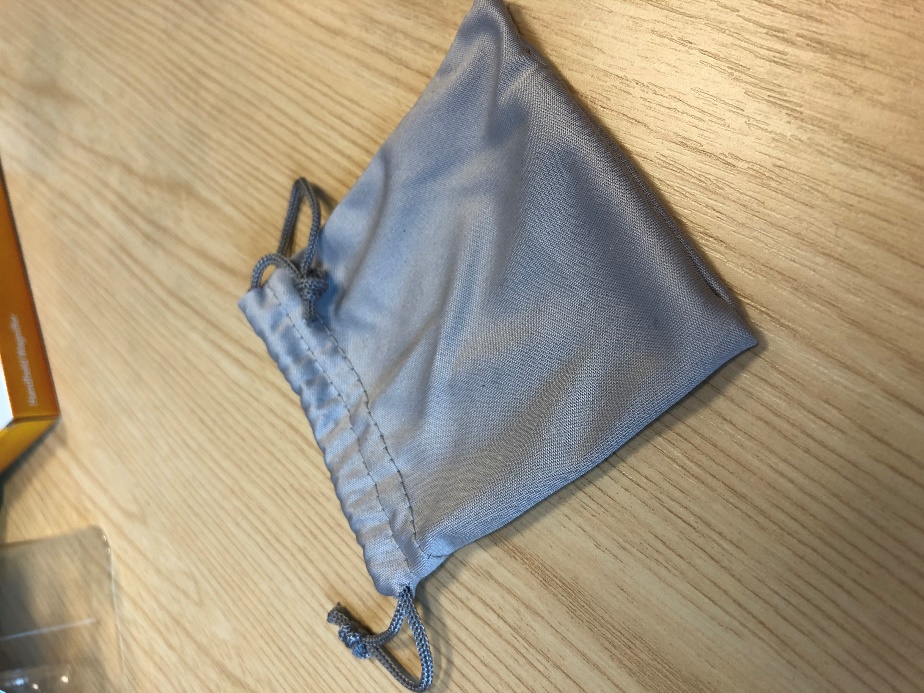 No lens
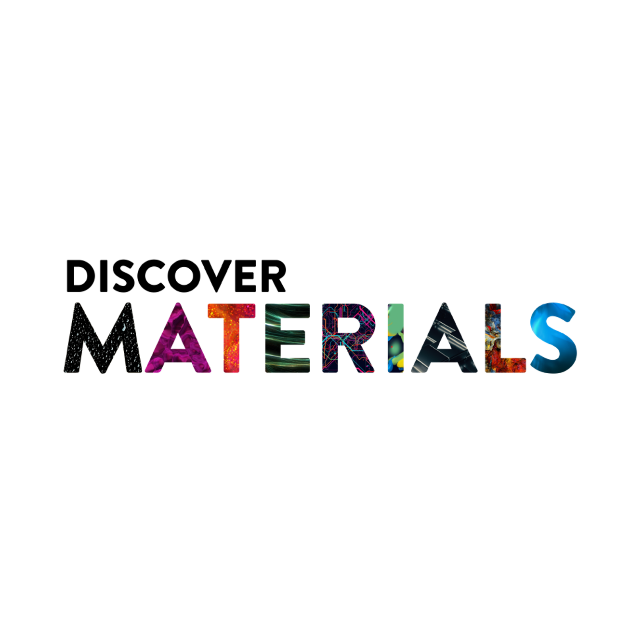 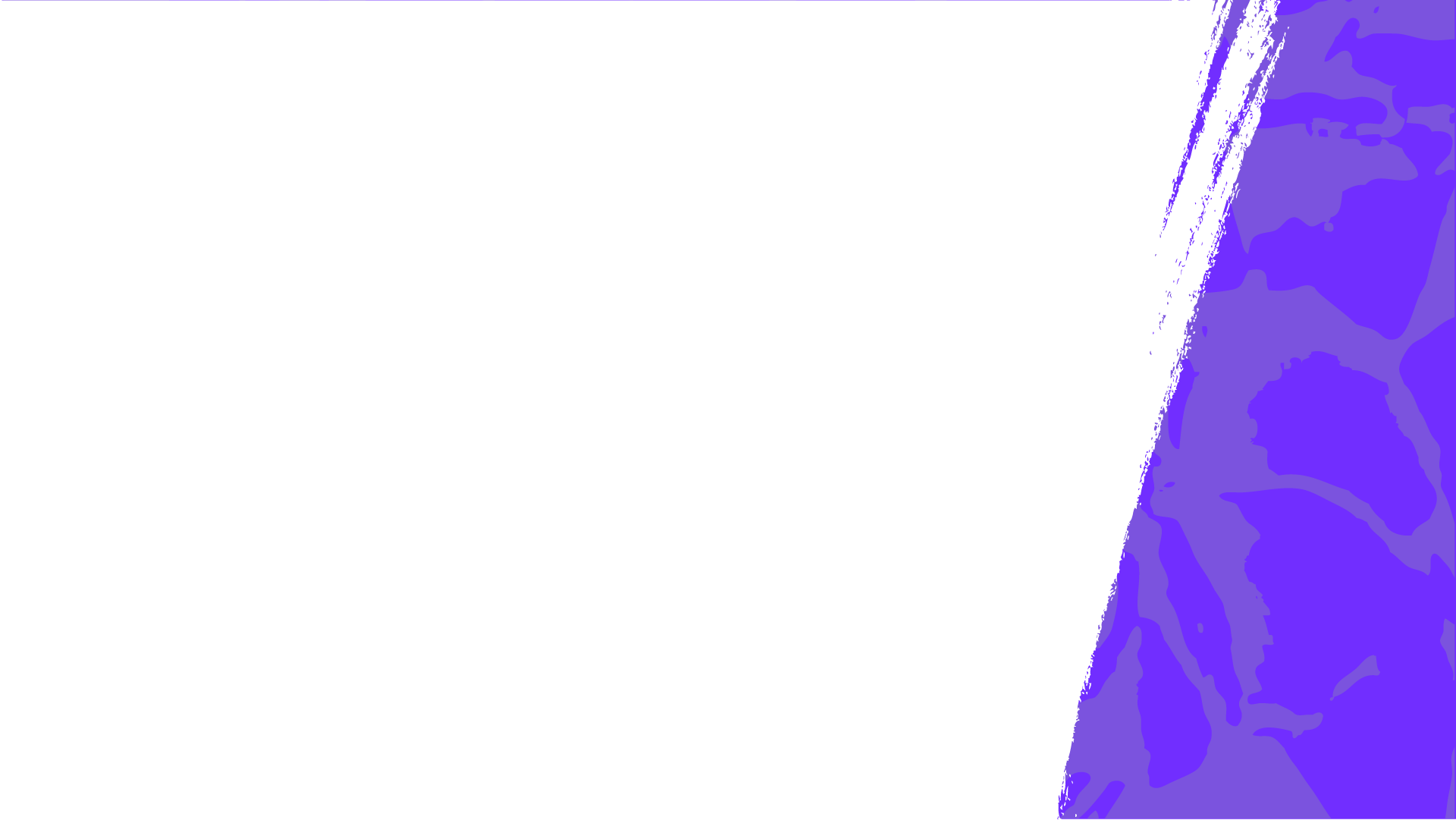 Fabric bag
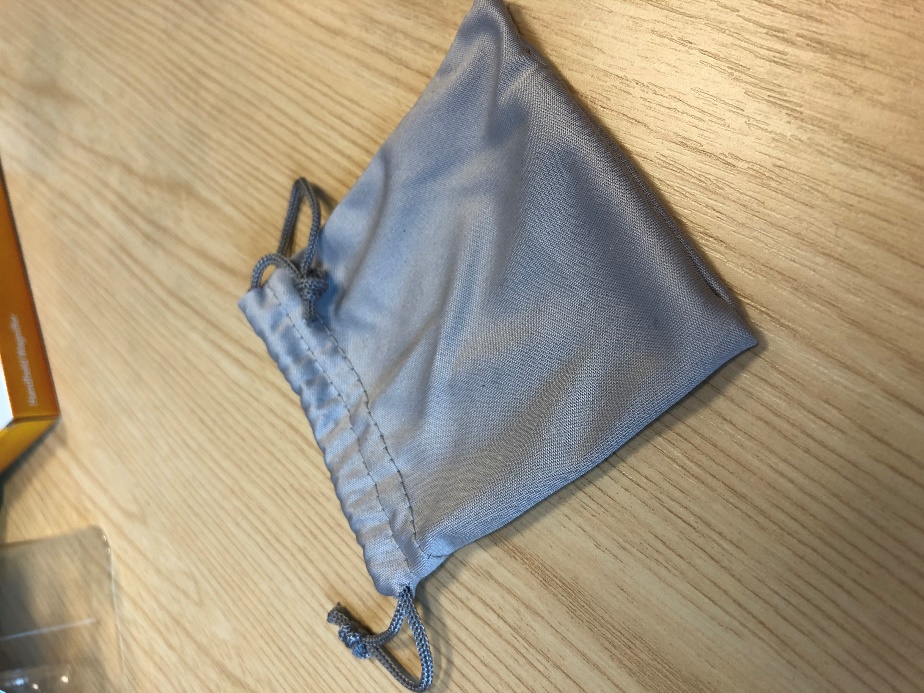 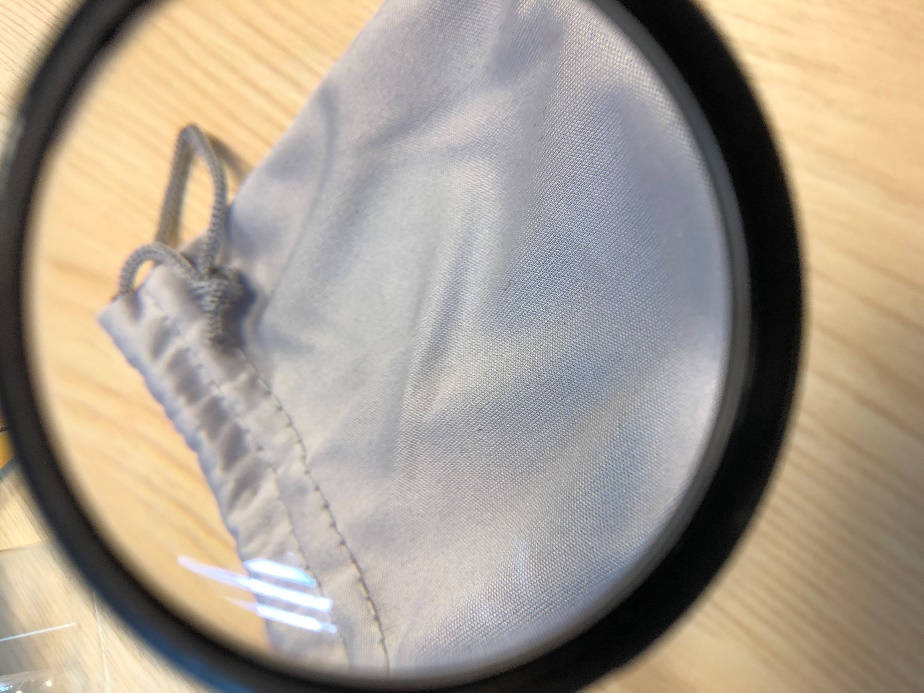 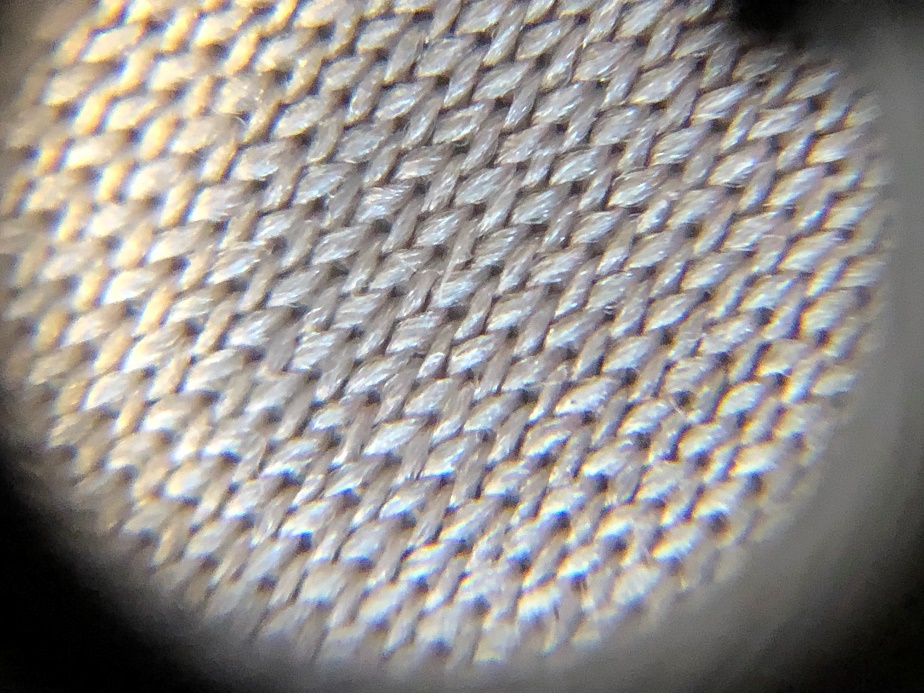 Magnifying glass (x 6)
Clip on microscope lens (x 60)
No lens
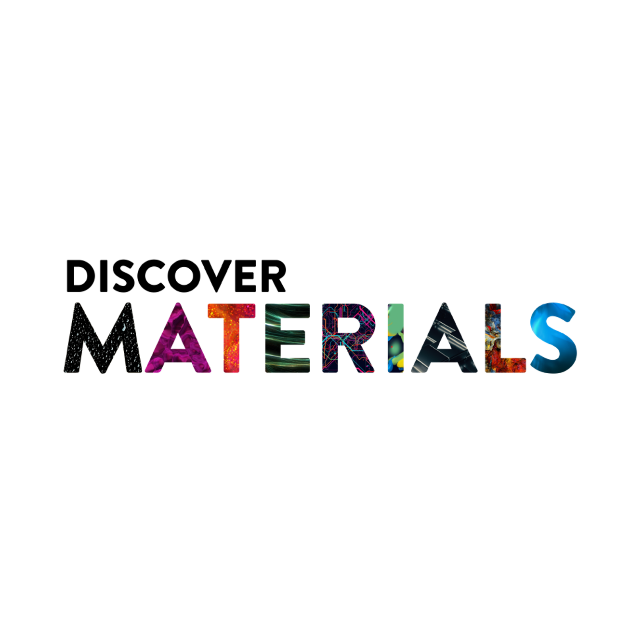 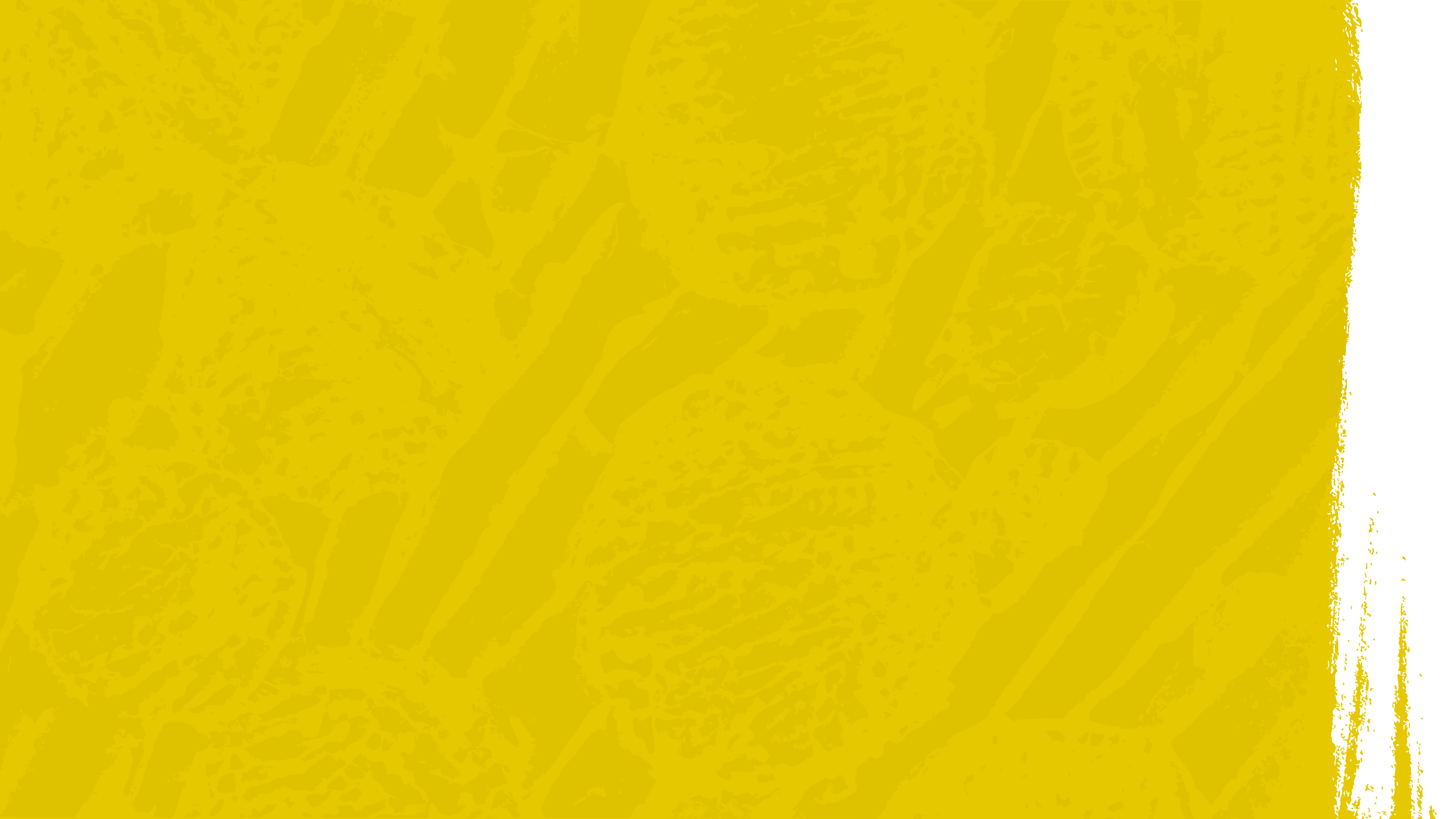 Sandwich
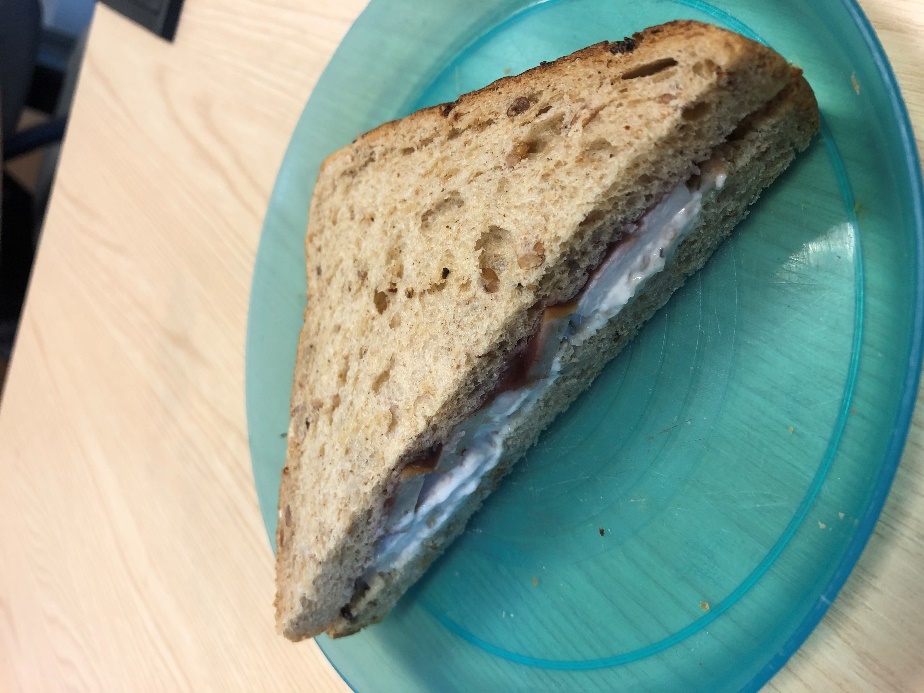 No lens
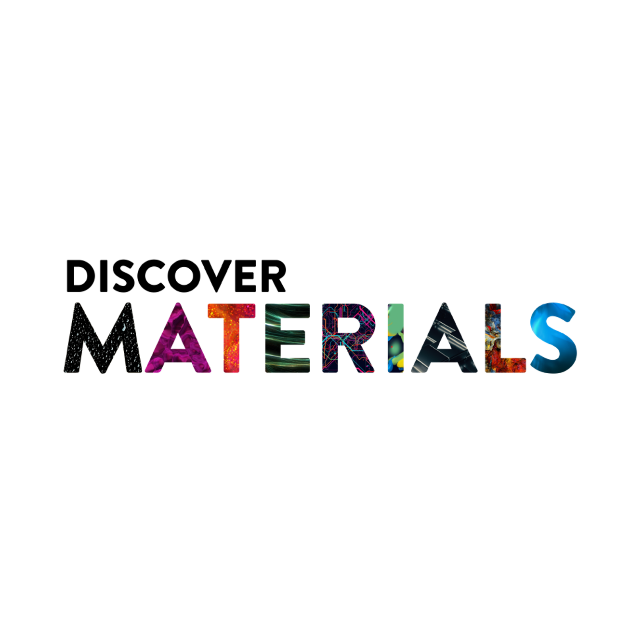 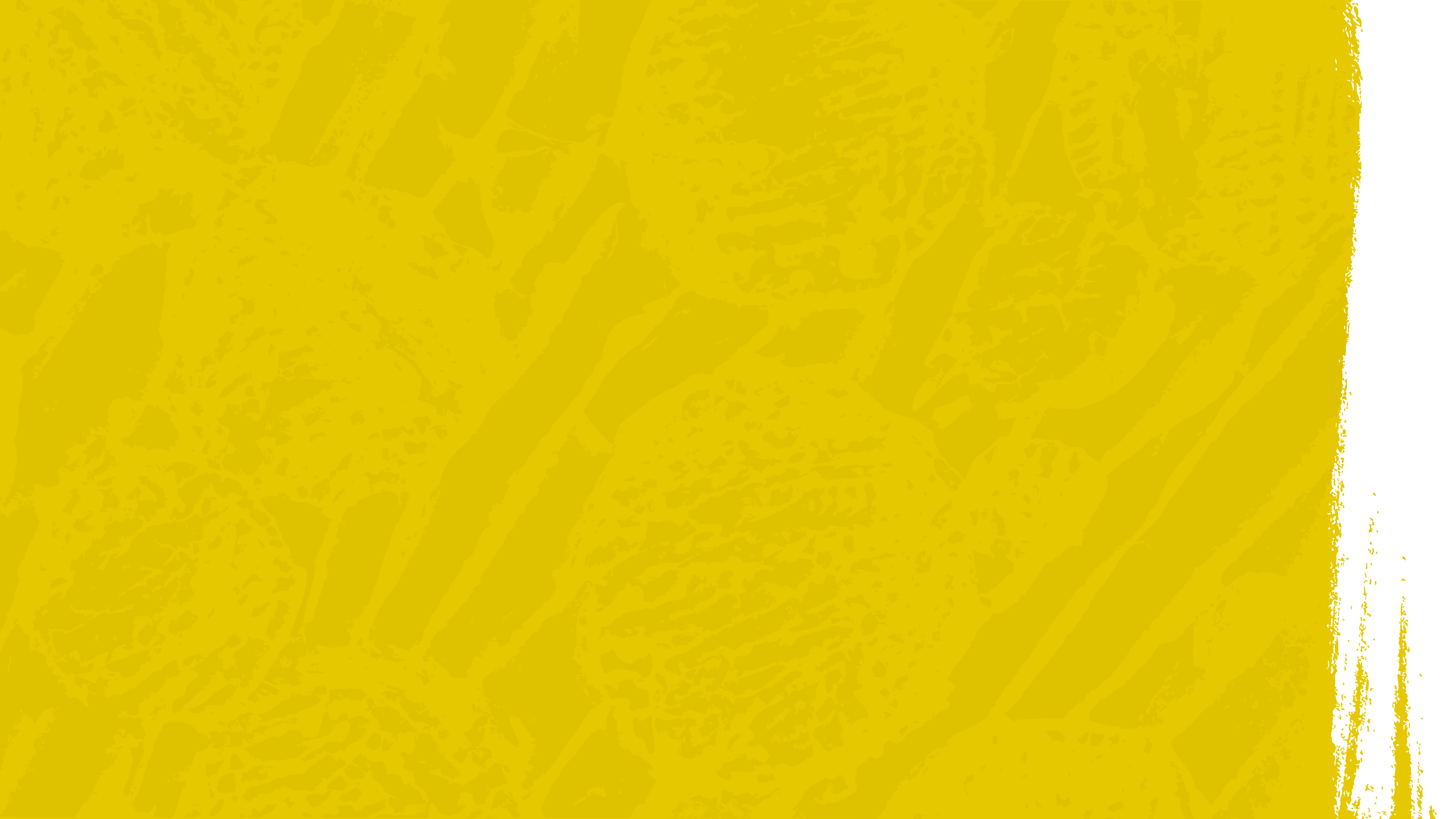 Sandwich
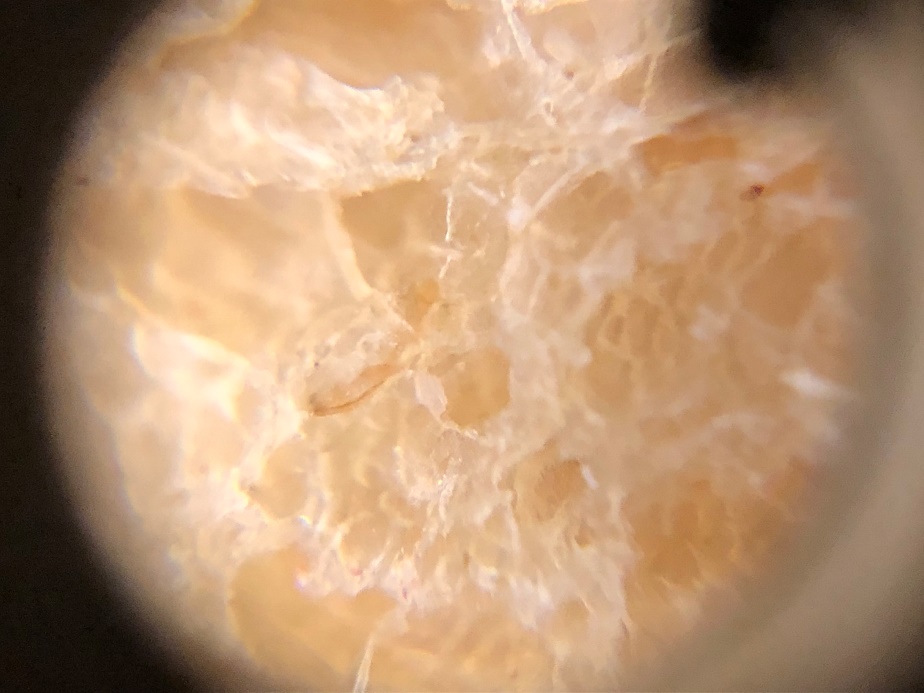 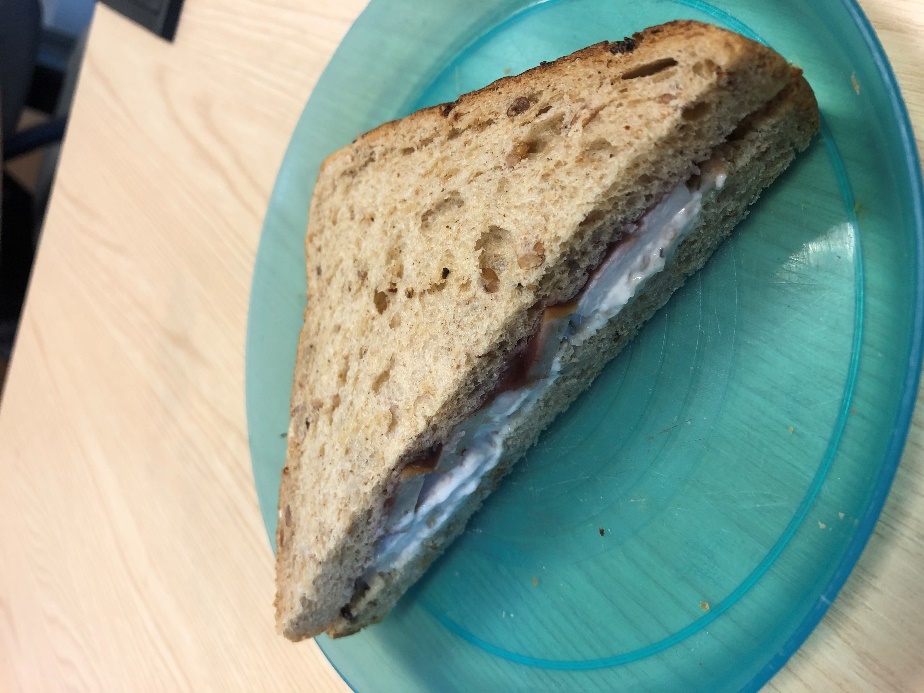 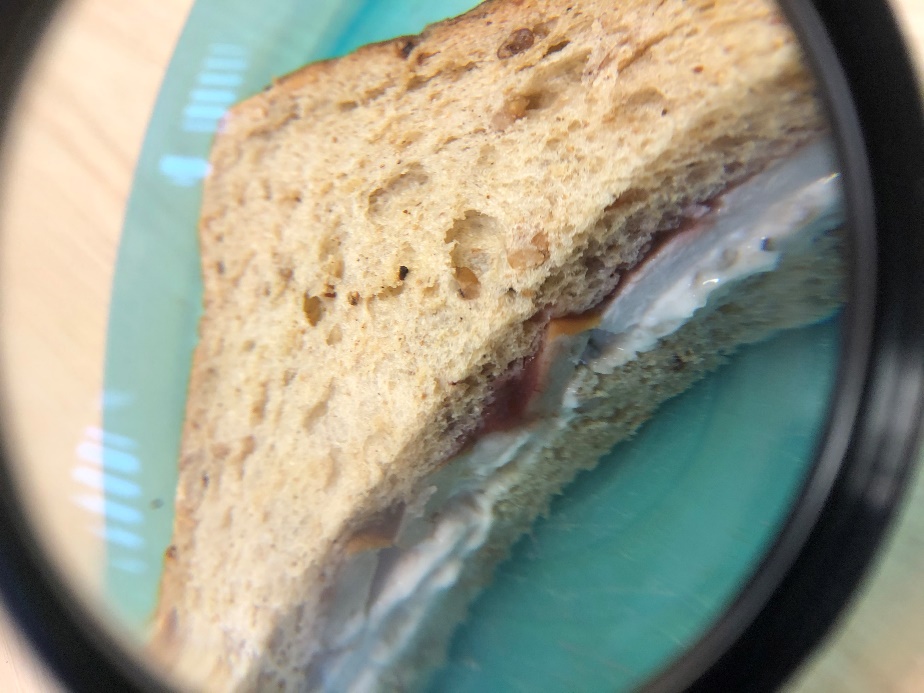 No lens
Magnifying glass (x 6)
Clip on microscope lens (x 60)
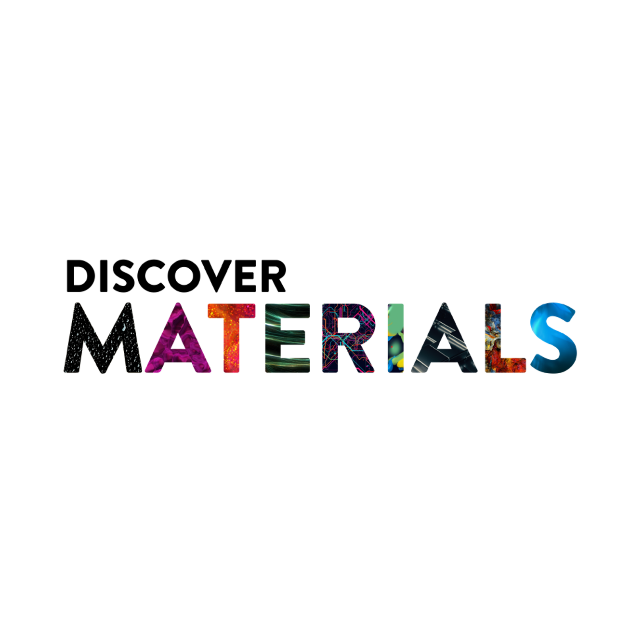 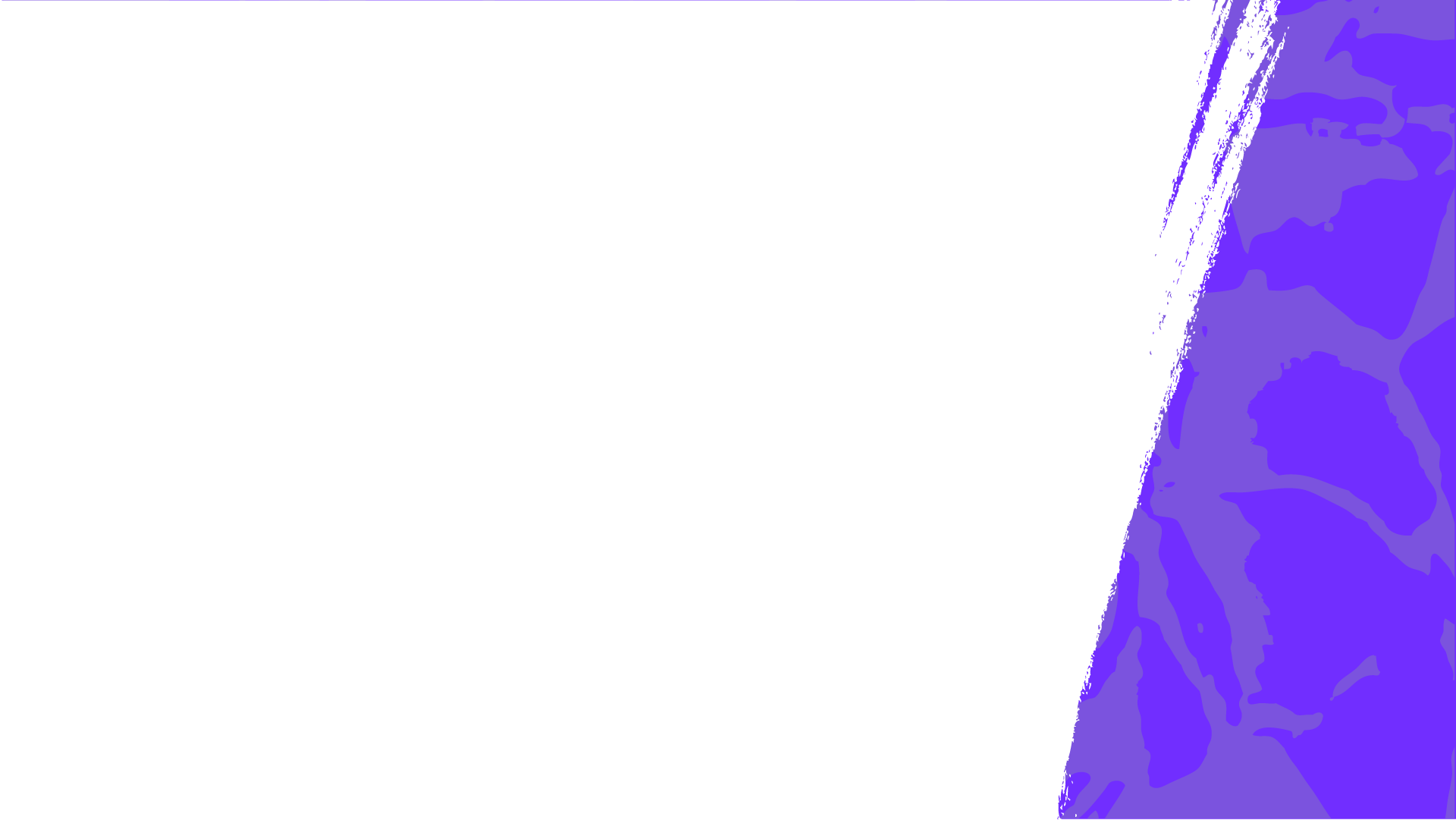 Sponge
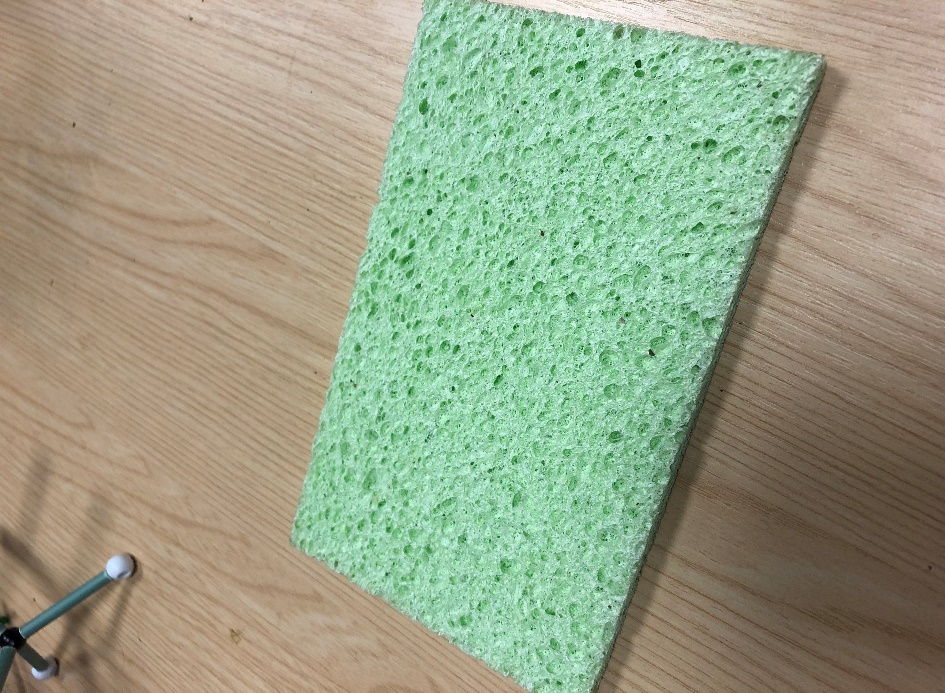 No lens
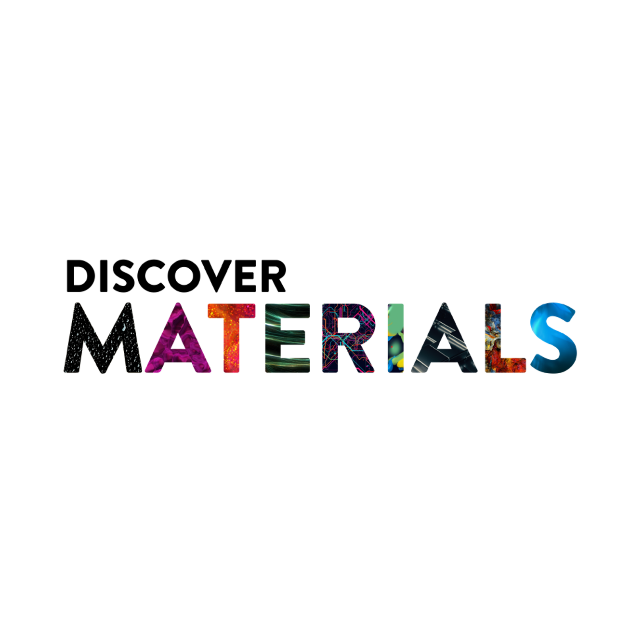 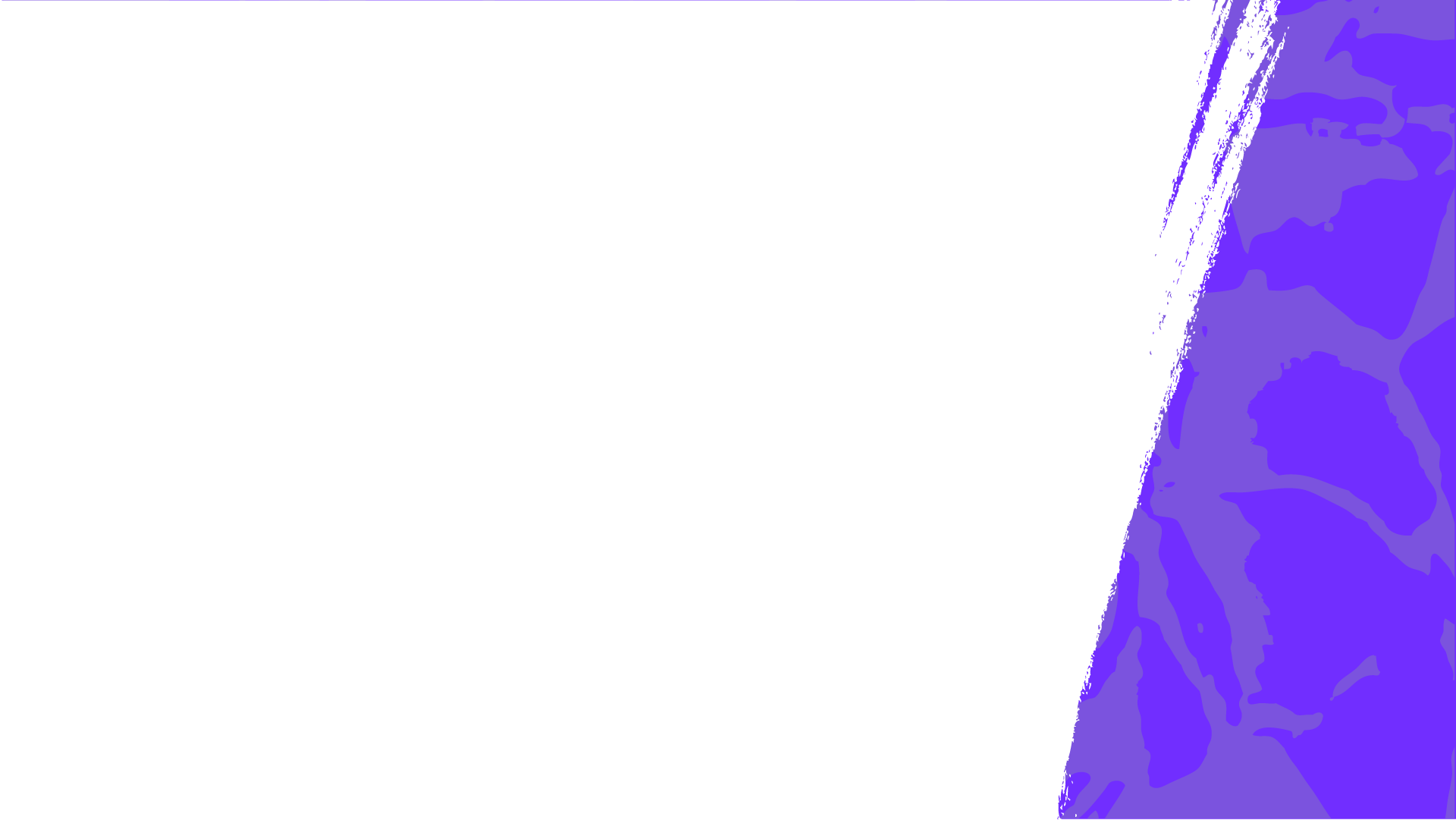 Sponge
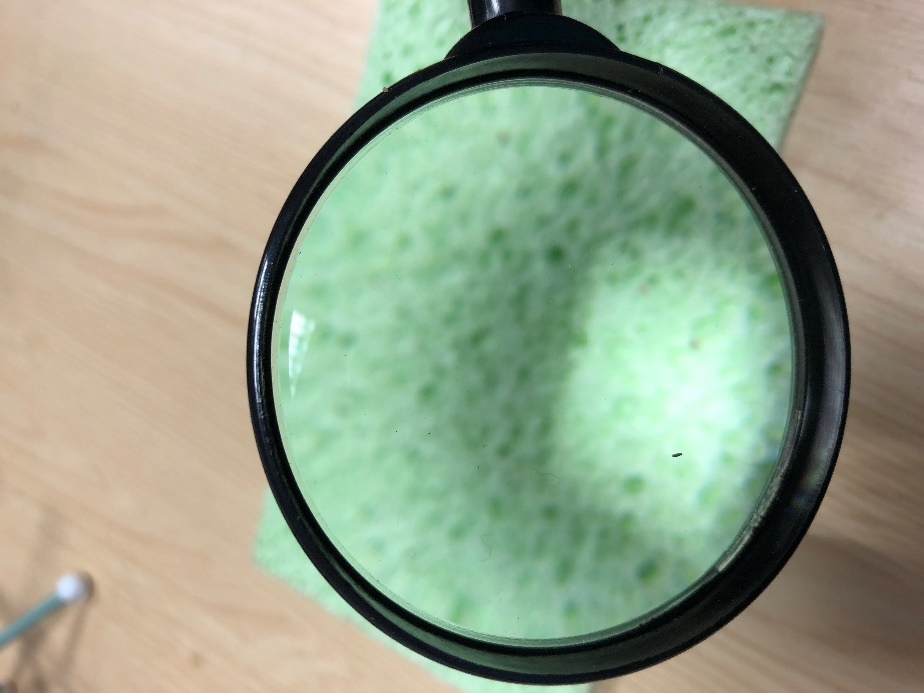 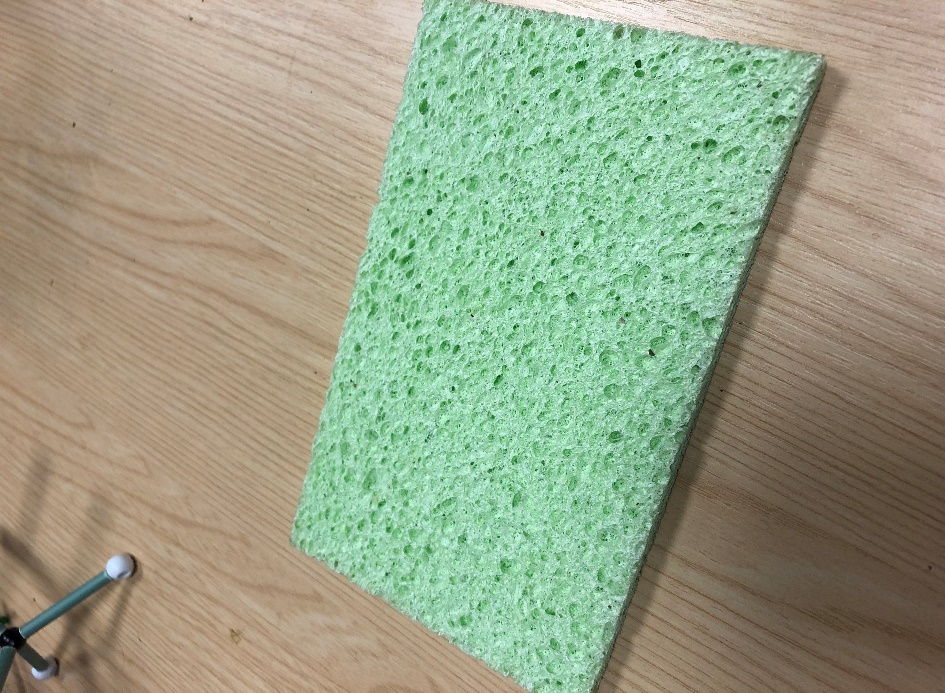 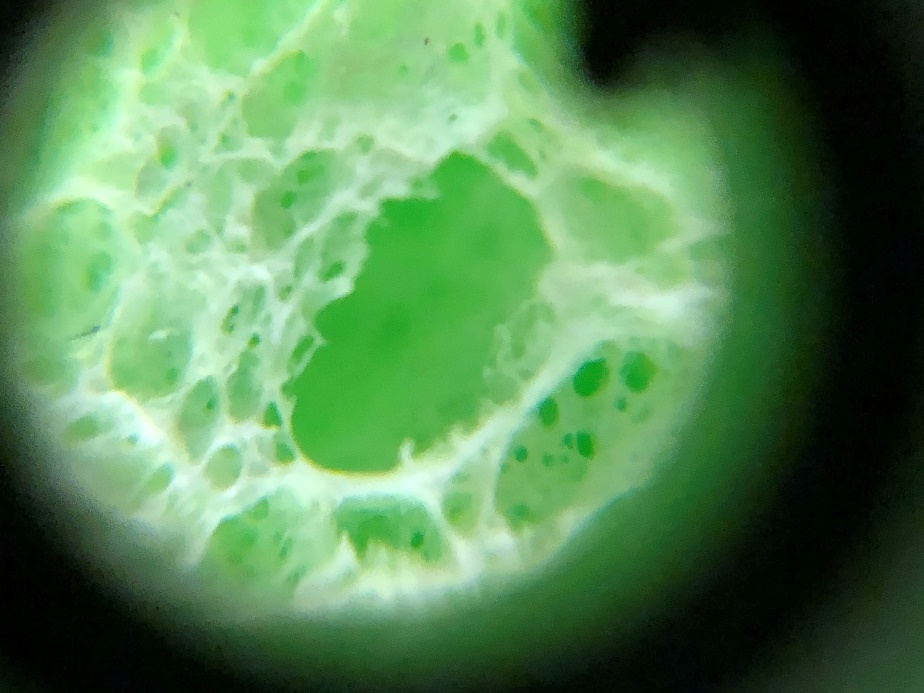 No lens
Magnifying glass (x 6)
Clip on microscope lens (x 60)
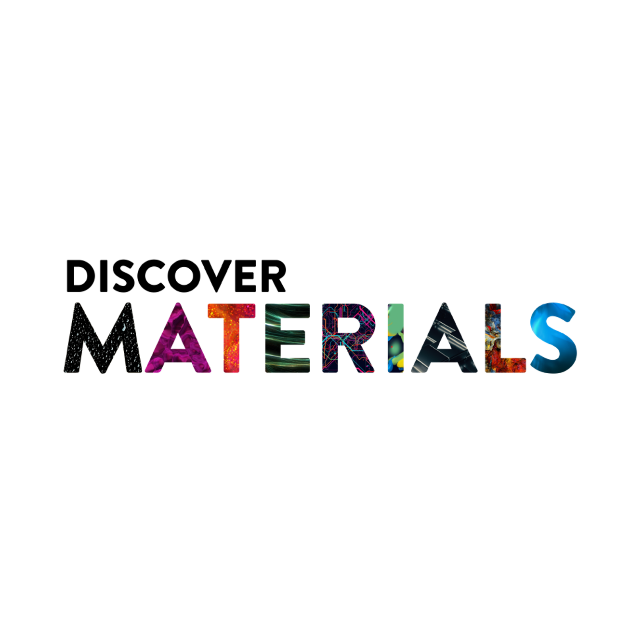 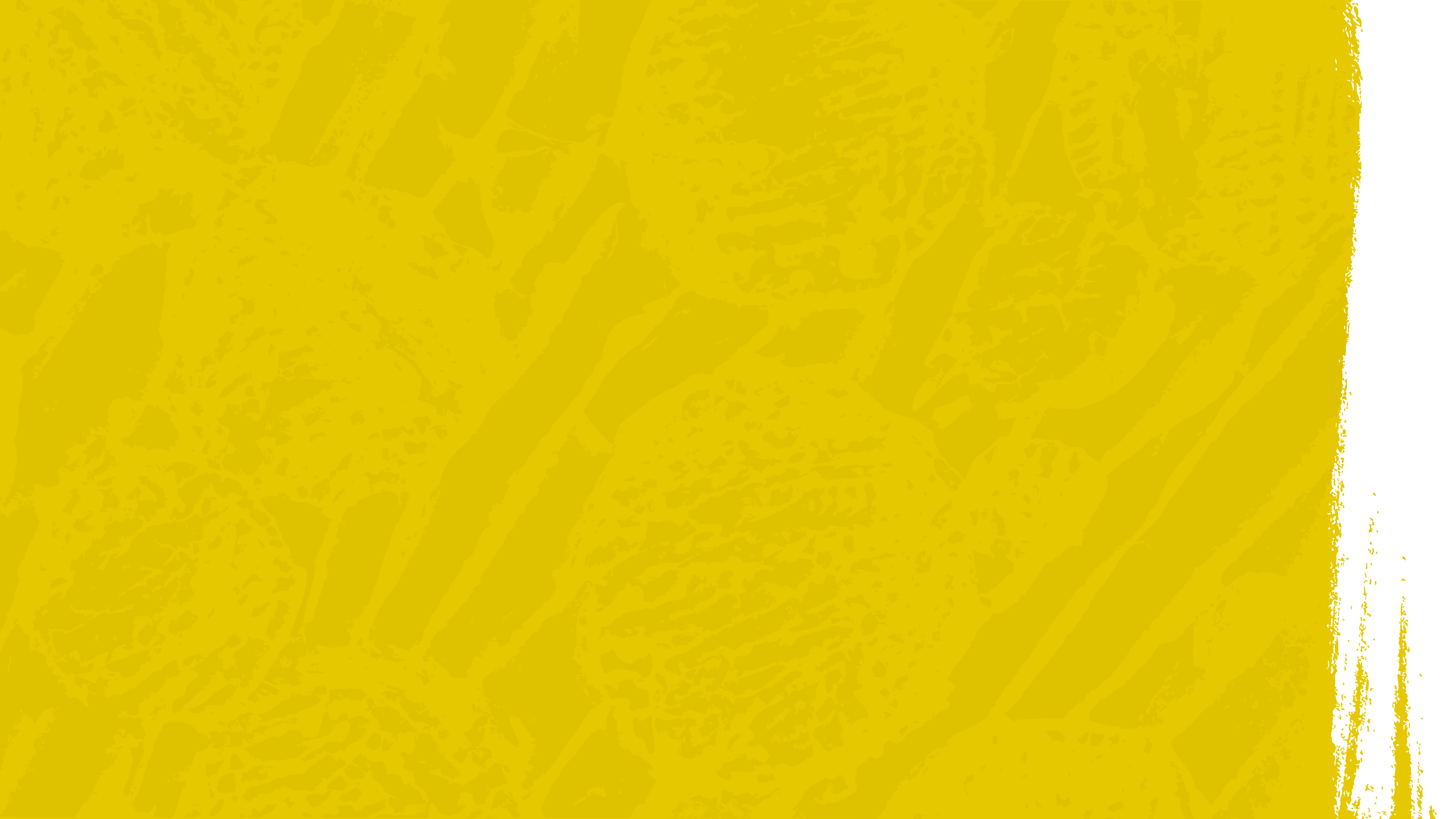 Duck feather
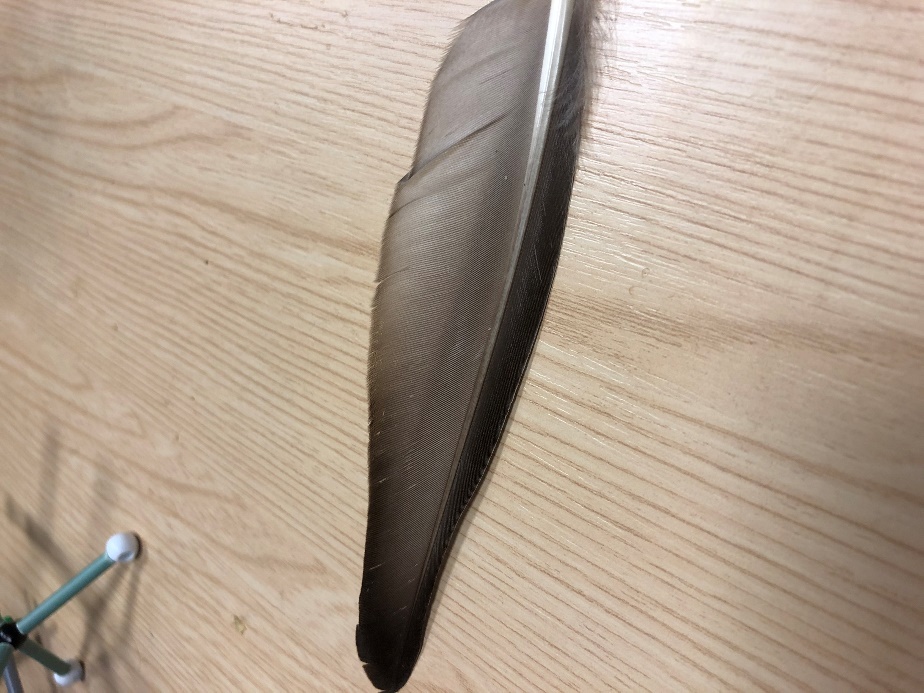 No lens
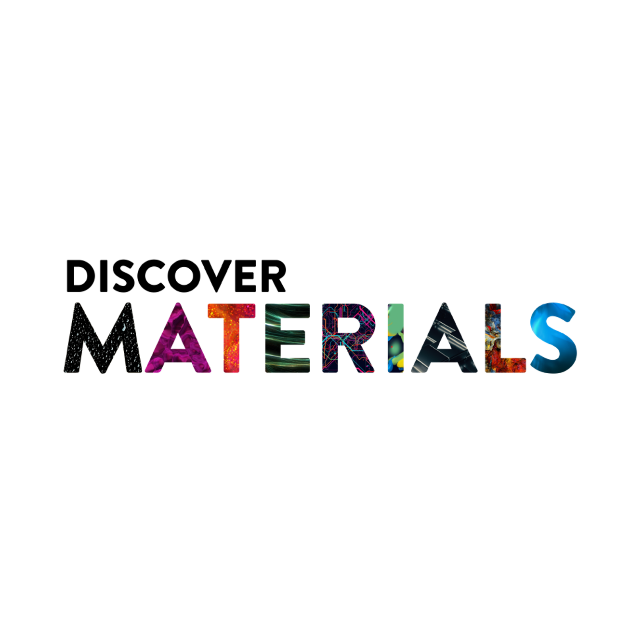 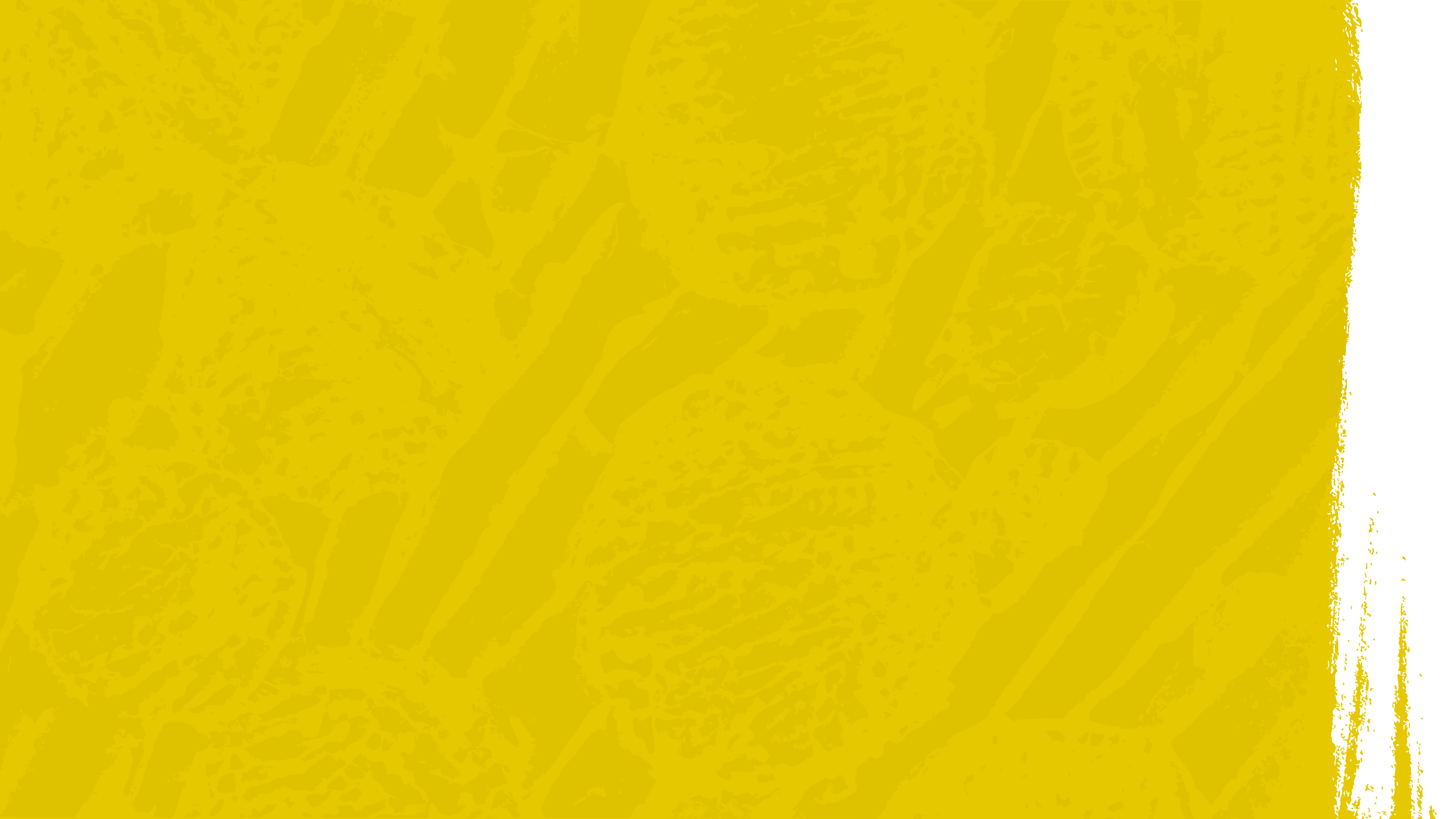 Duck feather
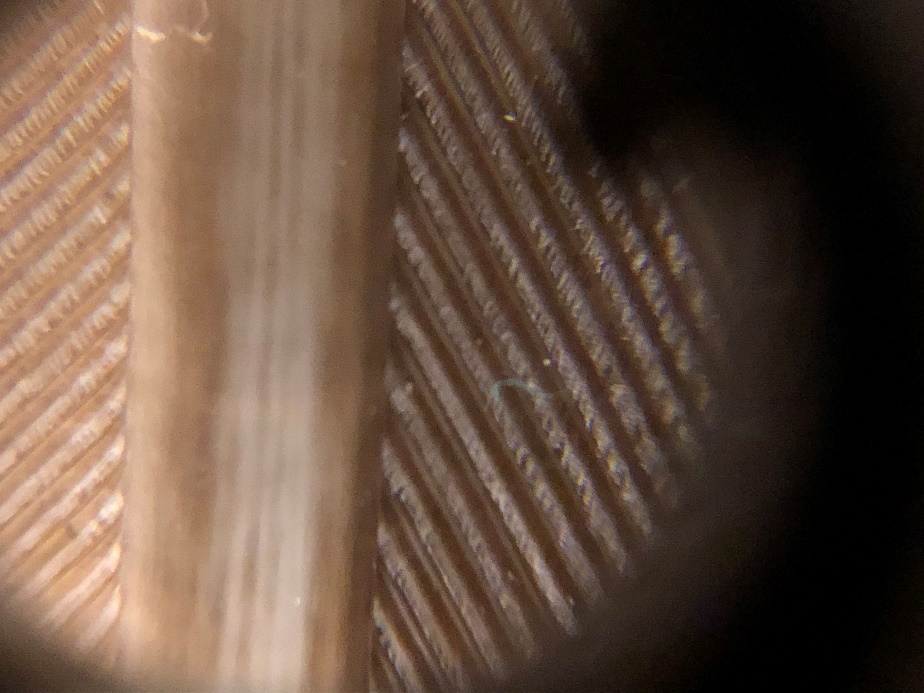 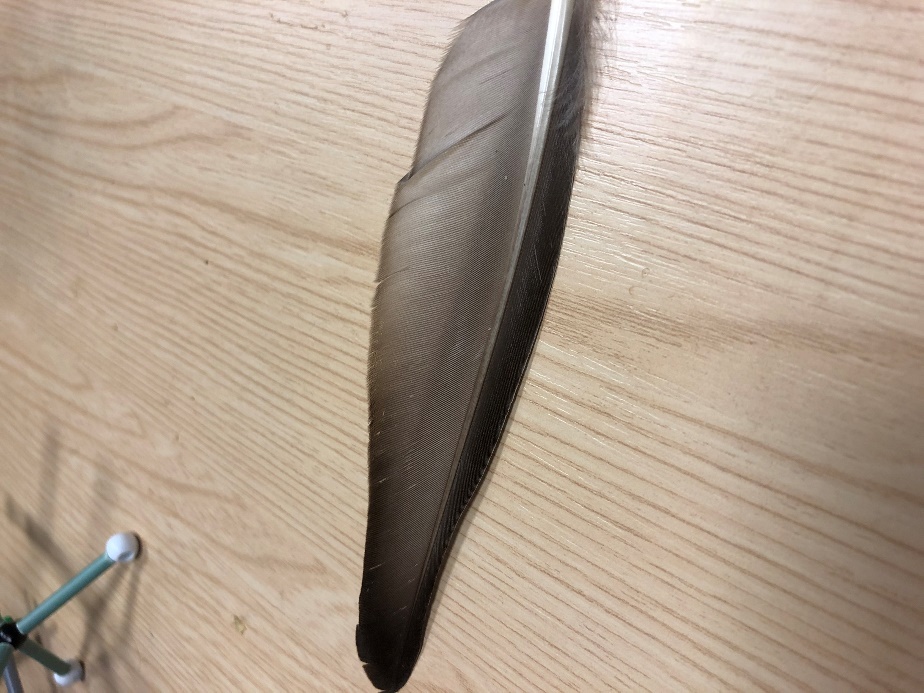 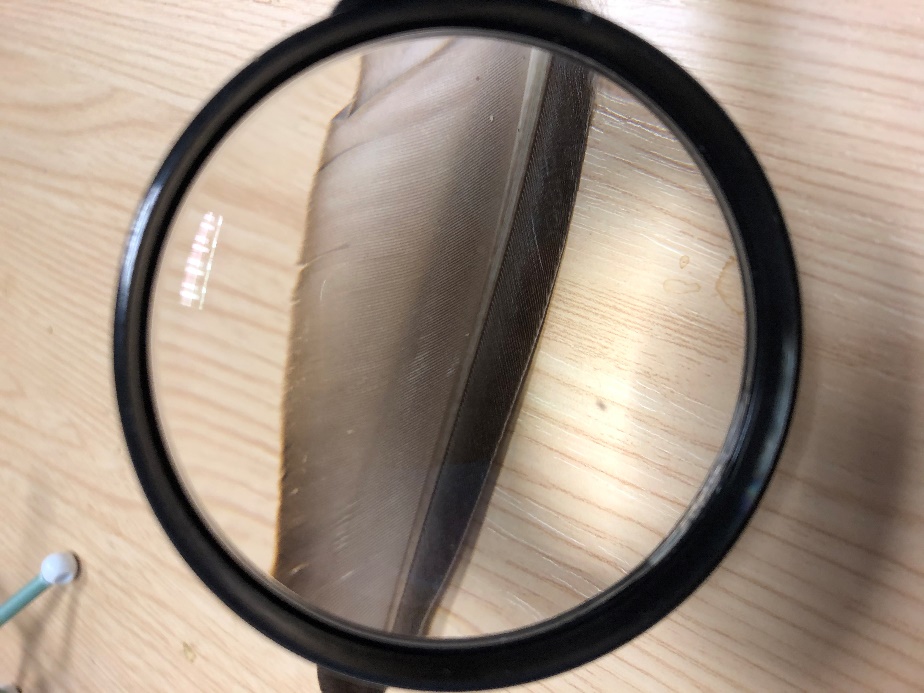 No lens
Magnifying glass (x 6)
Clip on microscope lens (x 60)
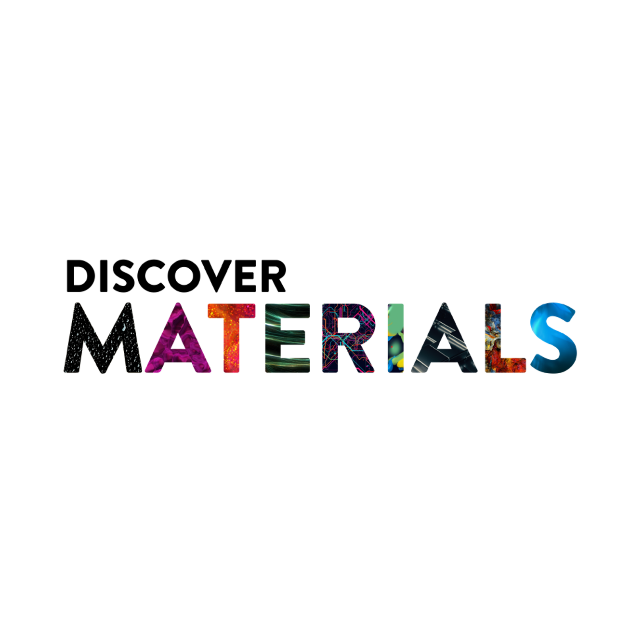 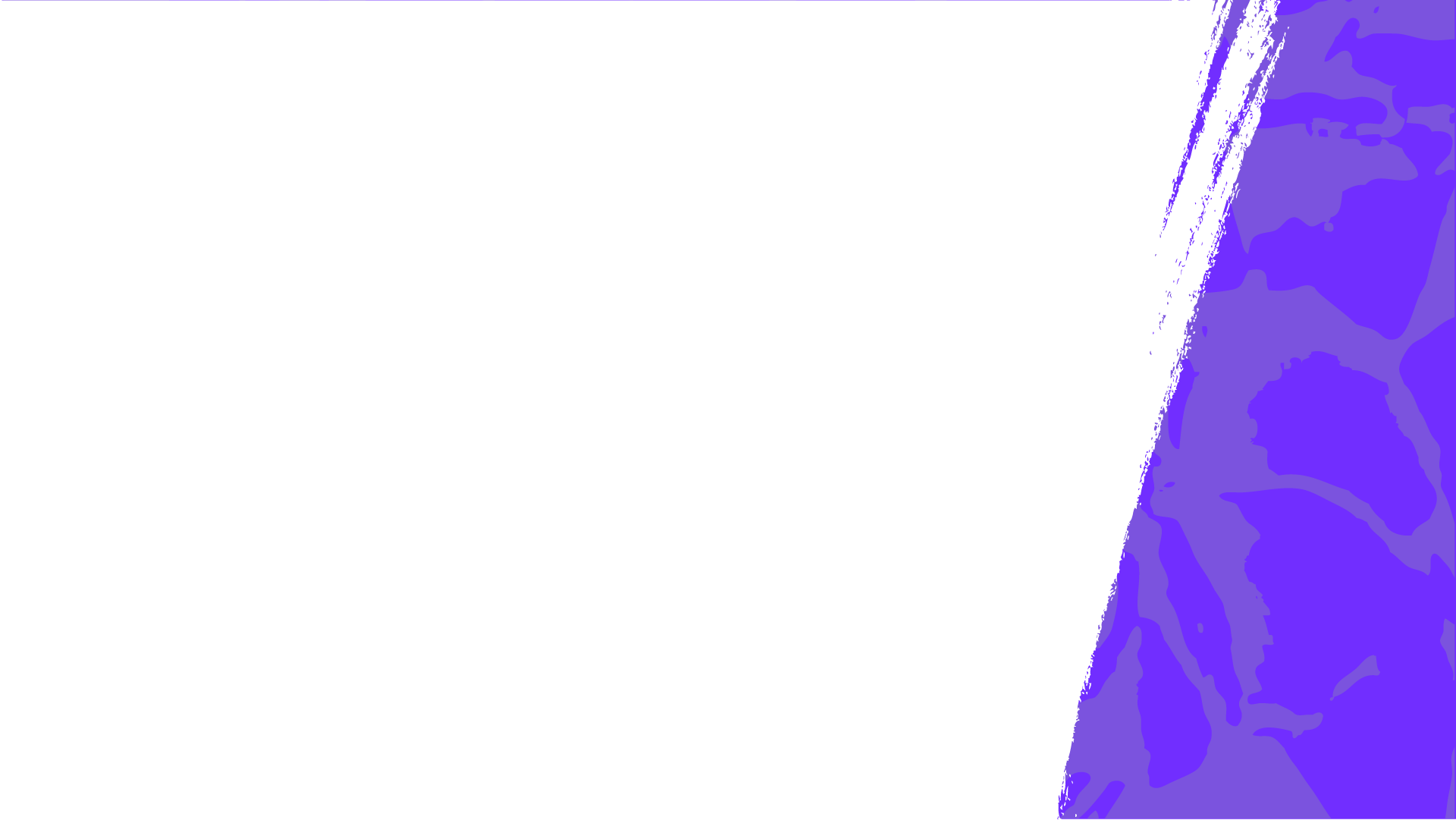 Shortcake biscuit
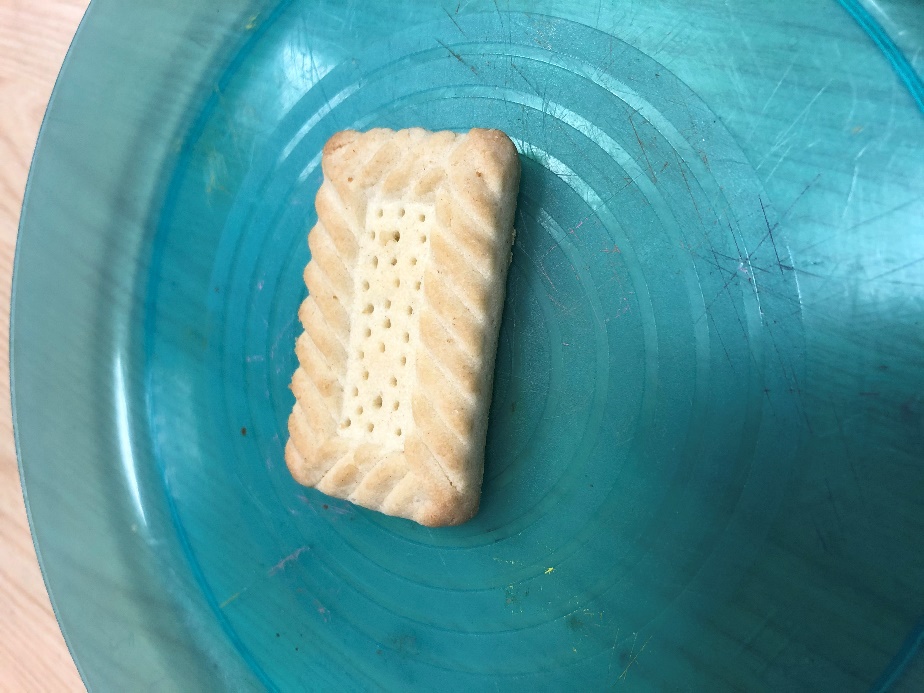 No lens
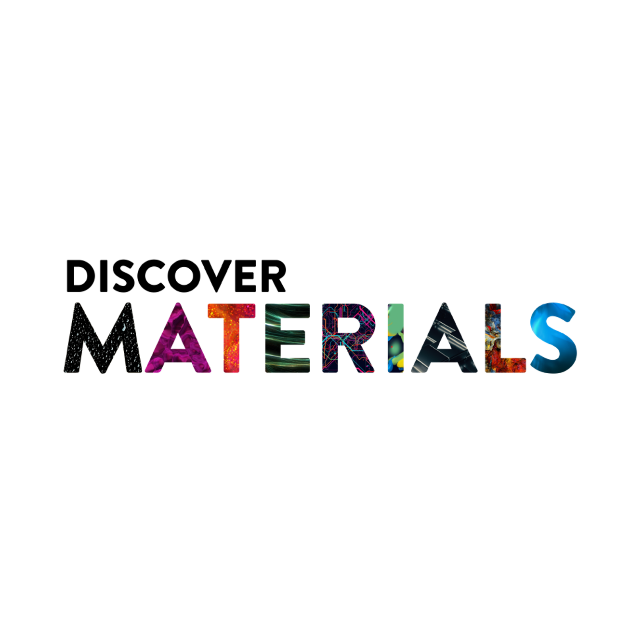 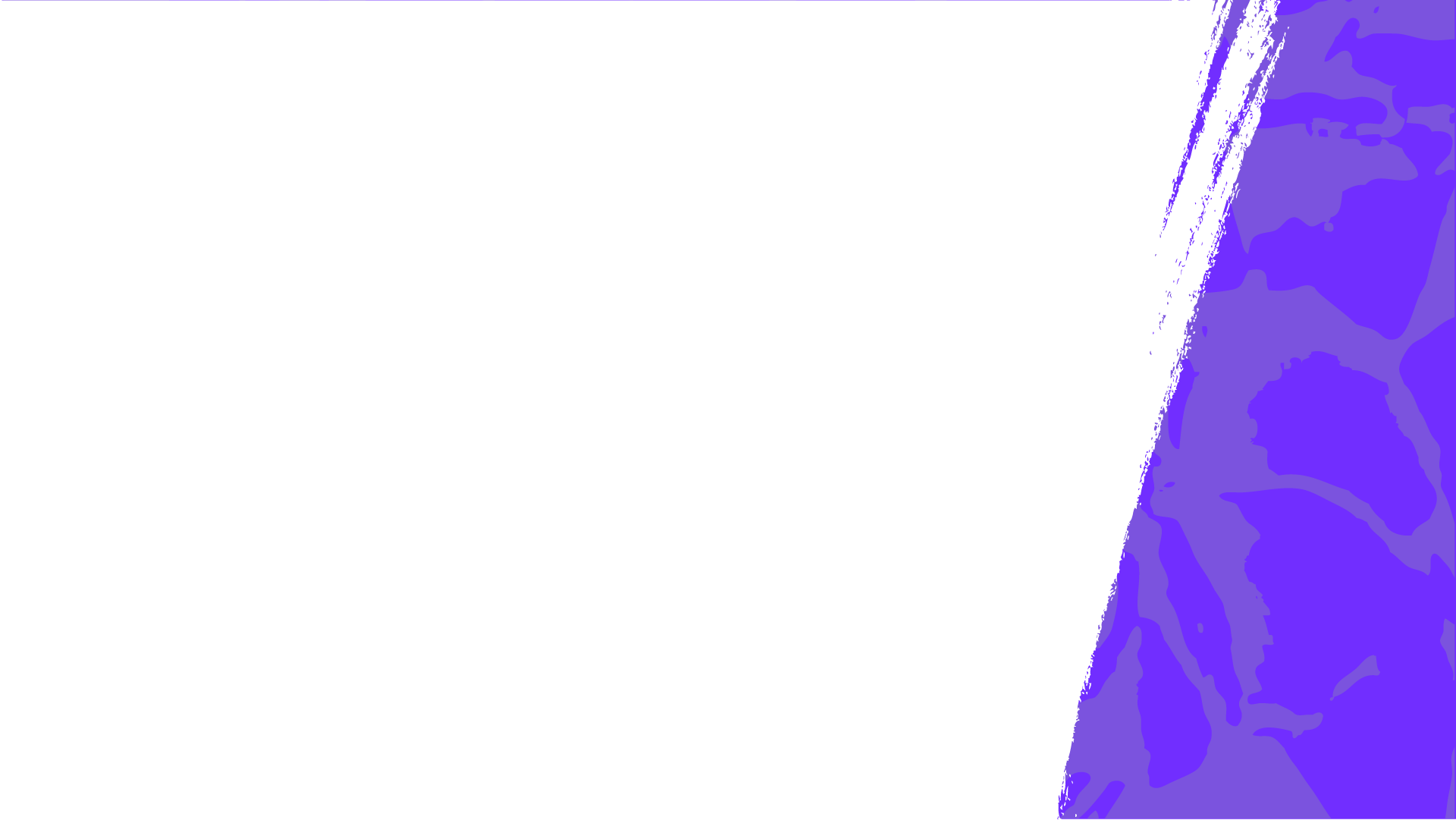 Shortcake biscuit
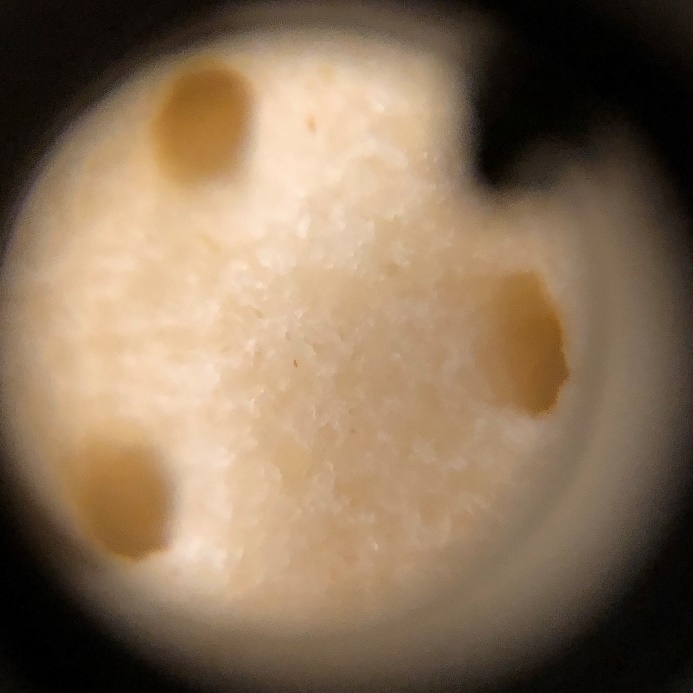 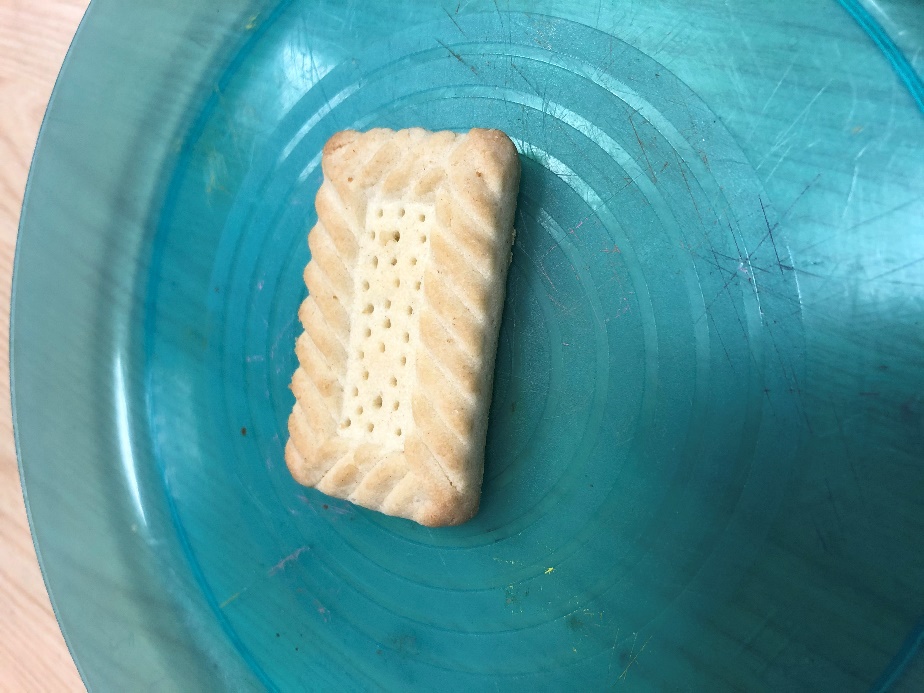 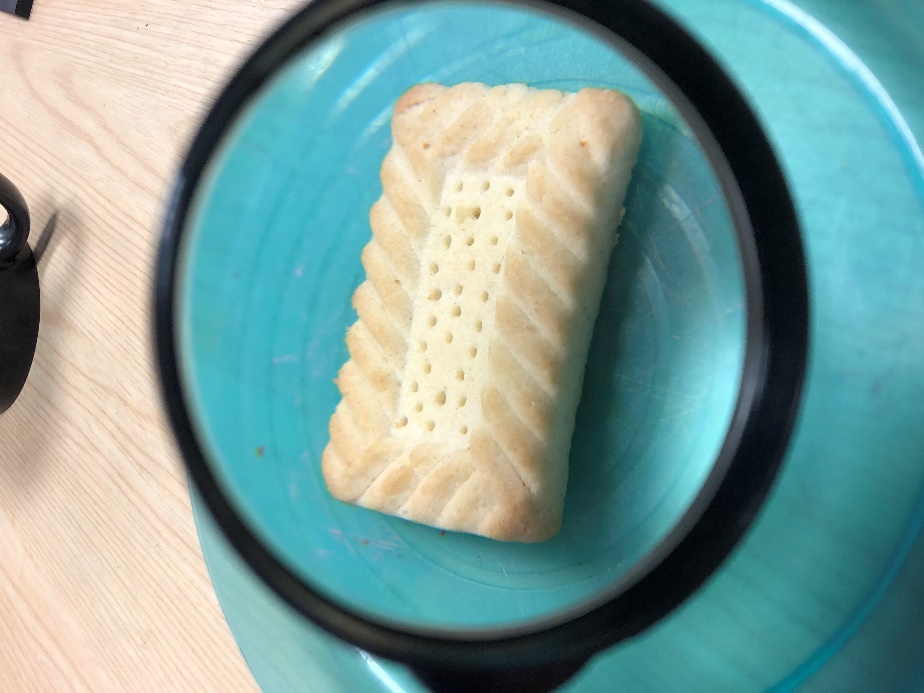 No lens
Magnifying glass (x 6)
Clip on microscope lens (x 60)
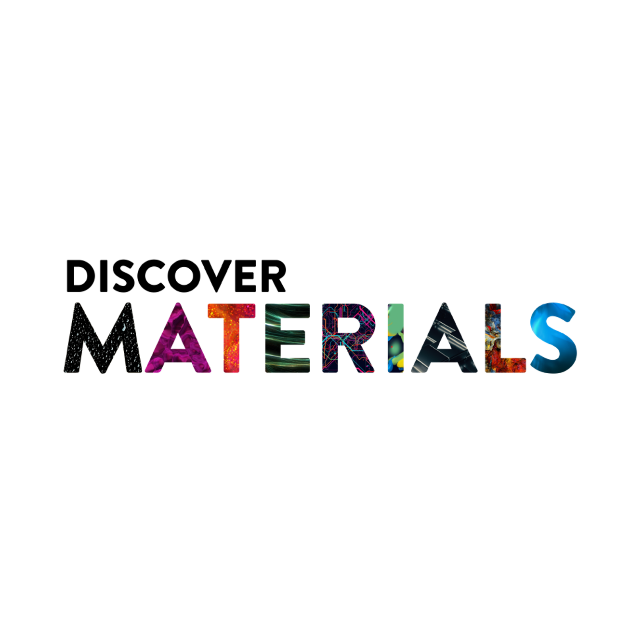 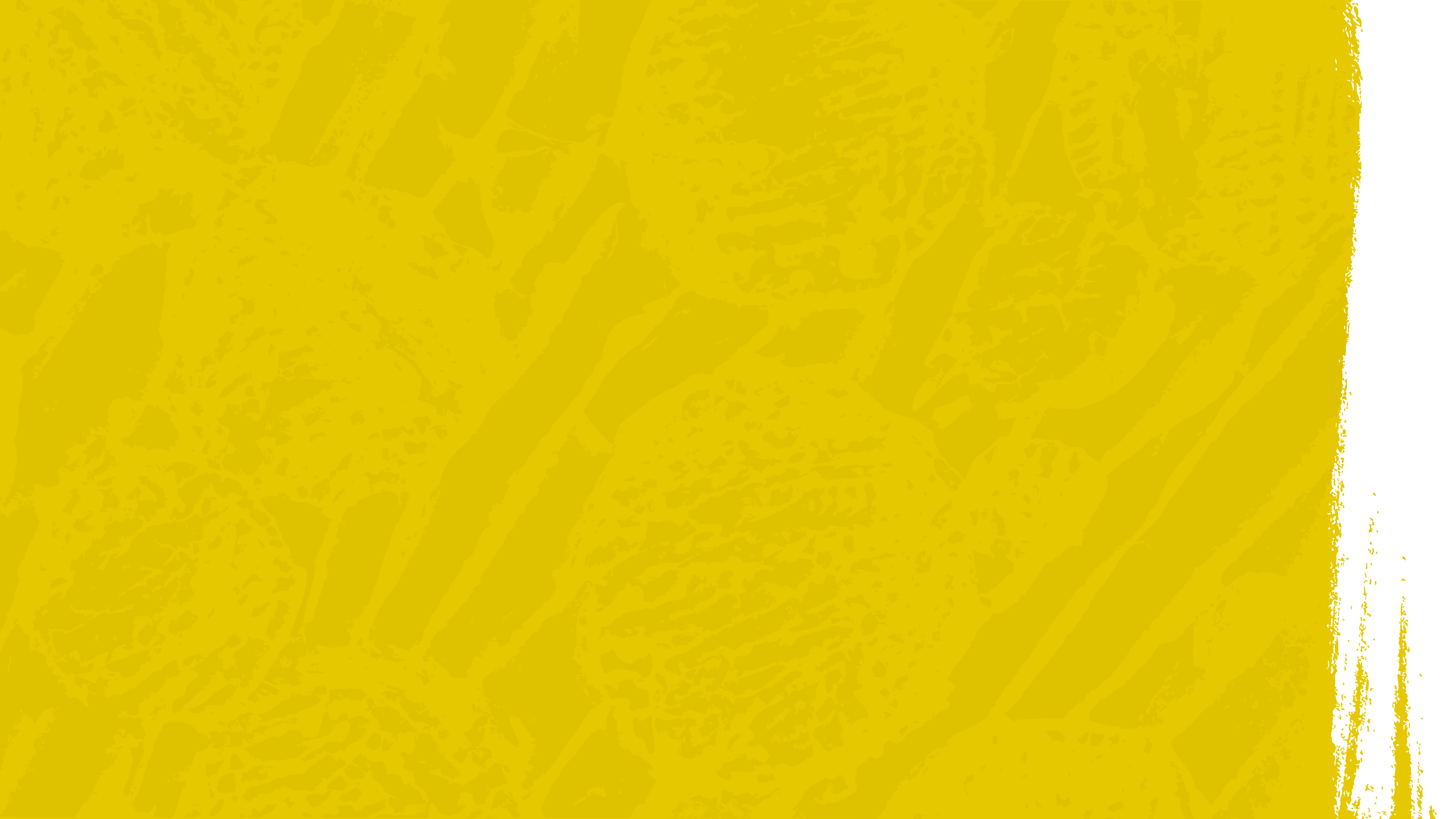 Jam ring biscuit
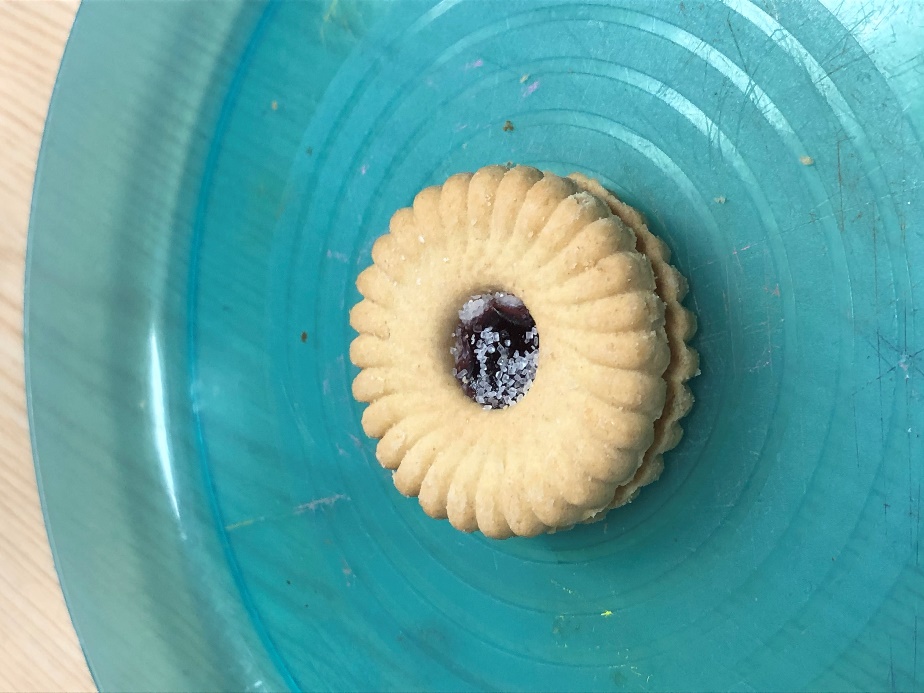 No lens
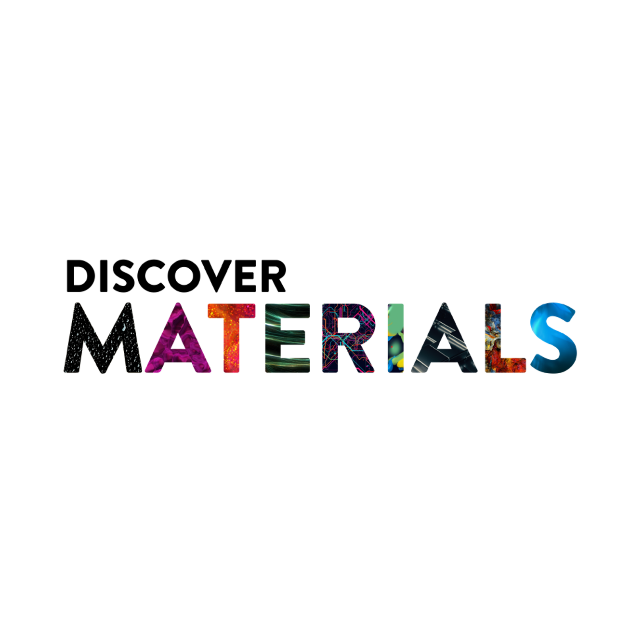 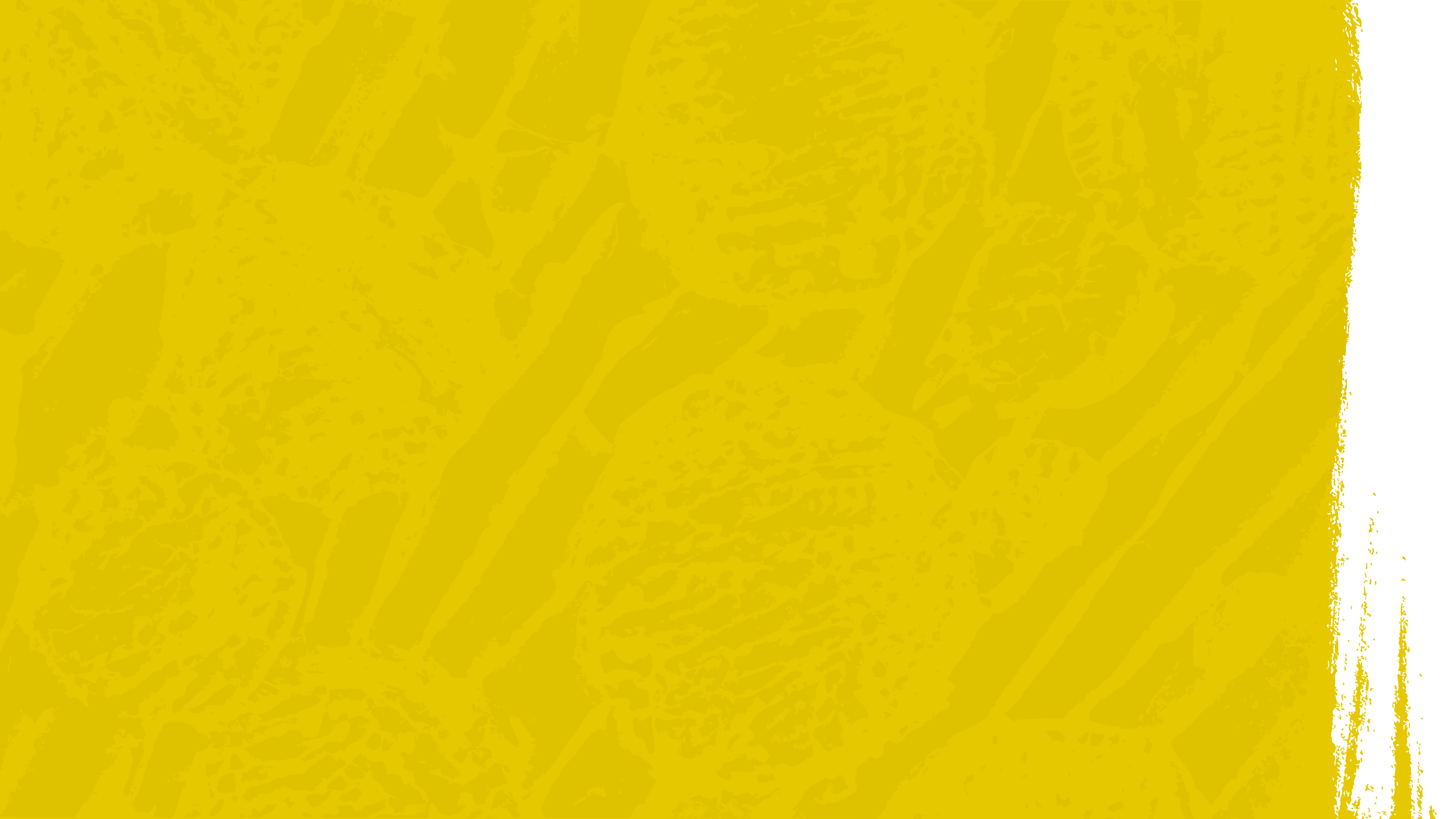 Jam ring biscuit
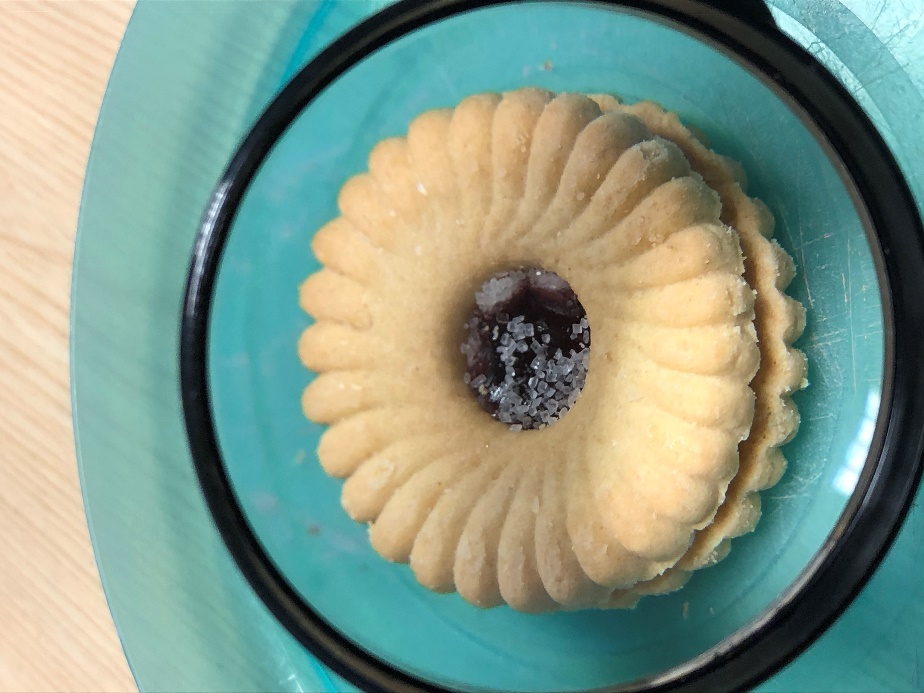 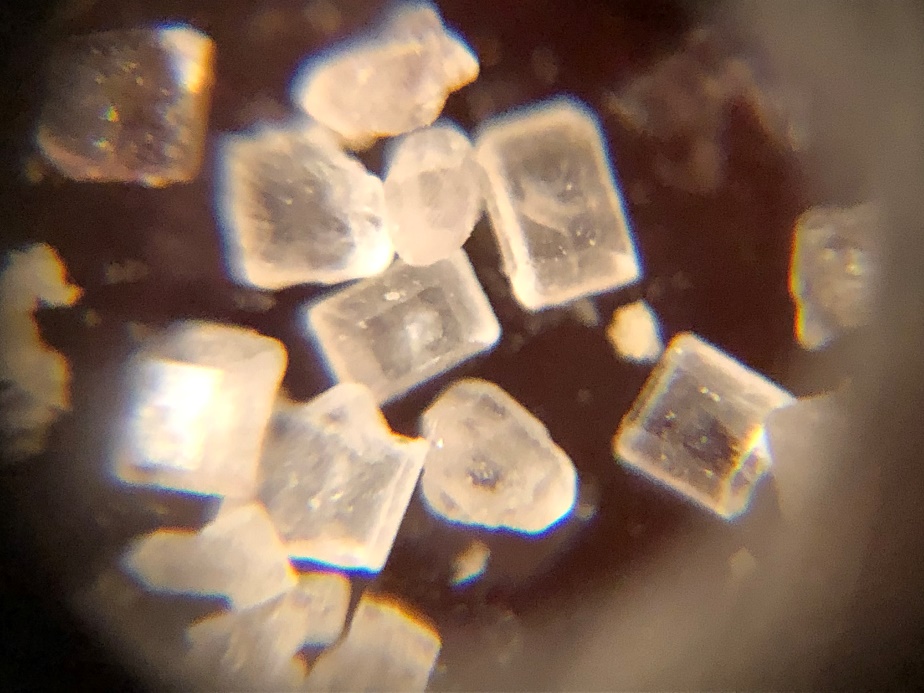 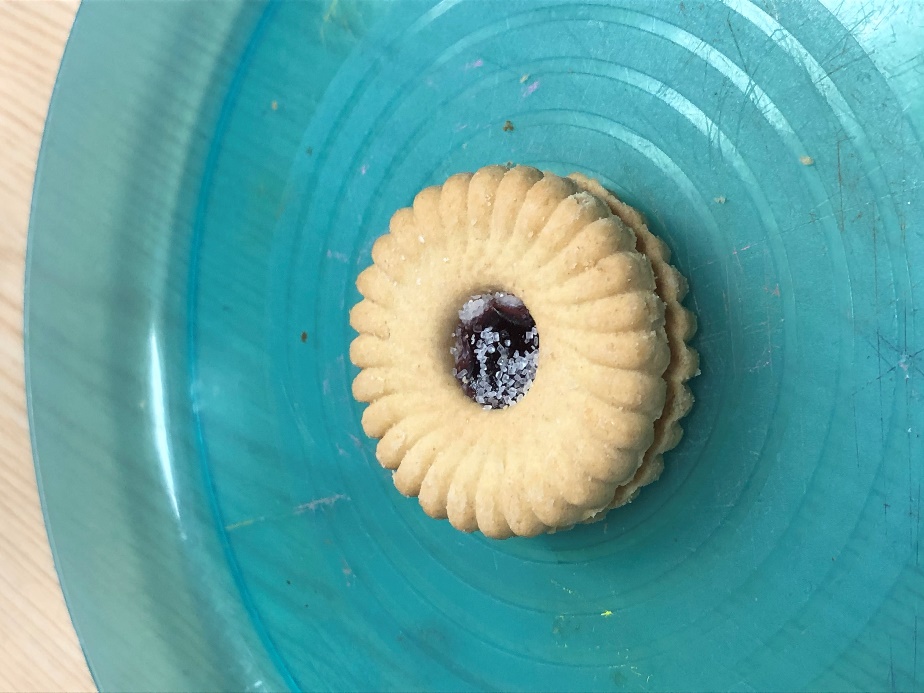 No lens
Magnifying glass (x 6)
Clip on microscope lens (x 60)
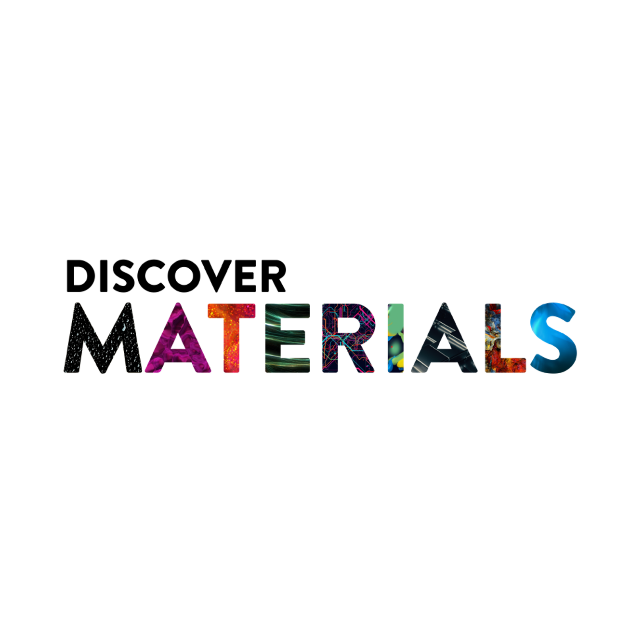 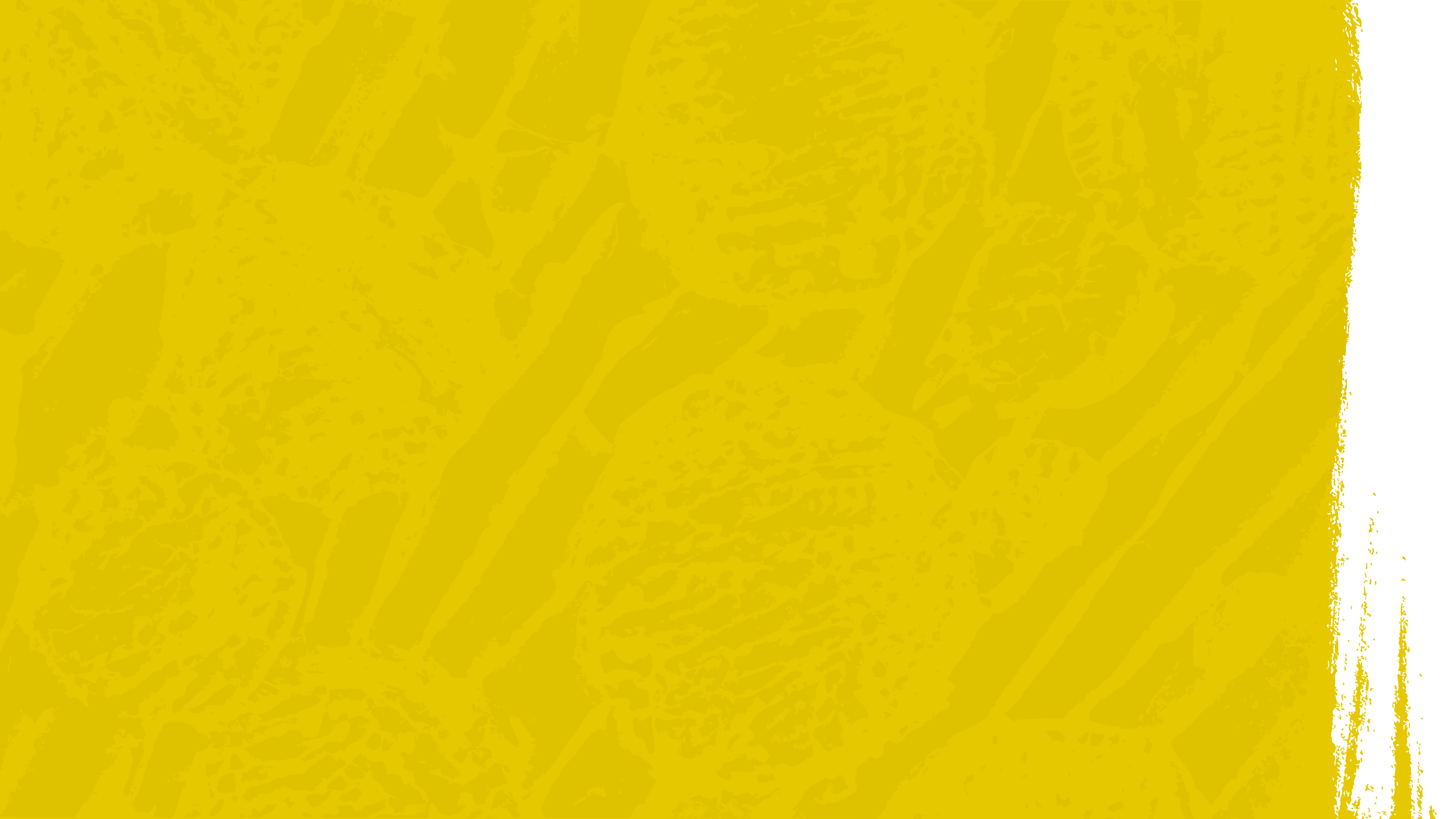 Banana
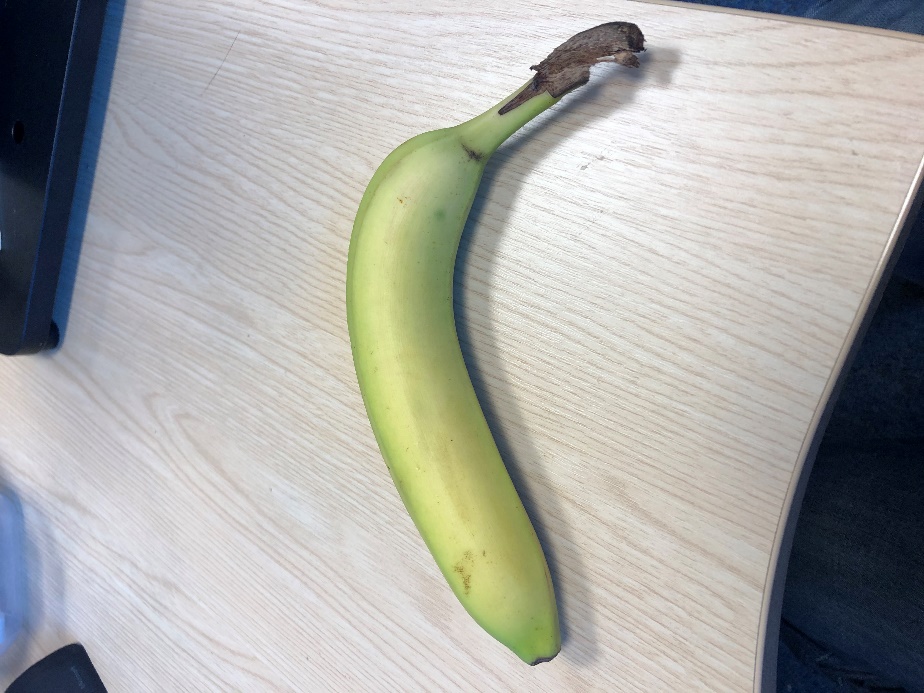 No lens
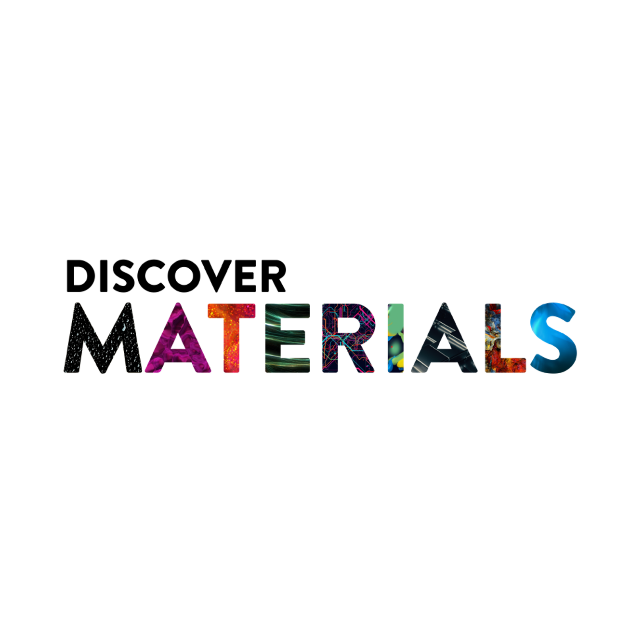 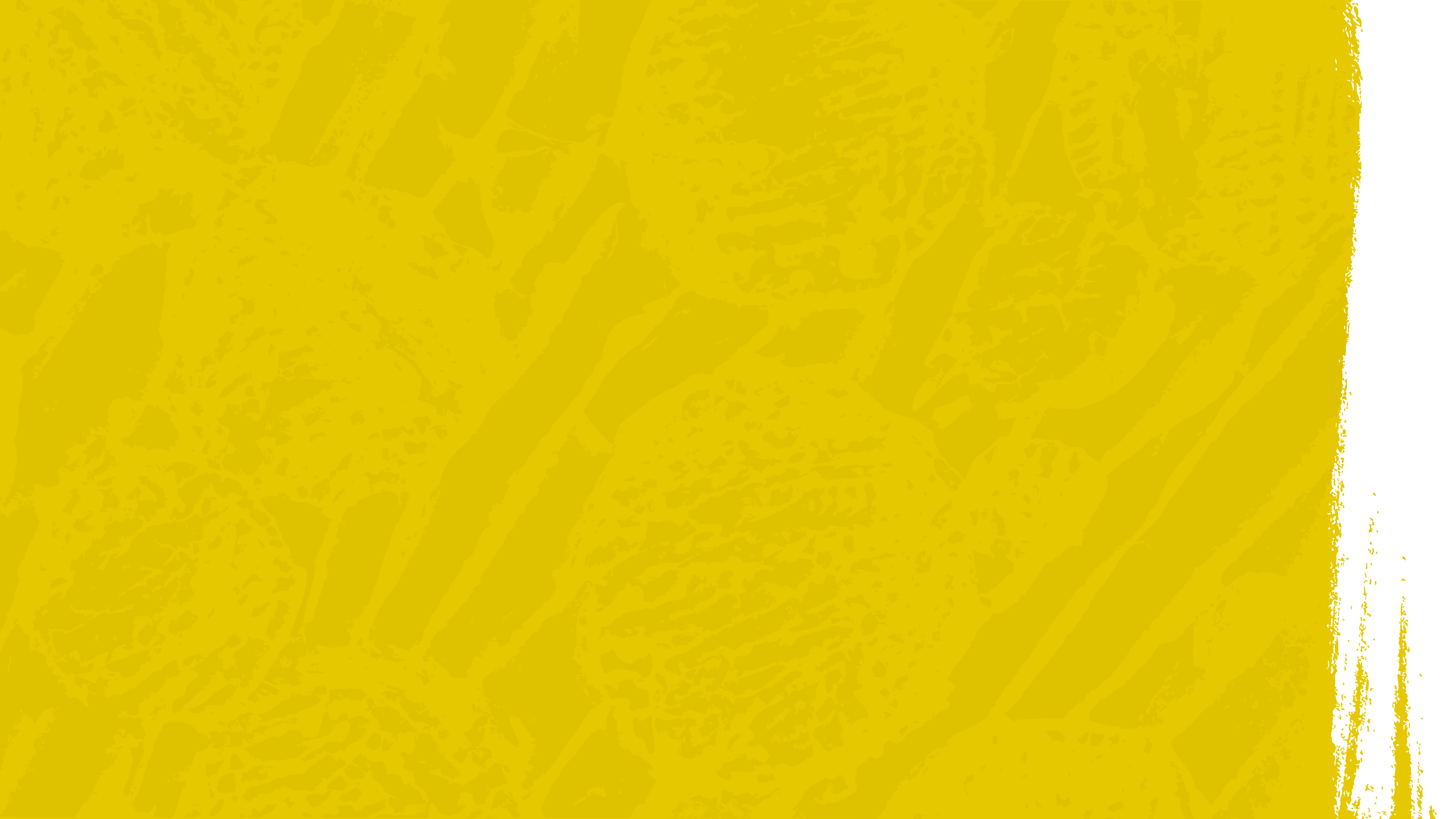 Banana
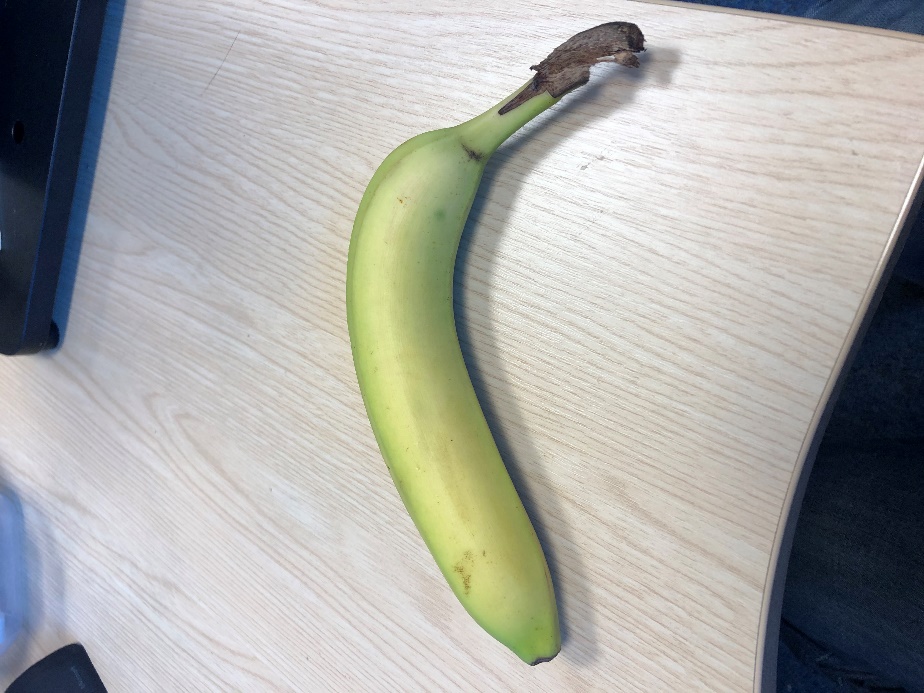 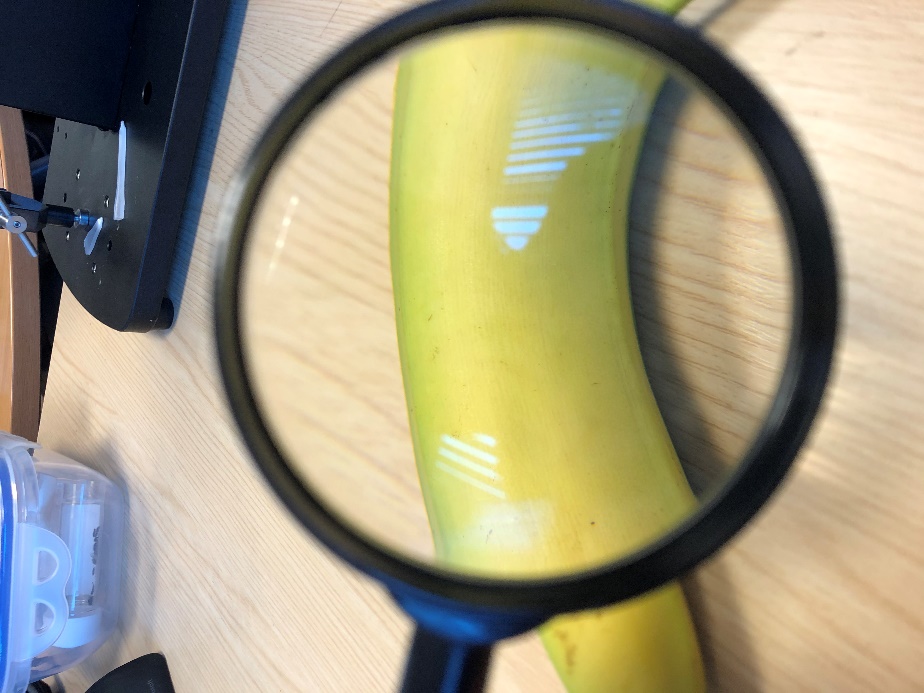 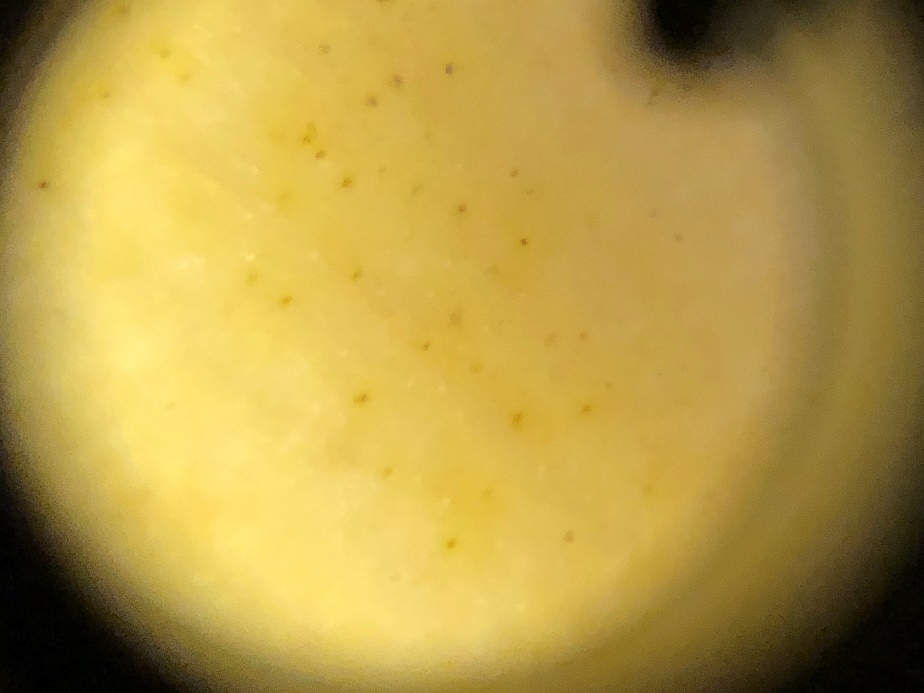 No lens
Magnifying glass (x 6)
Clip on microscope lens (x 60)
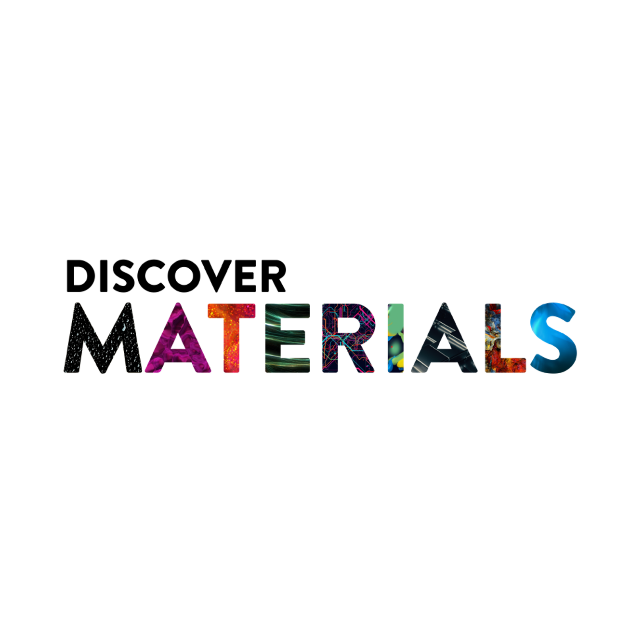 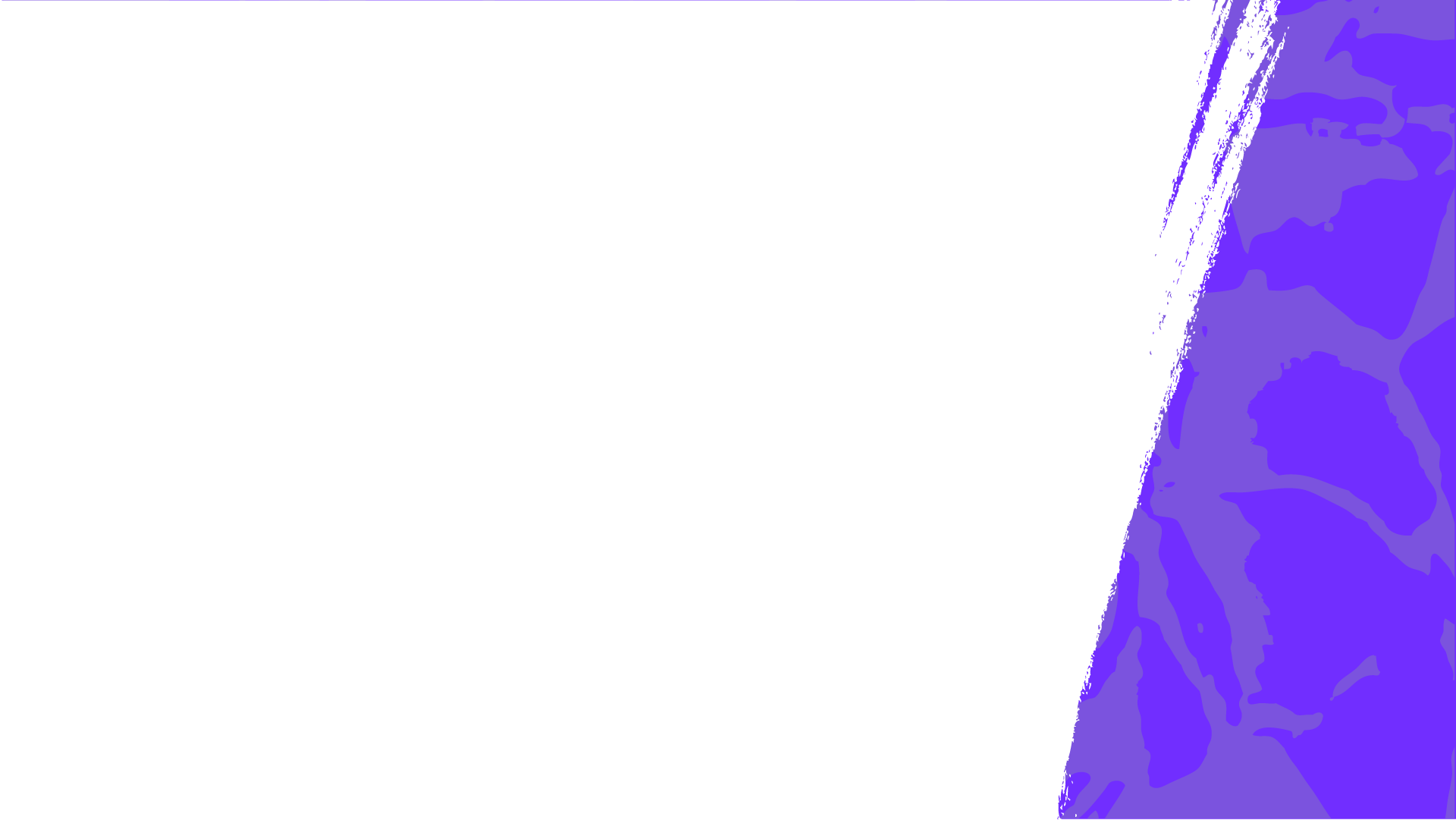 Beech leaf
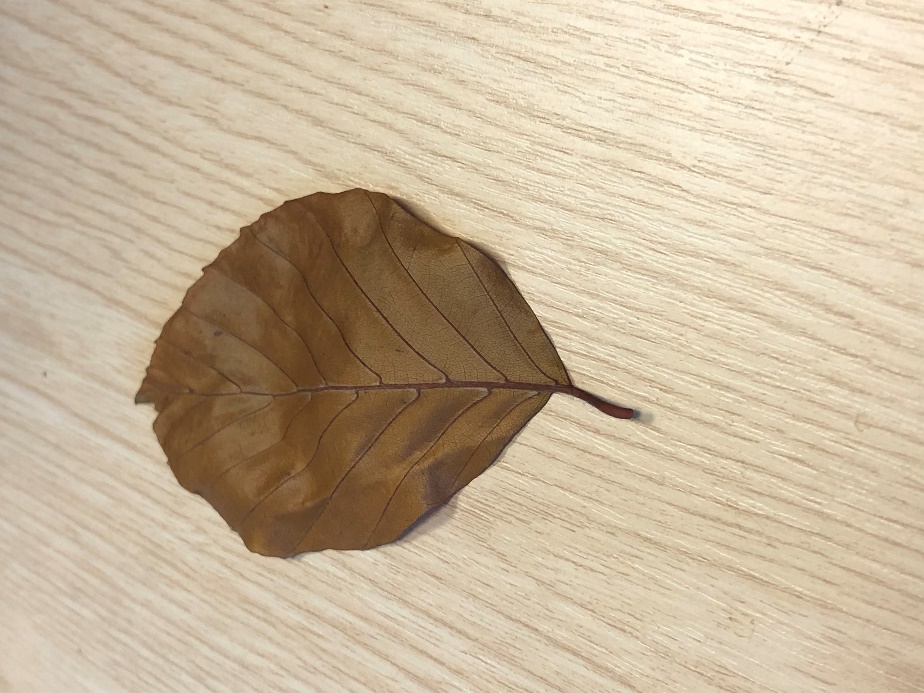 No lens
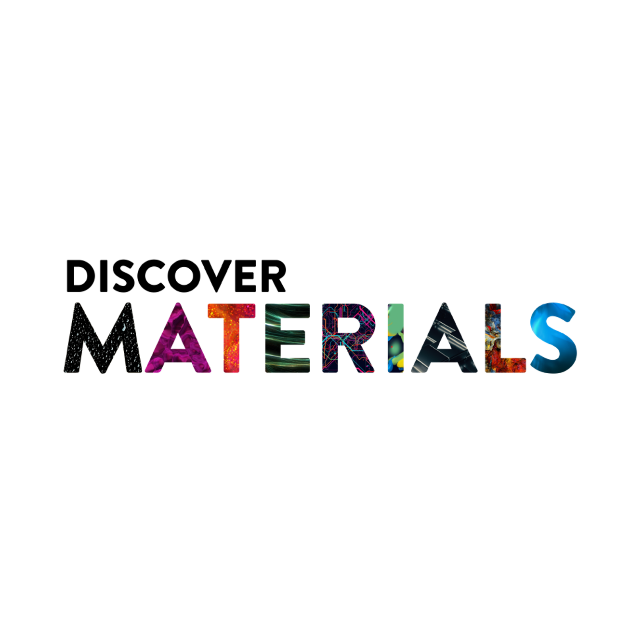 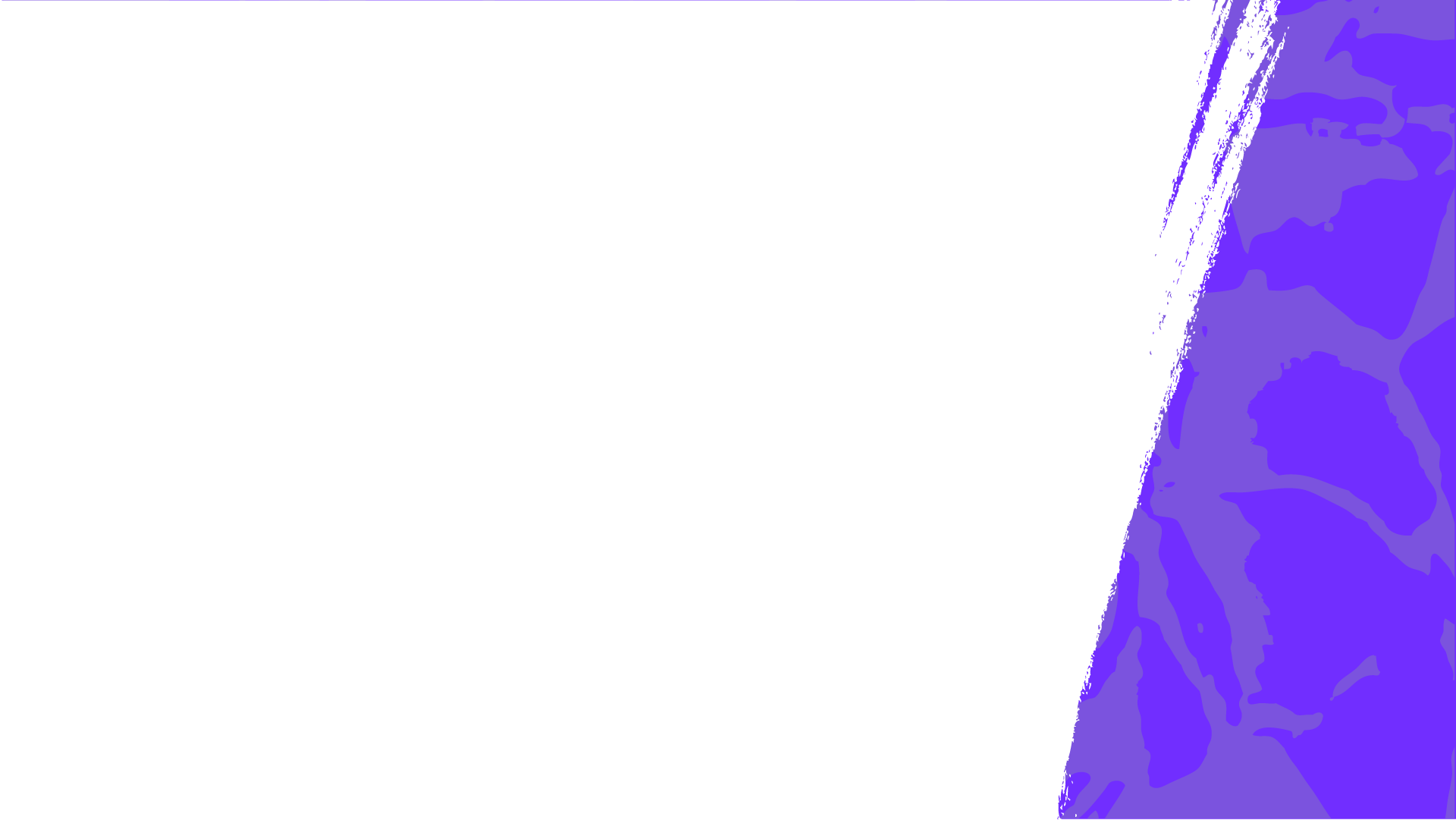 Beech leaf
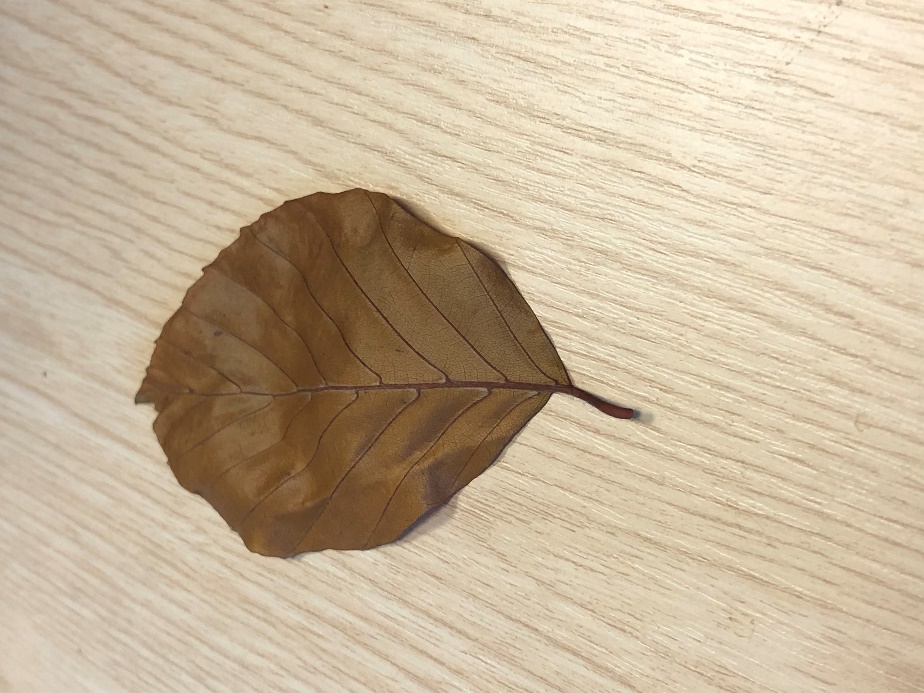 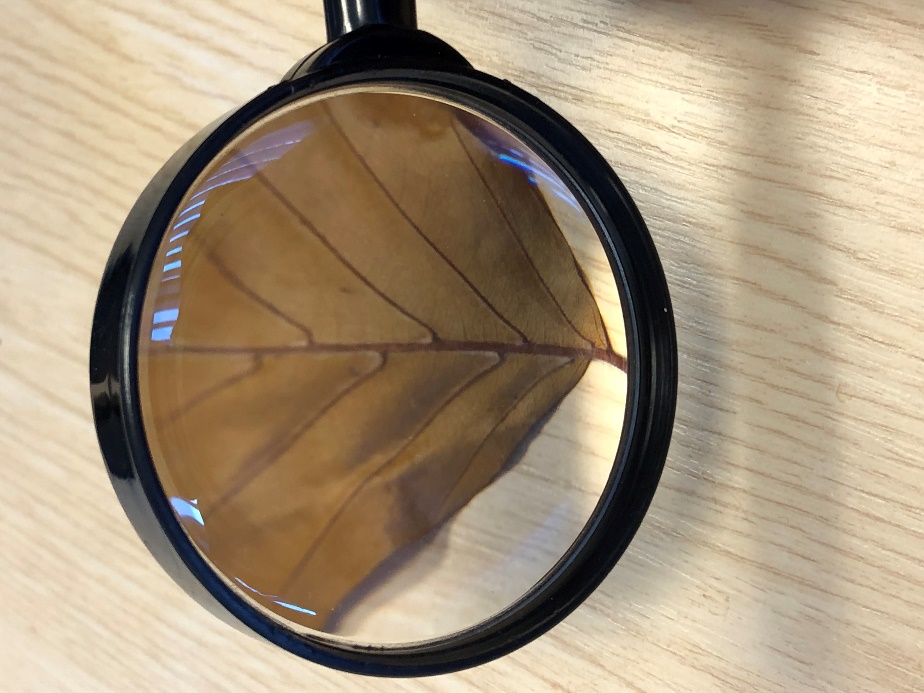 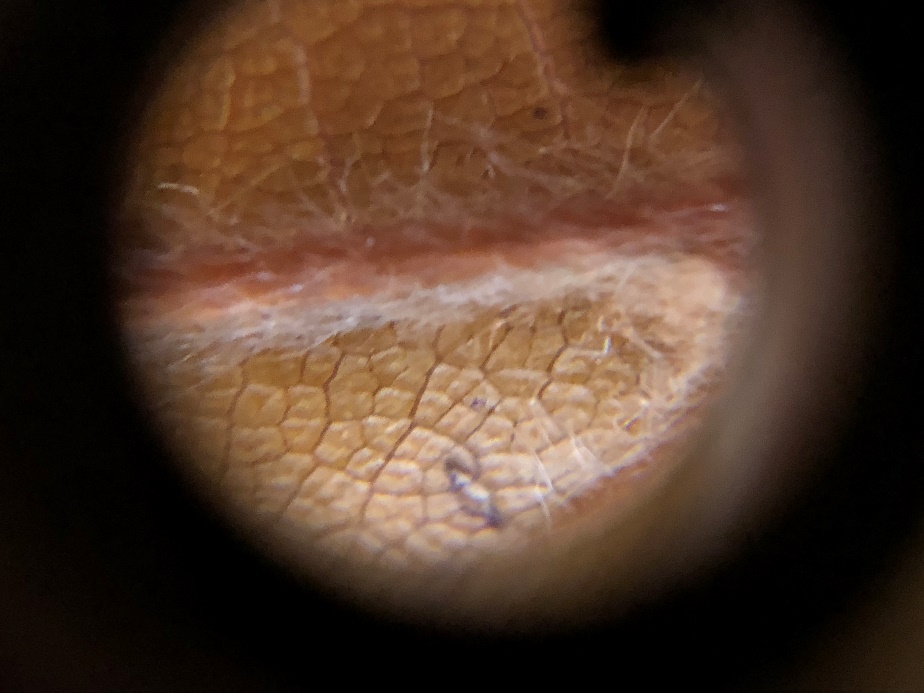 No lens
Magnifying glass (x 6)
Clip on microscope lens (x 60)
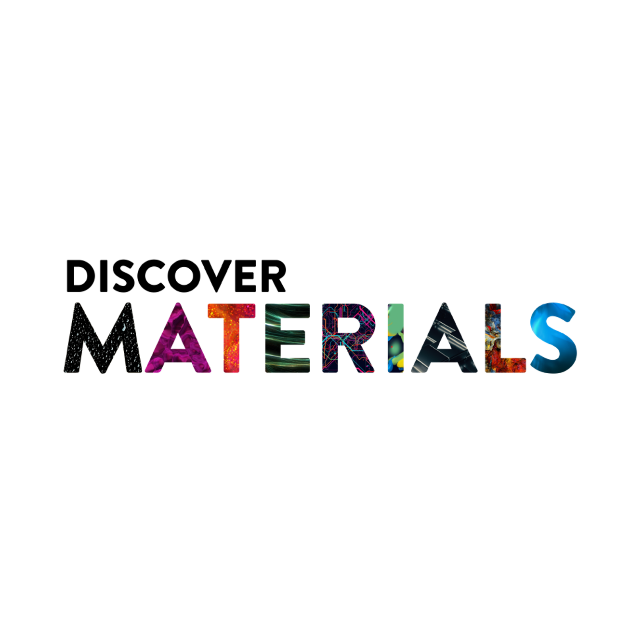 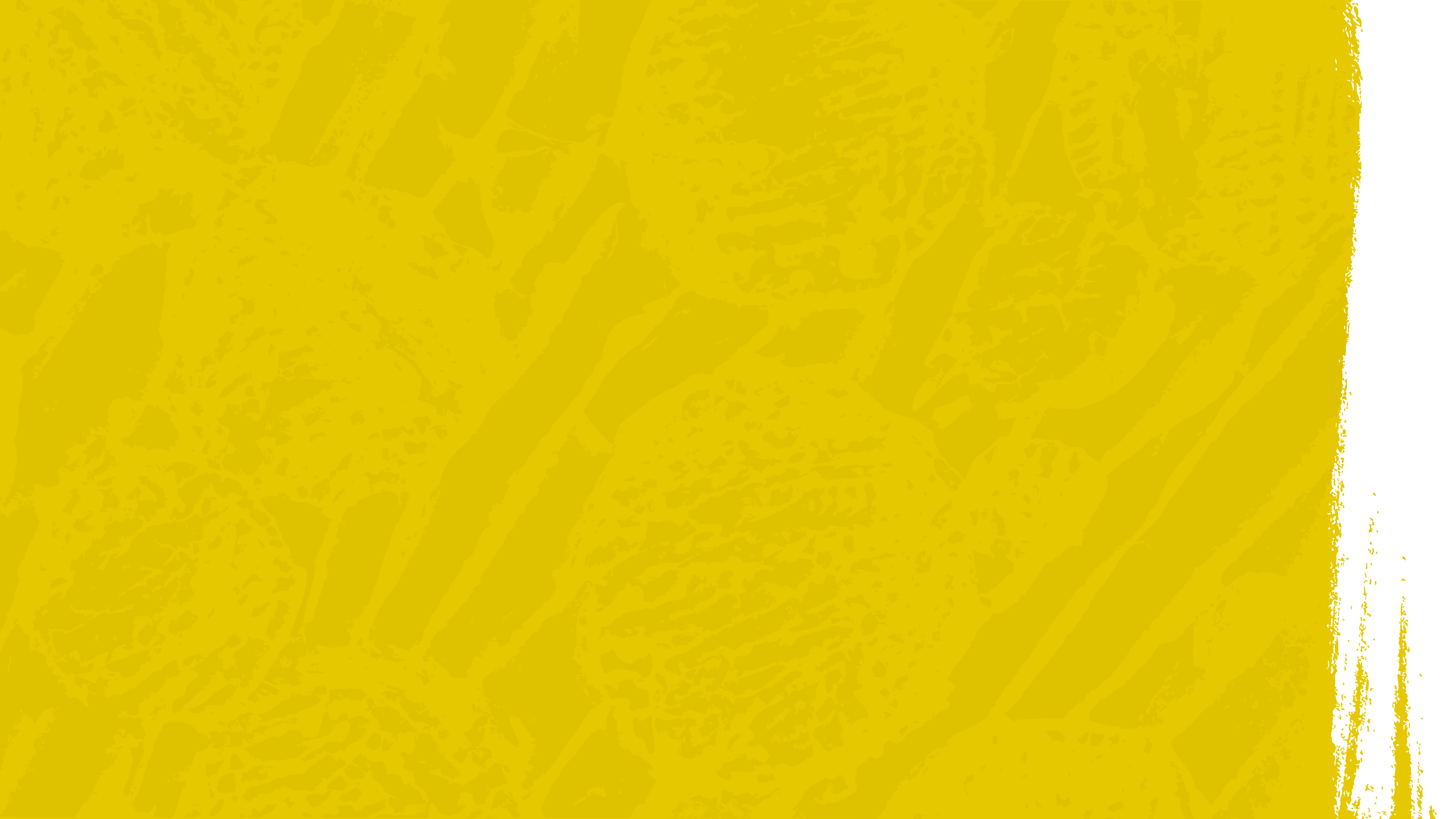 Oak leaf
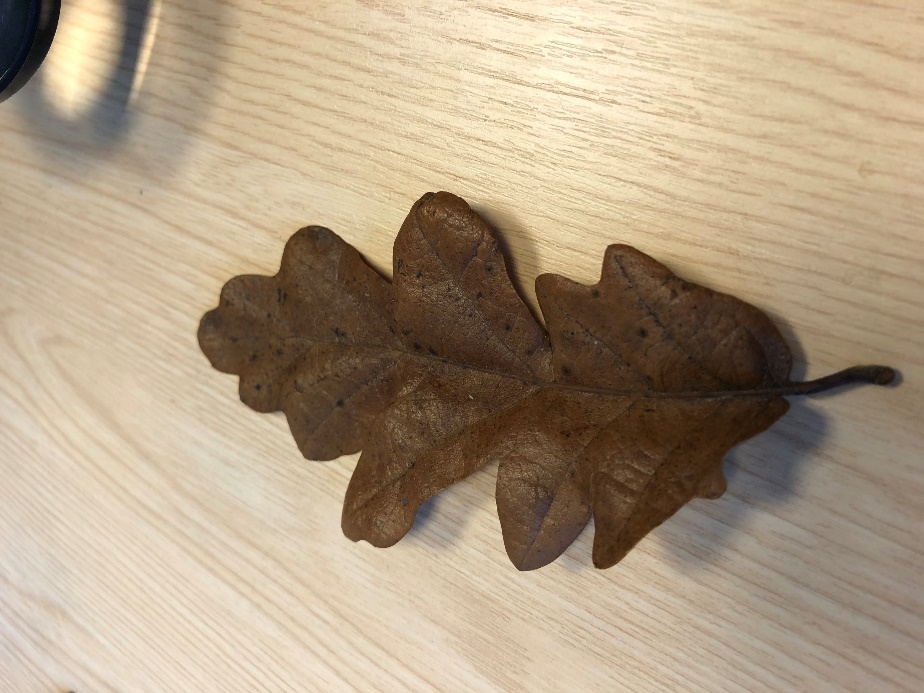 No lens
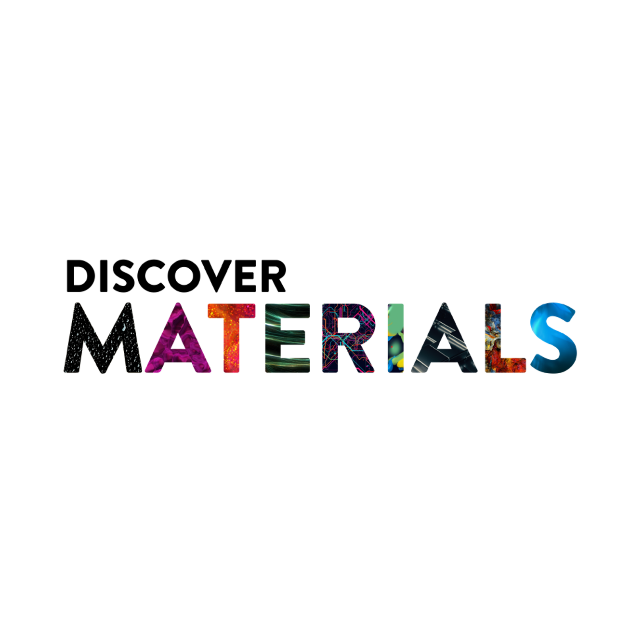 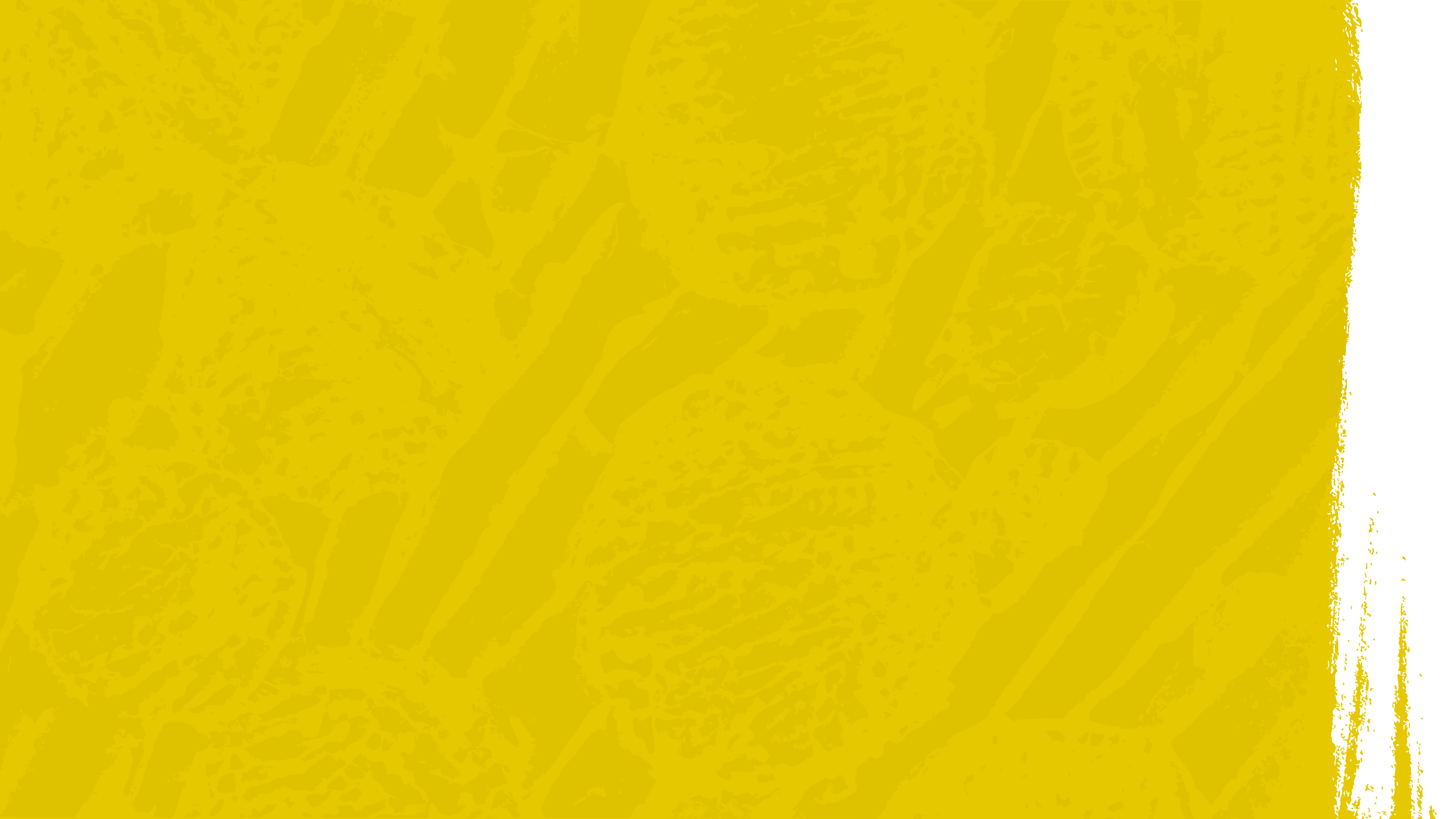 Oak leaf
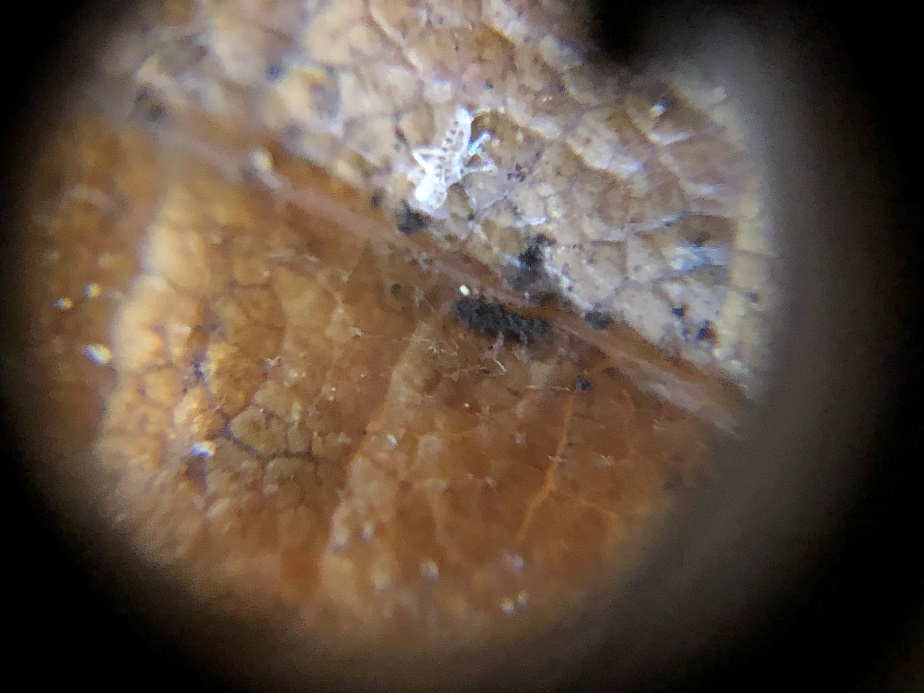 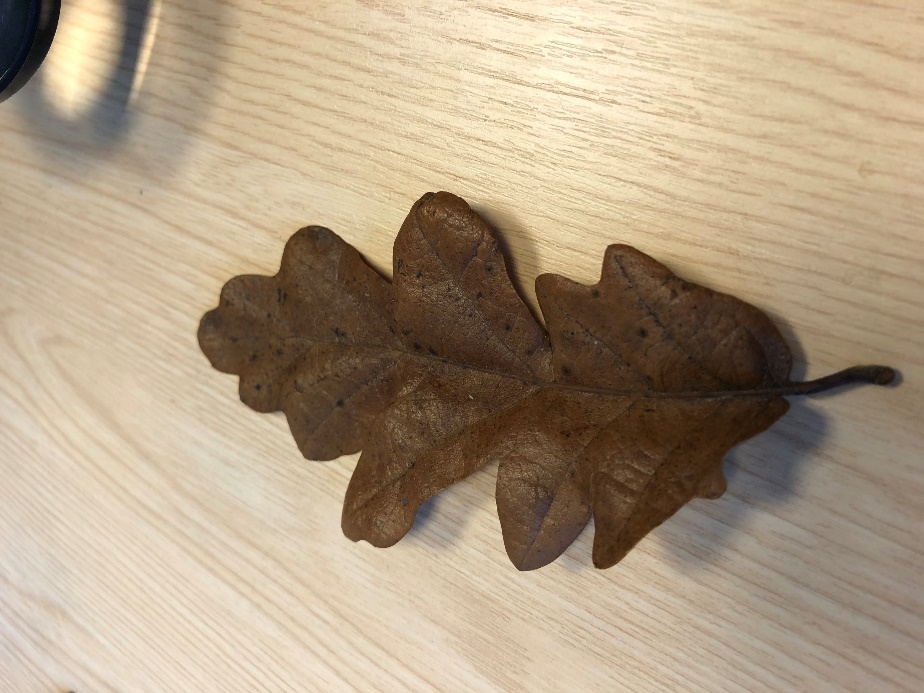 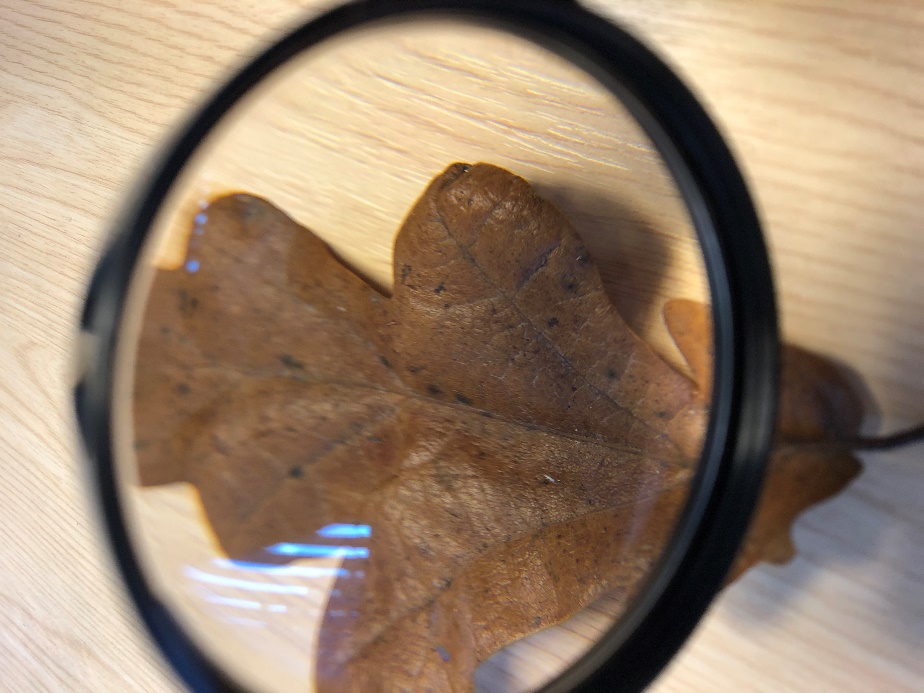 No lens
Magnifying glass (x 6)
Clip on microscope lens (x 60)
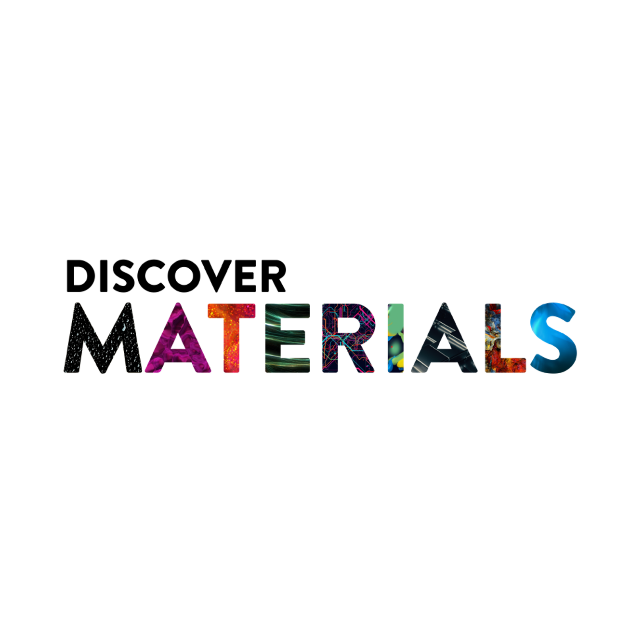 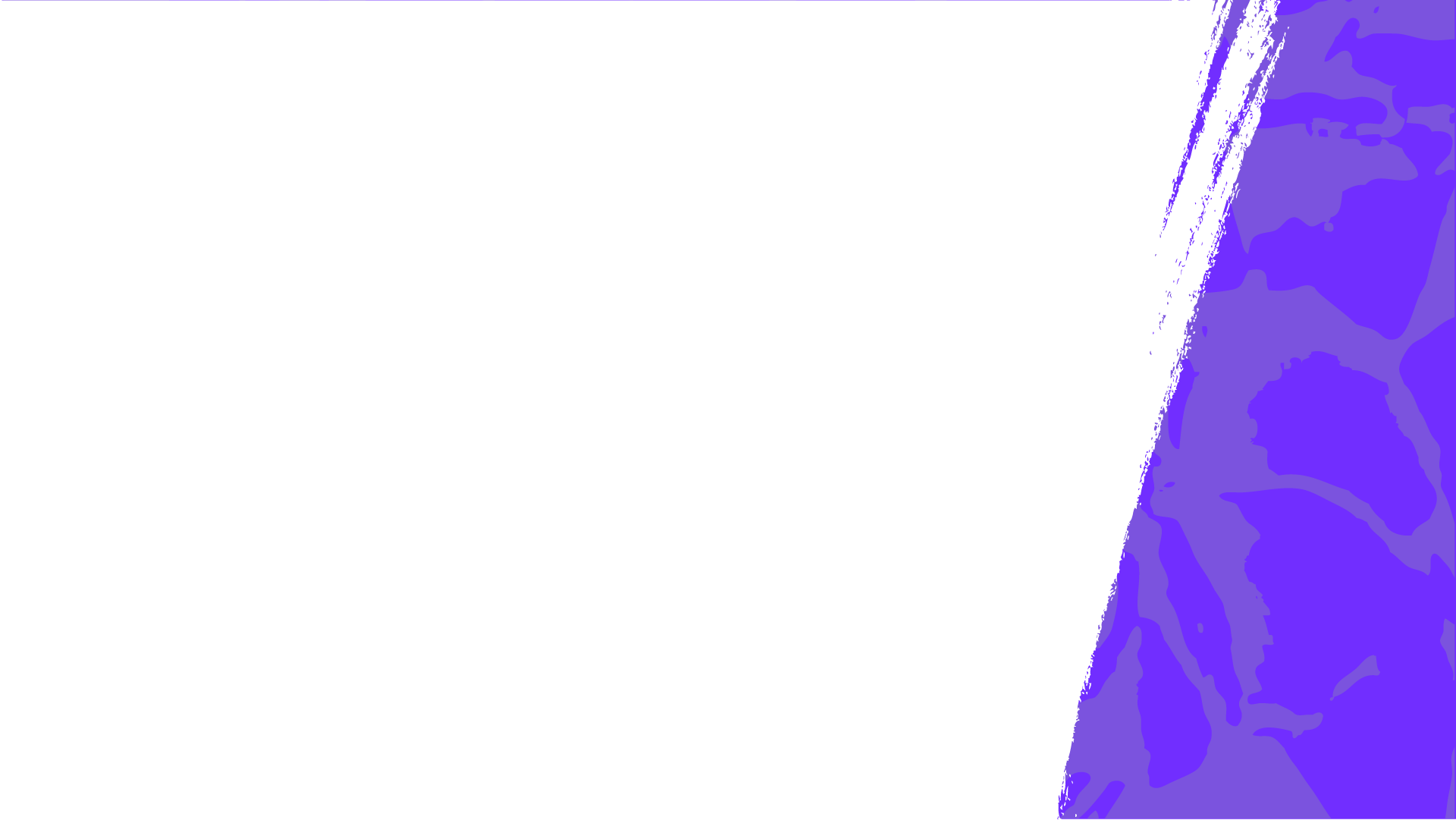 Cornflakes
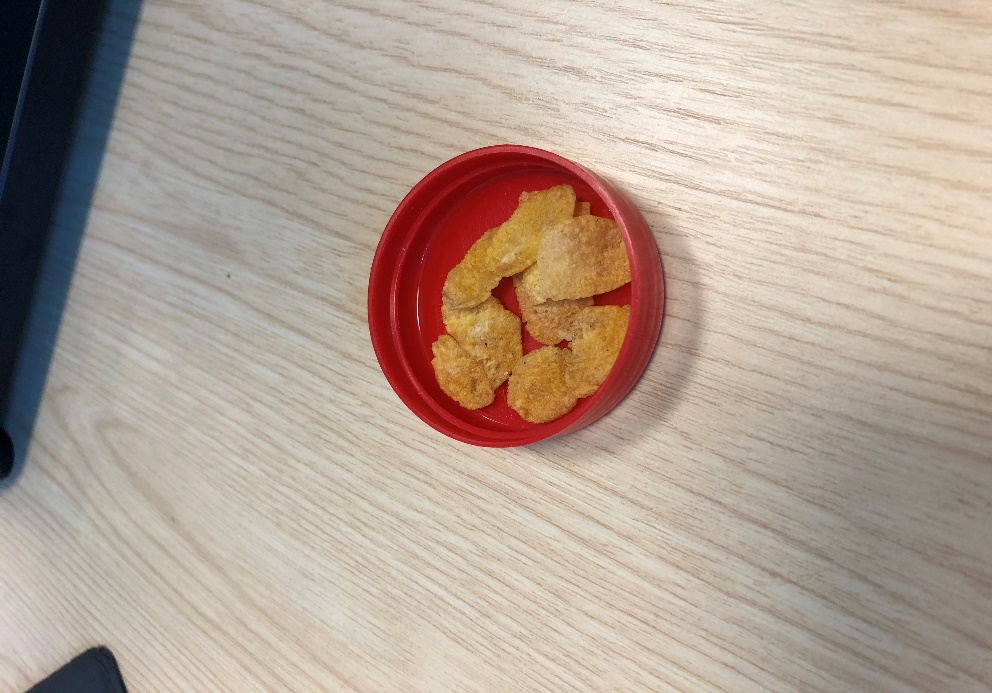 No lens
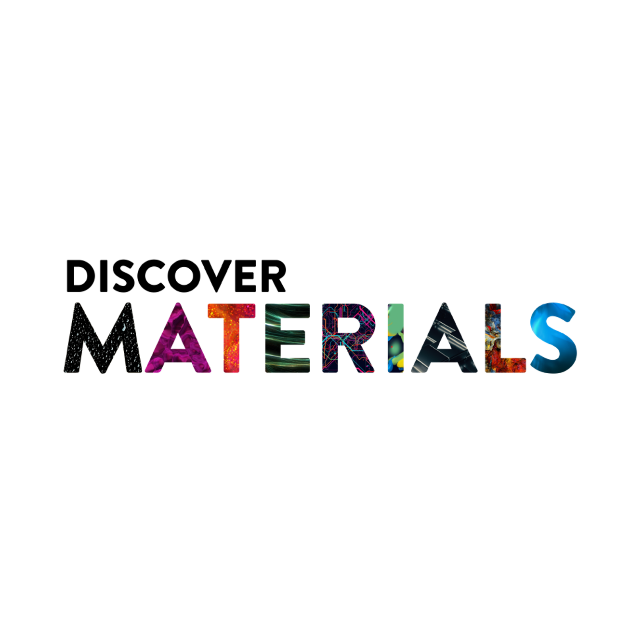 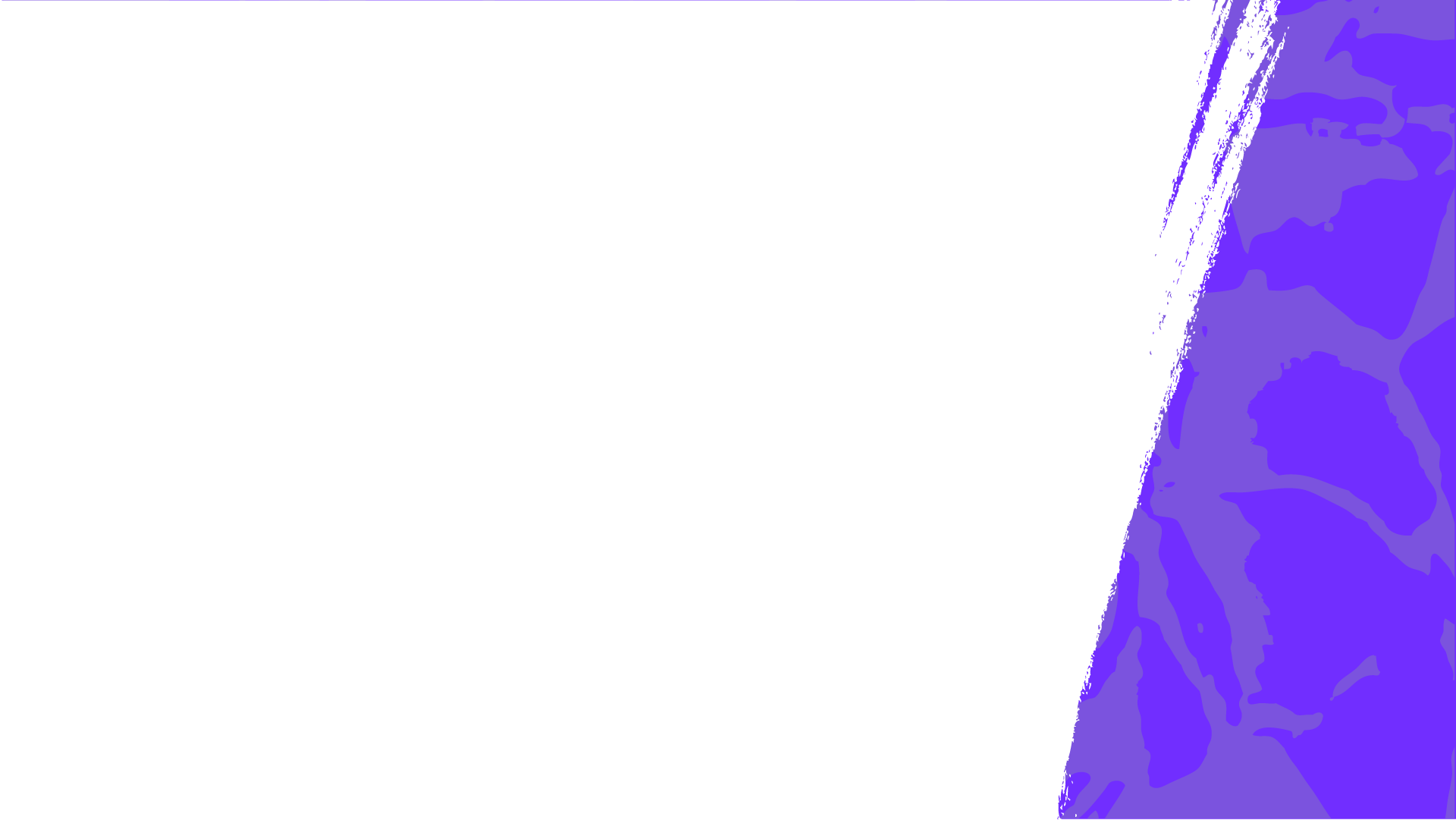 Cornflakes
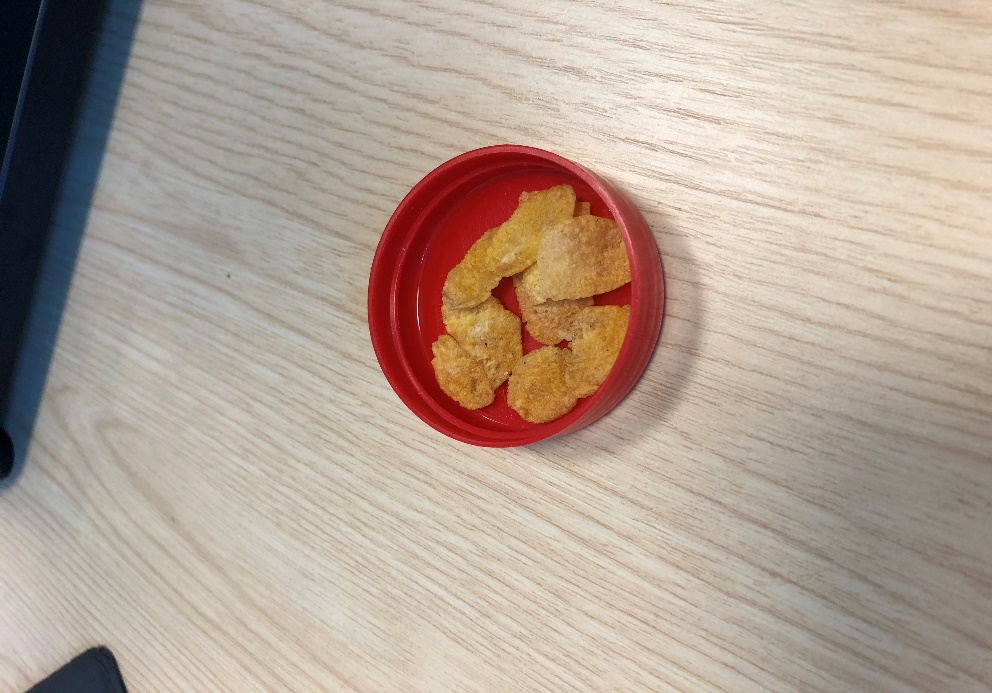 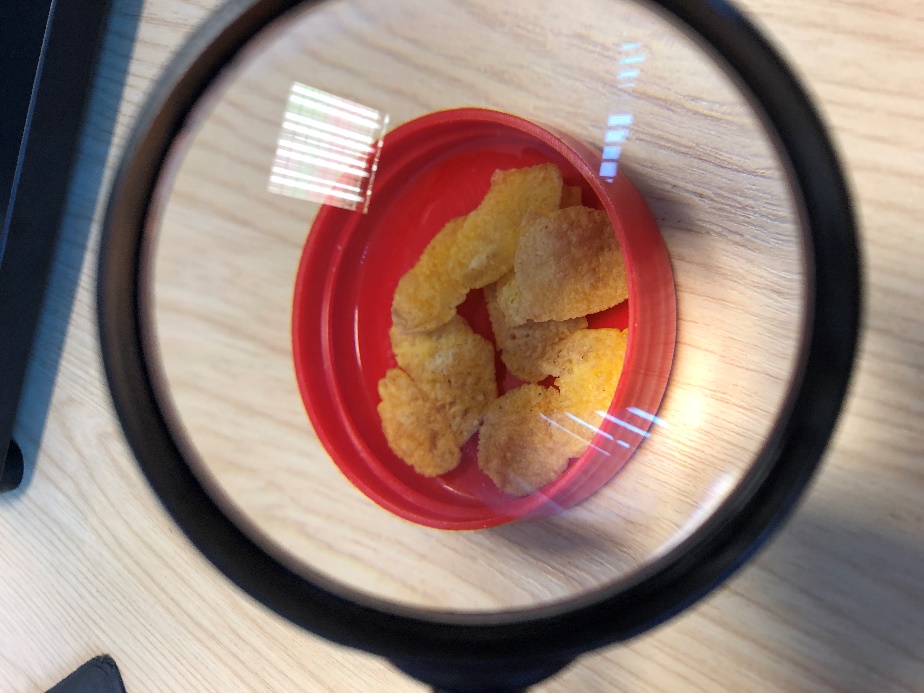 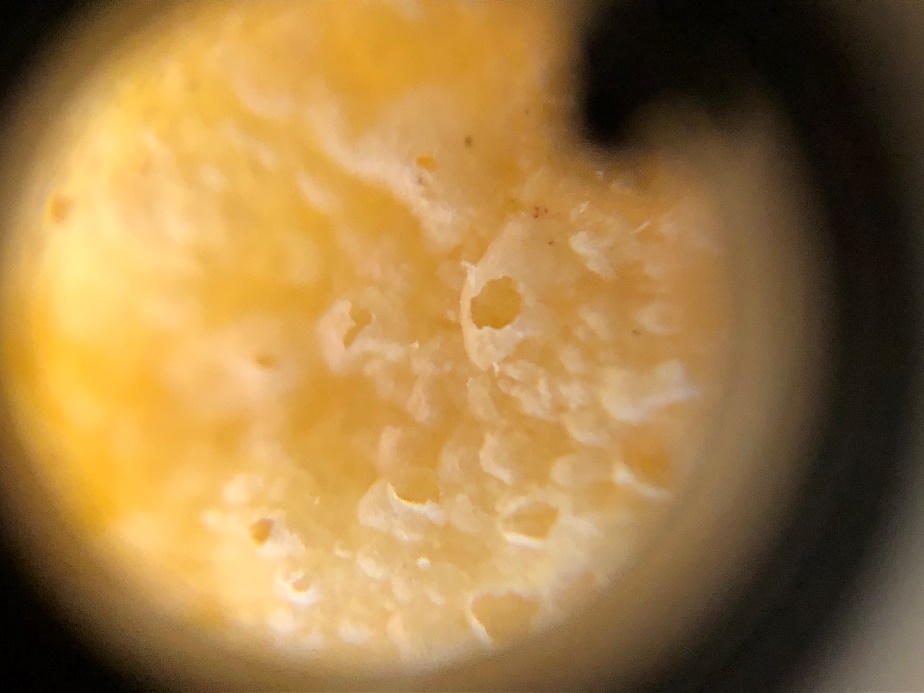 No lens
Magnifying glass (x 6)
Clip on microscope lens (x 60)
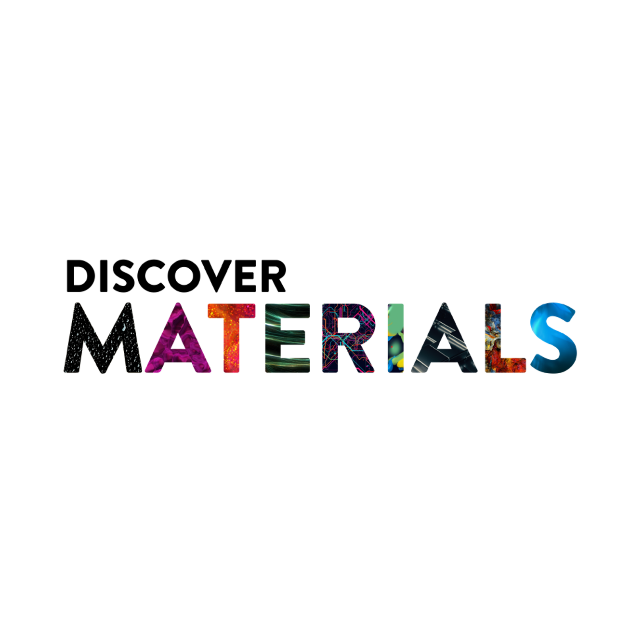 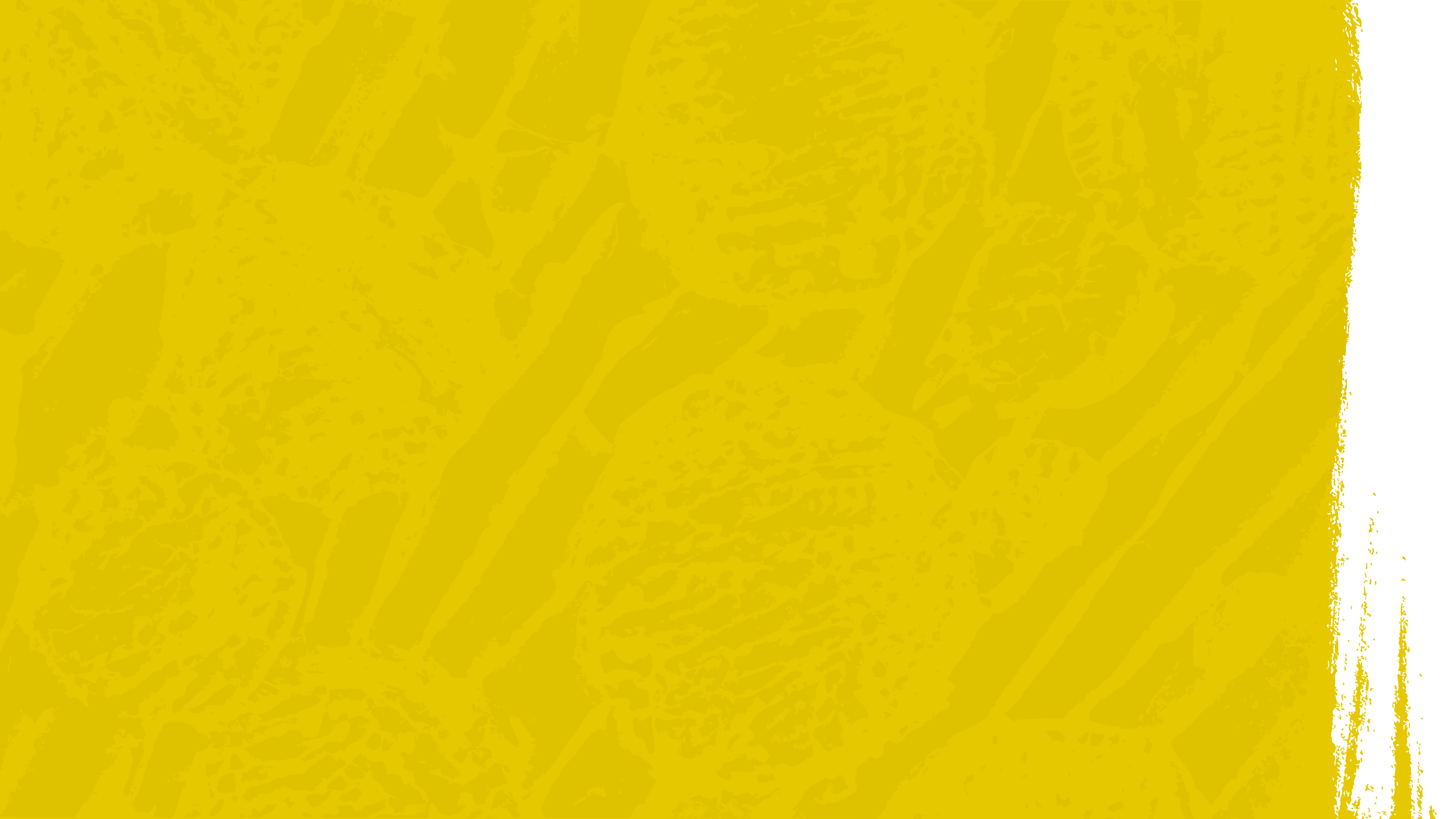 Teabag
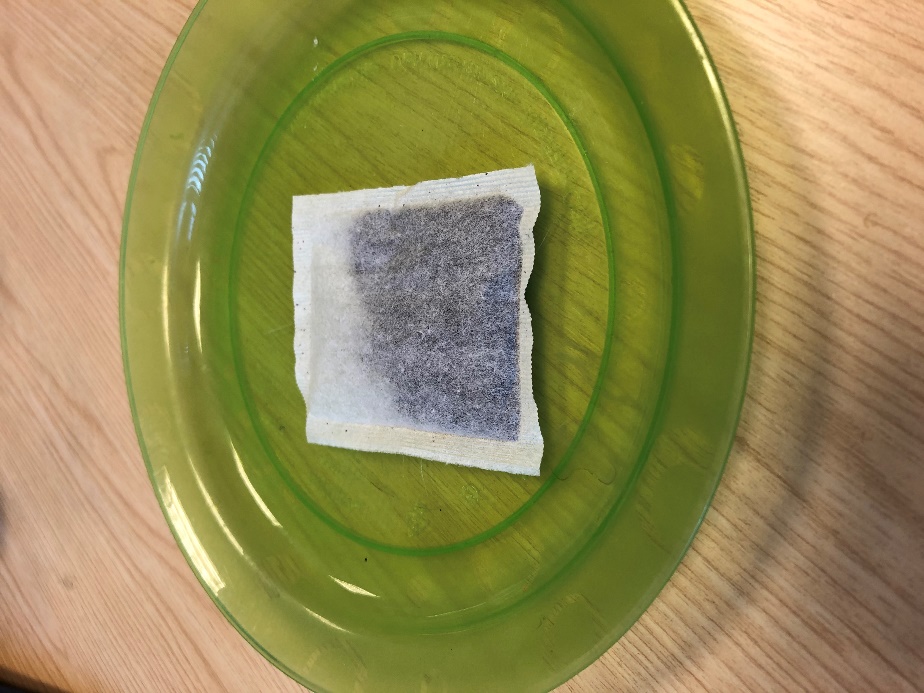 No lens
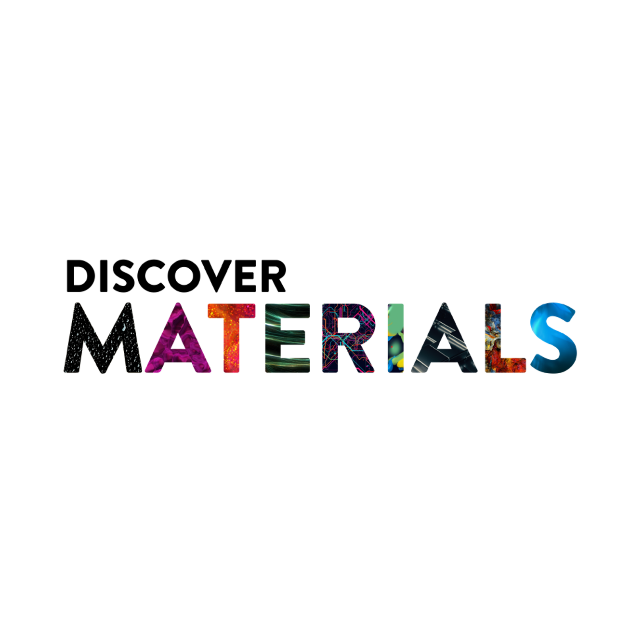 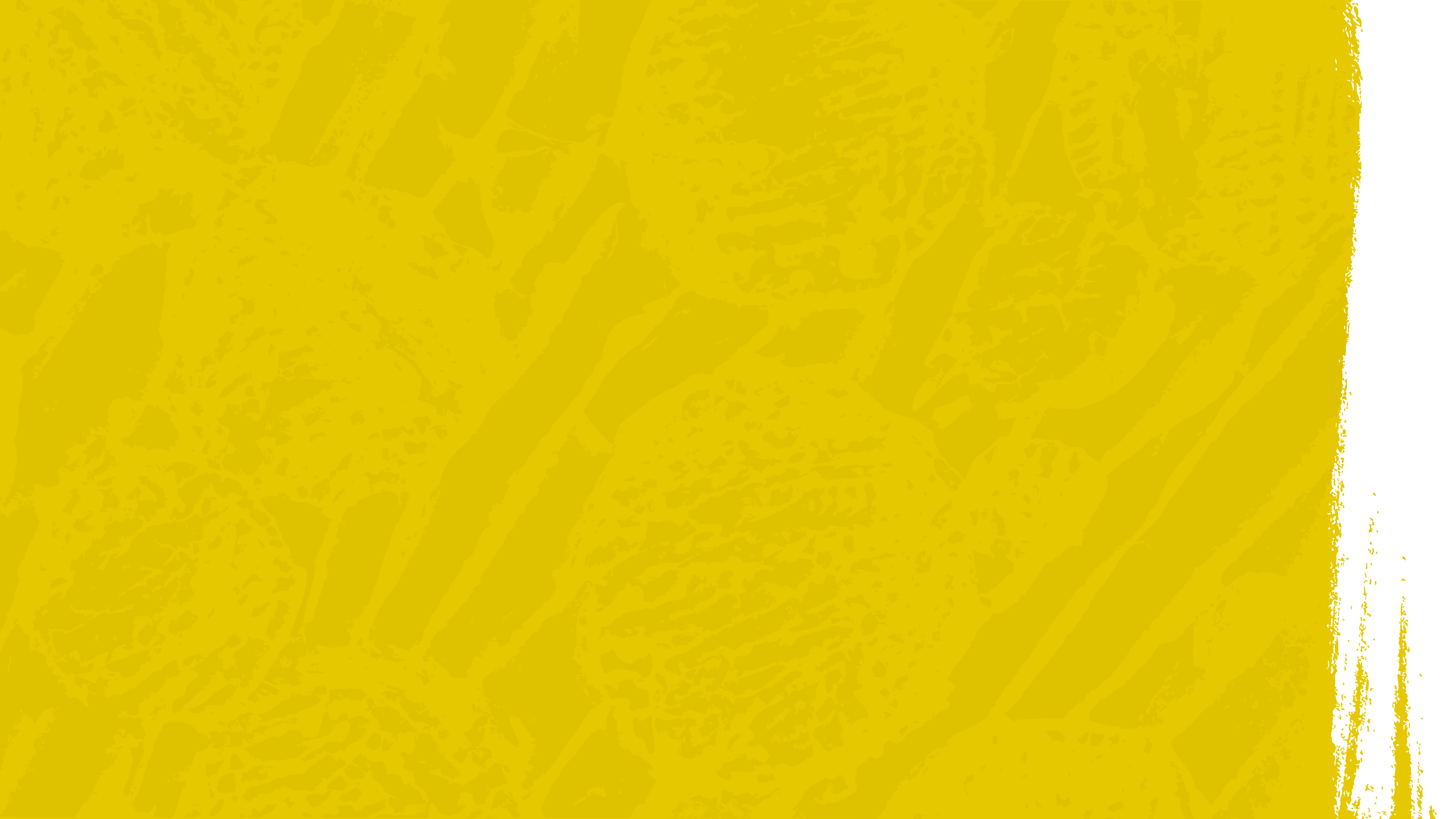 Teabag
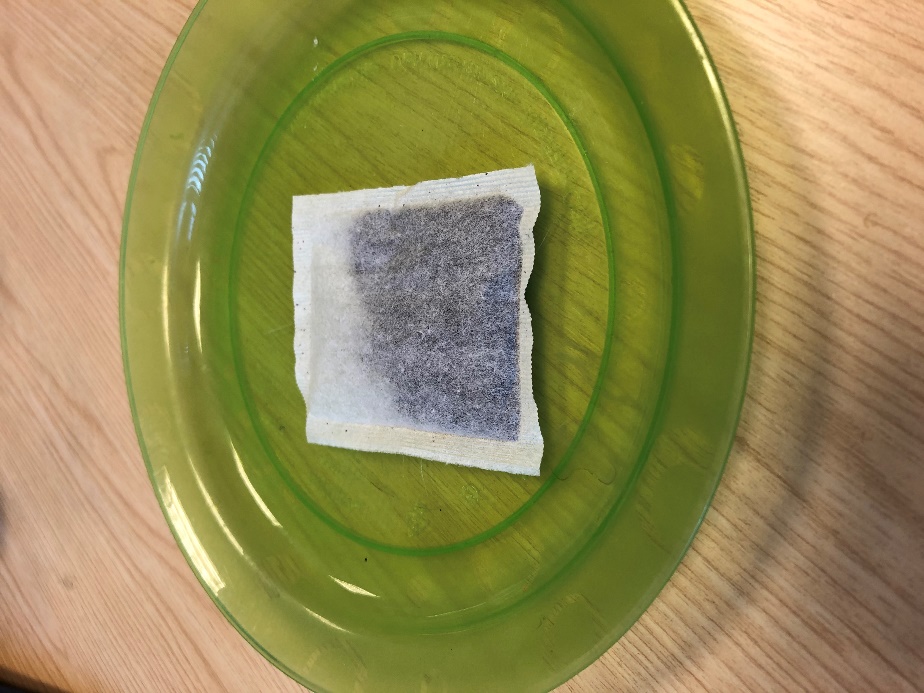 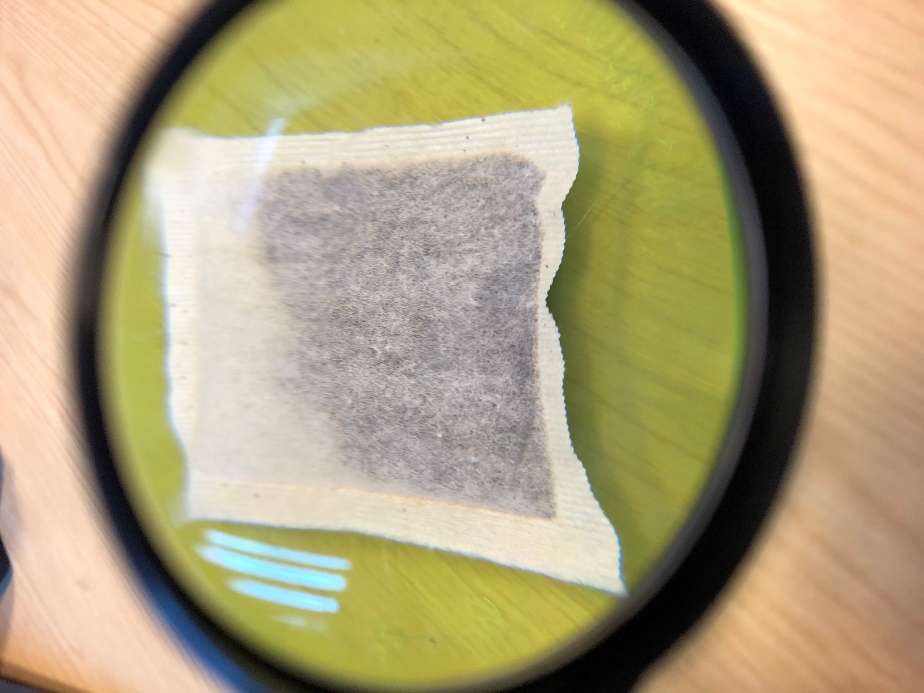 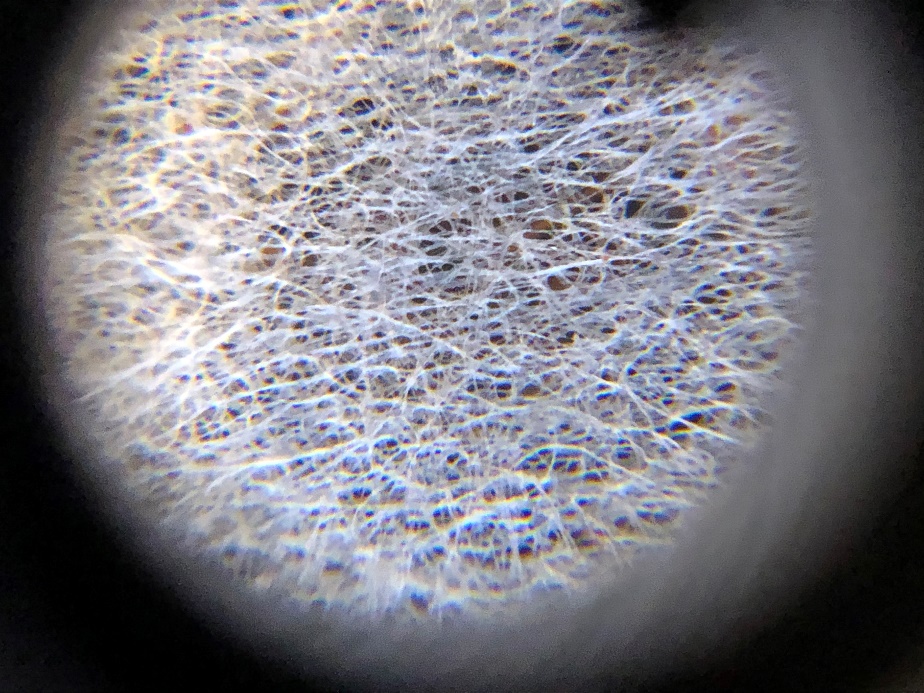 No lens
Magnifying glass (x 6)
Clip on microscope lens (x 60)
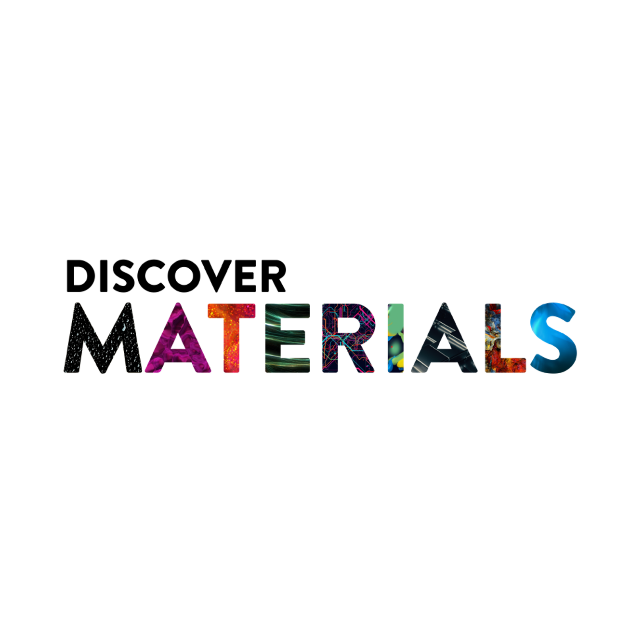 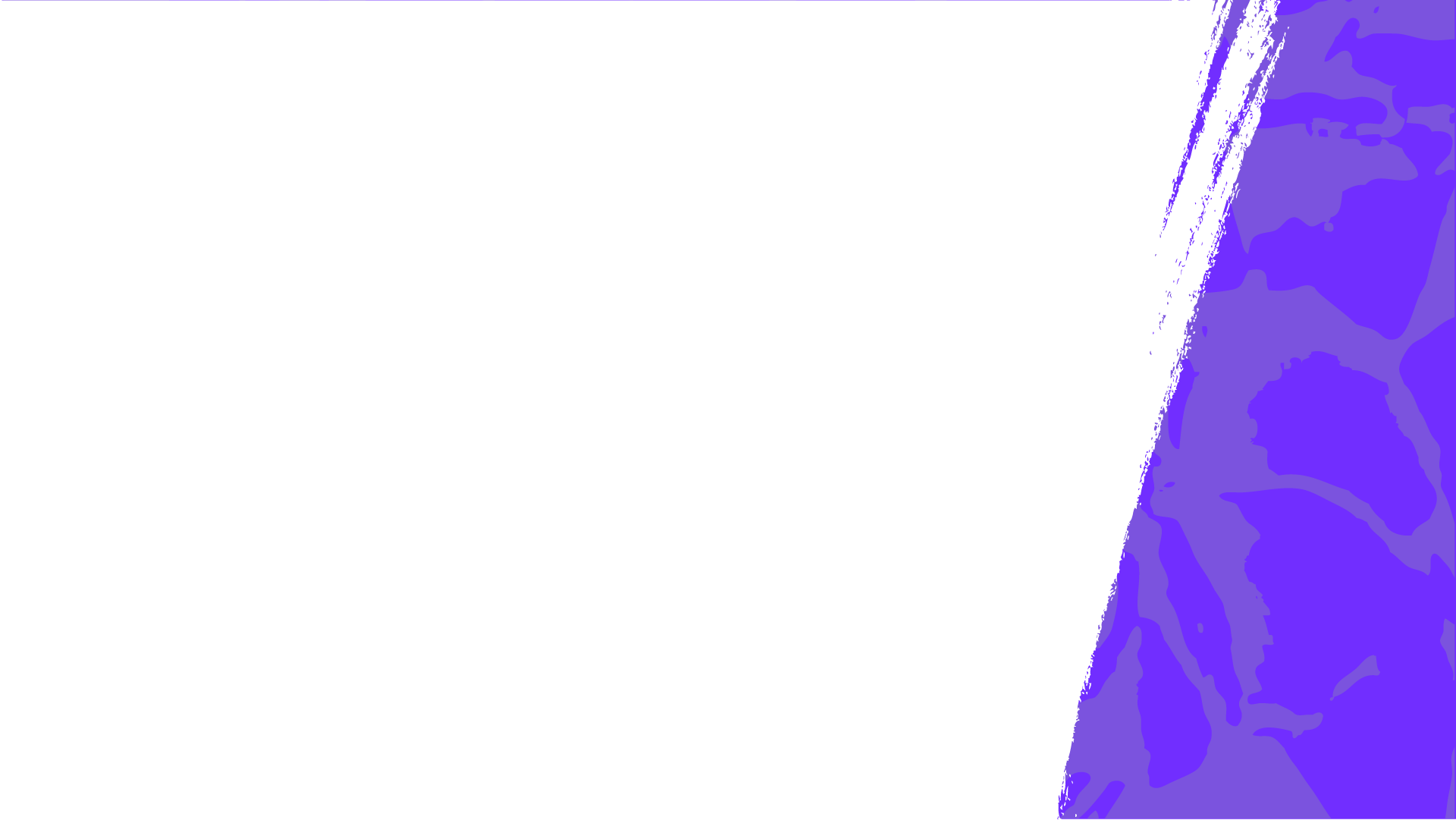 Laptop screen
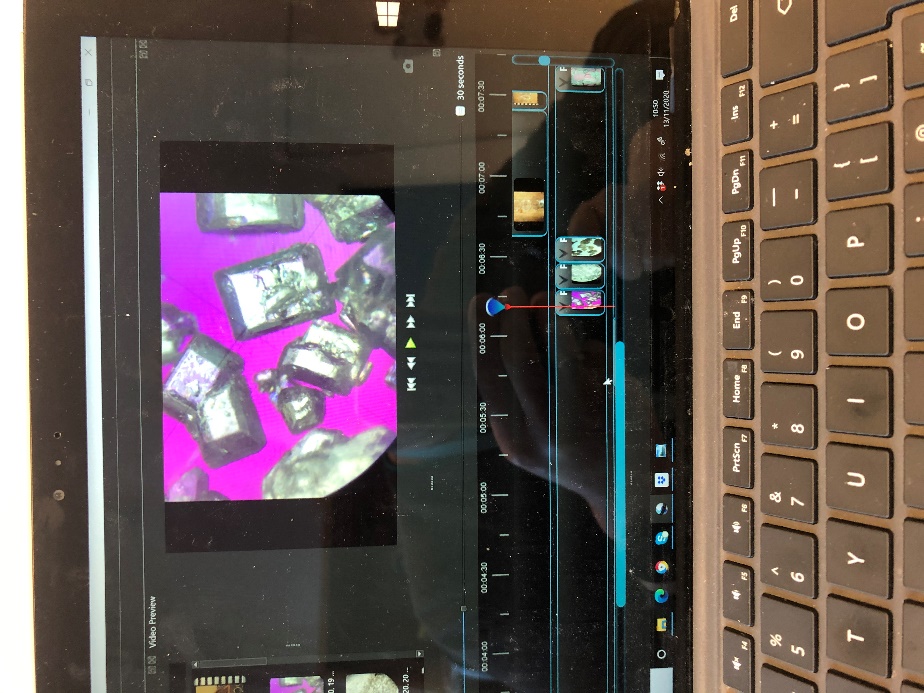 No lens
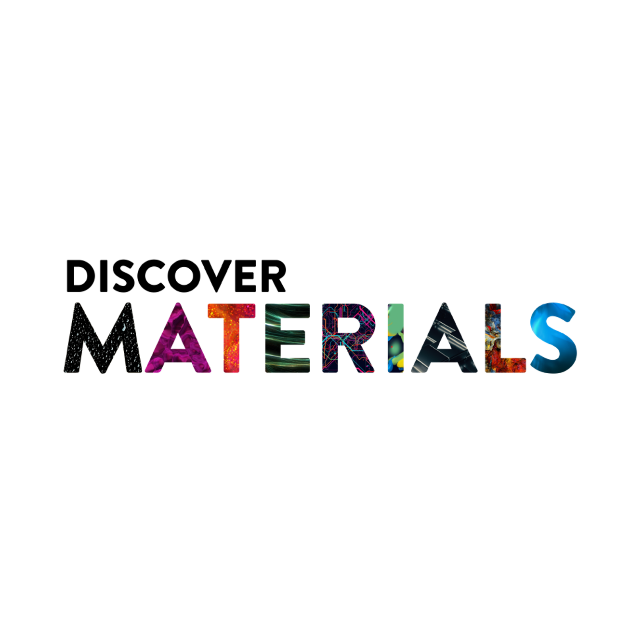 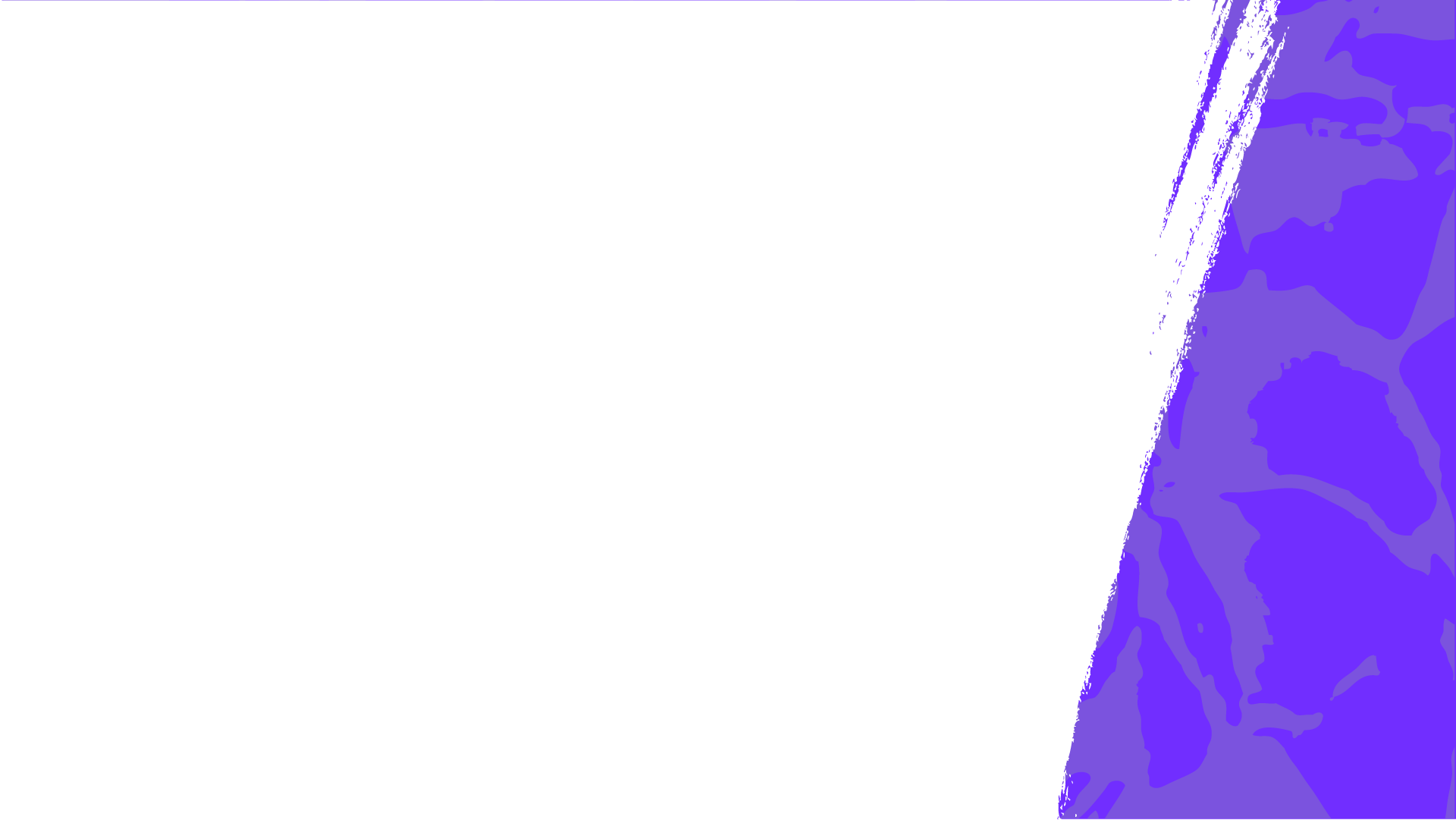 Laptop screen
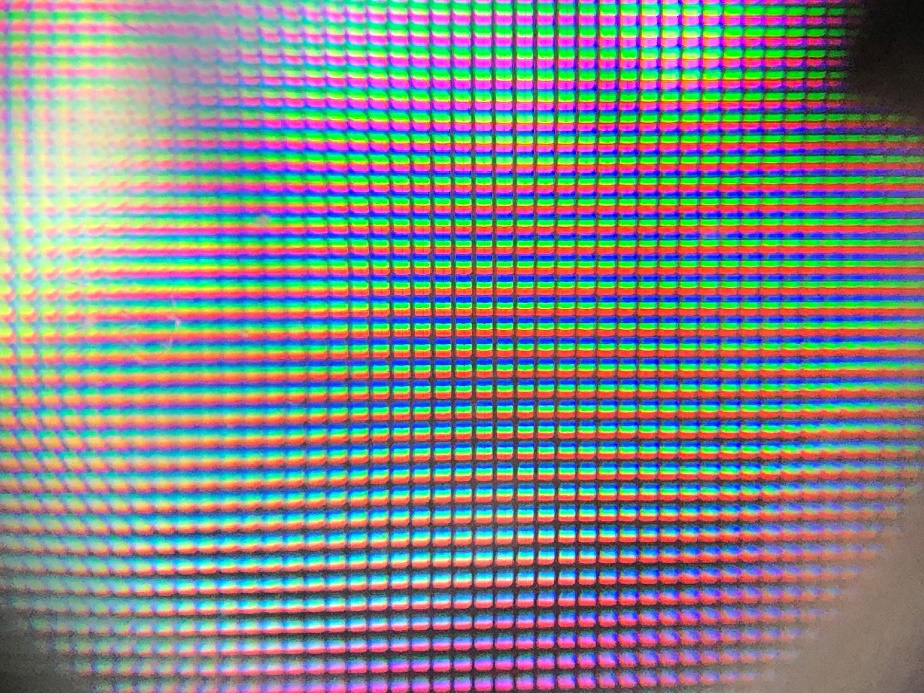 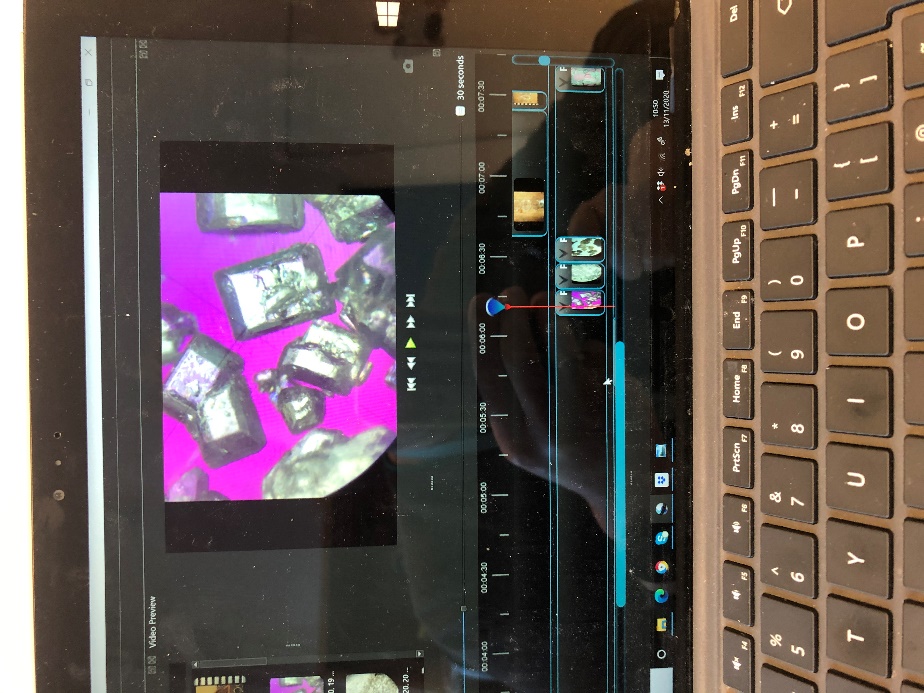 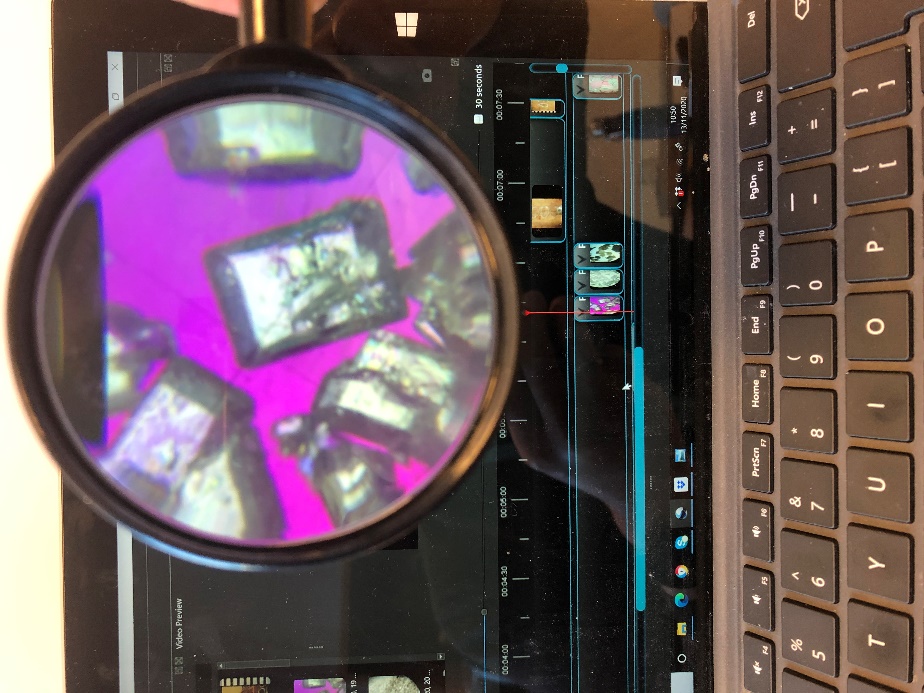 No lens
Magnifying glass (x 6)
Clip on microscope lens (x 60)
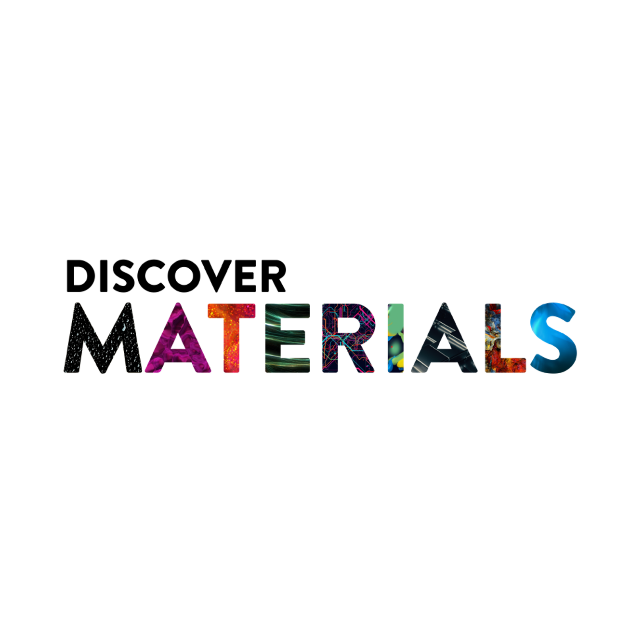 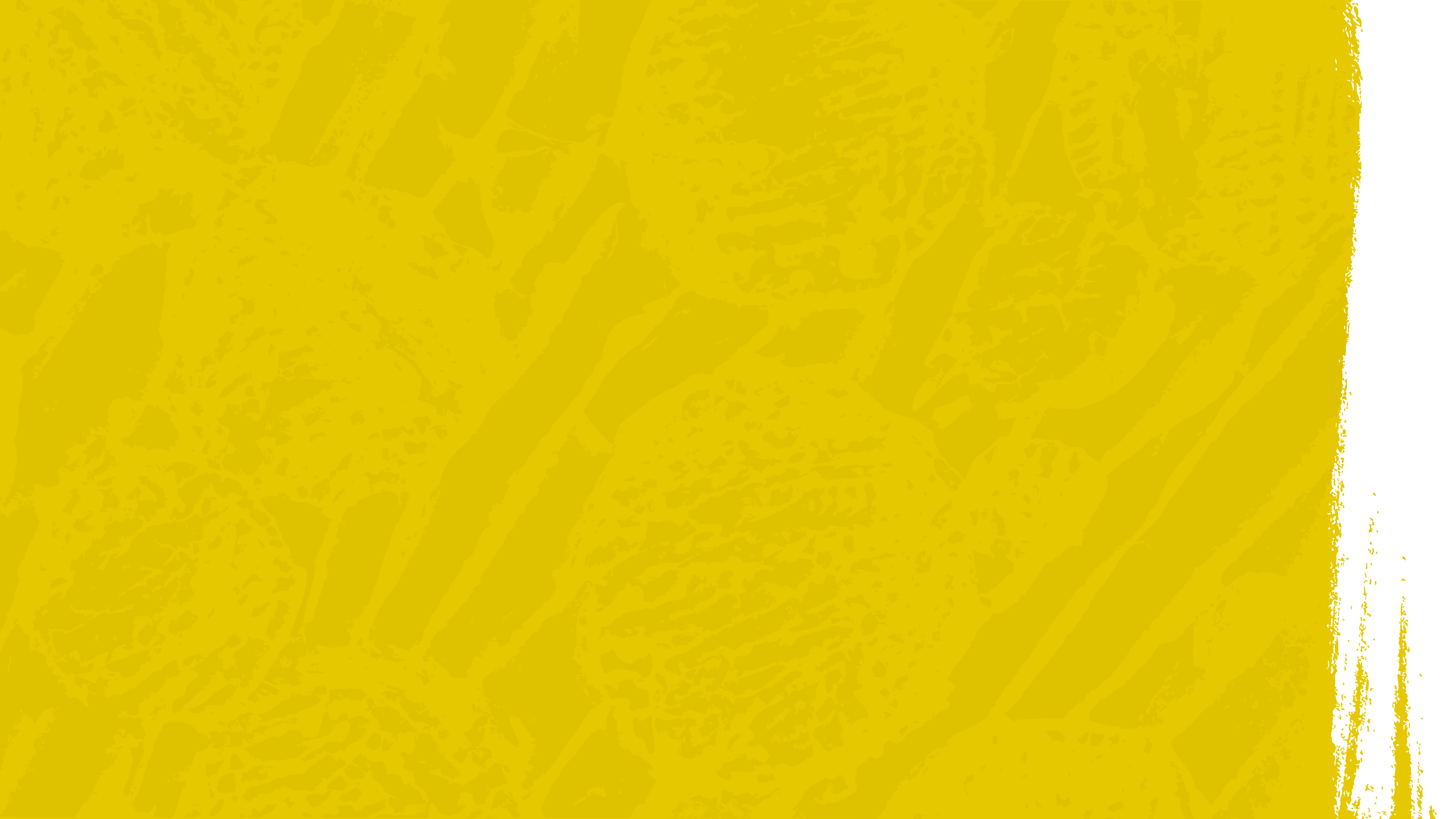 Crisp packet
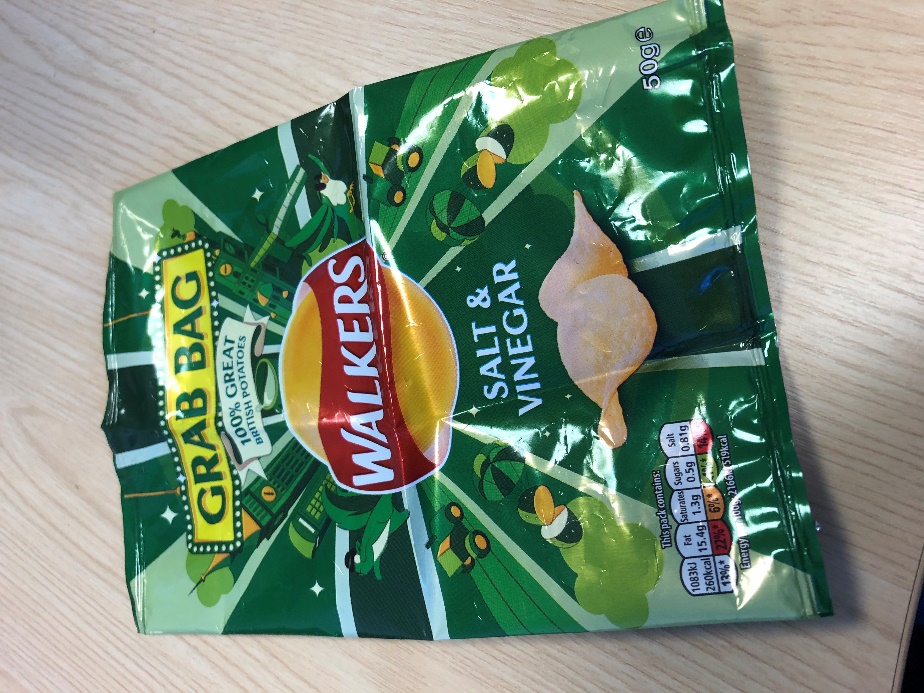 No lens
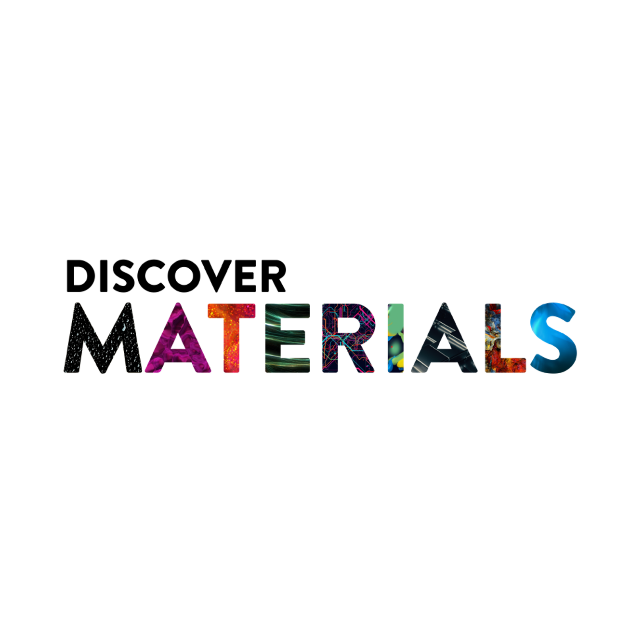 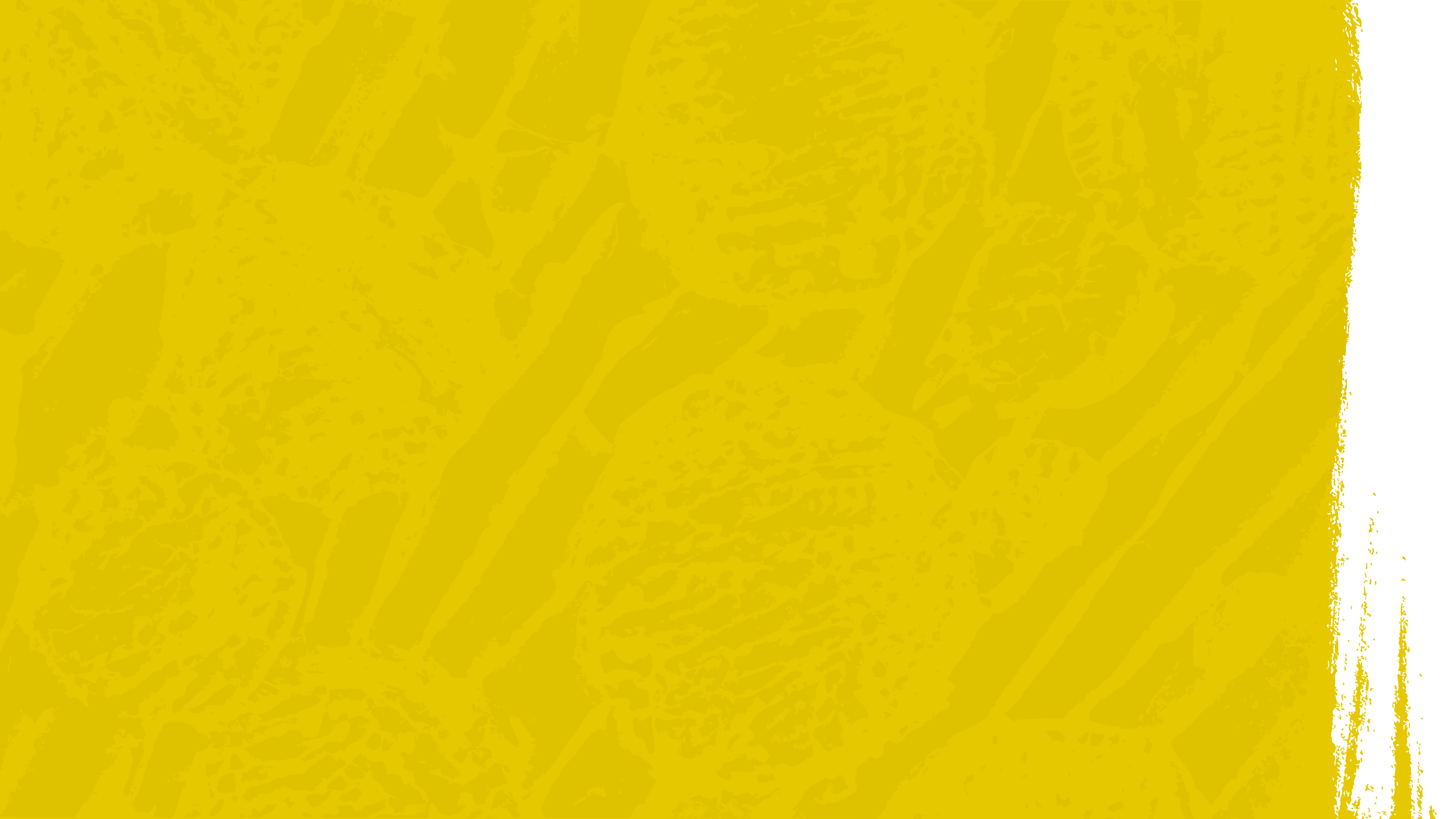 Crisp packet
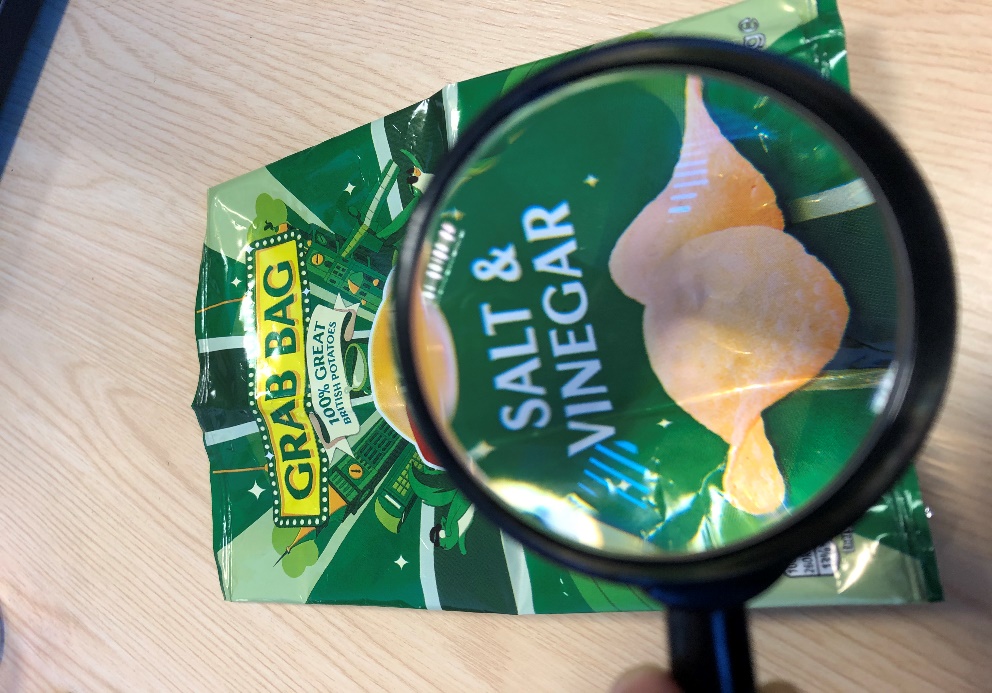 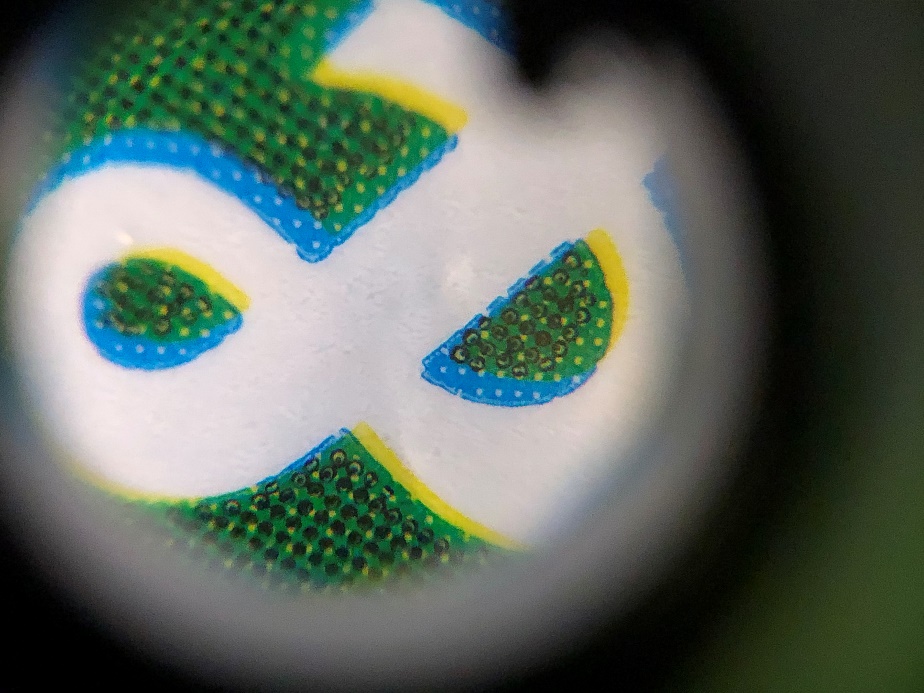 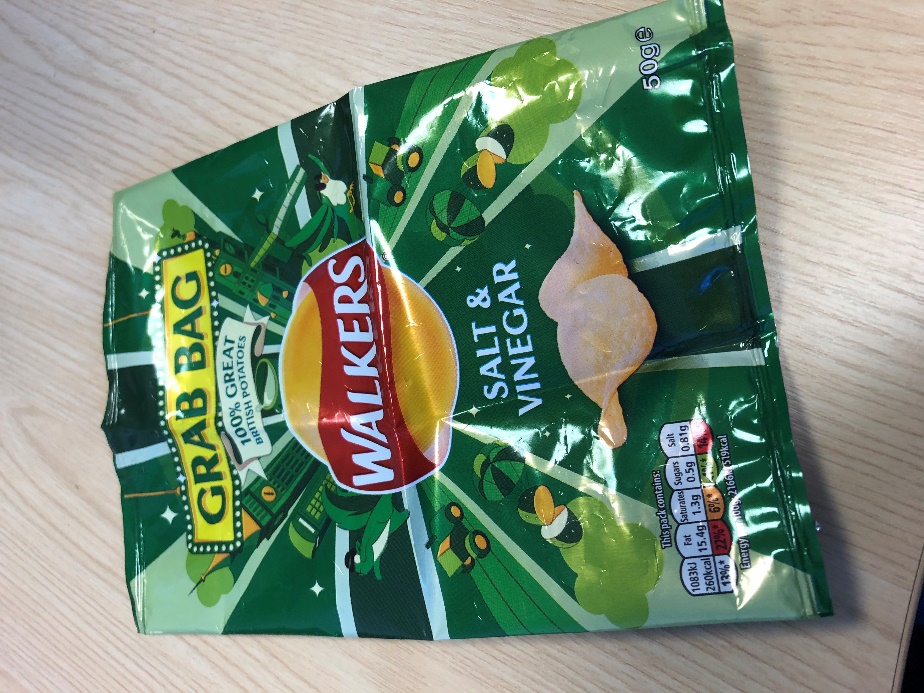 Clip on microscope lens (x 60)
No lens
Magnifying glass (x 6)
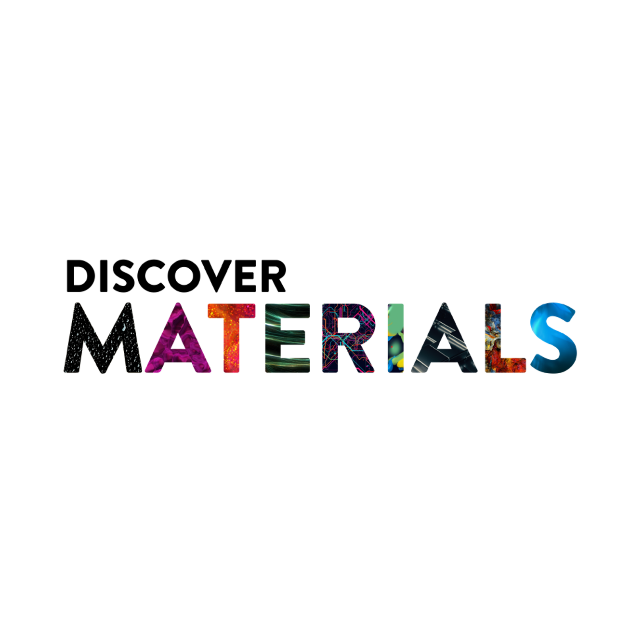